Three
Goats
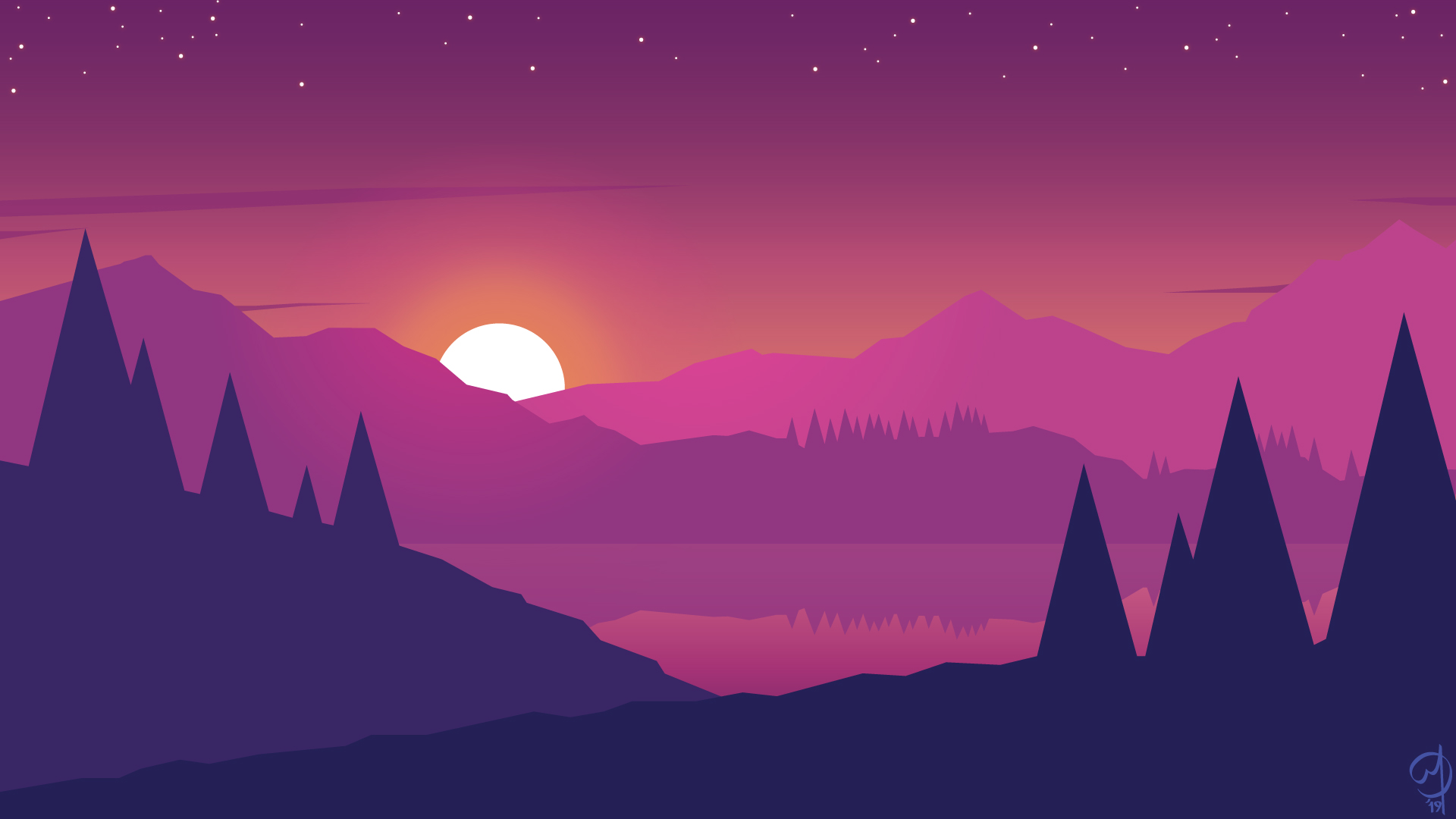 1 thing
big
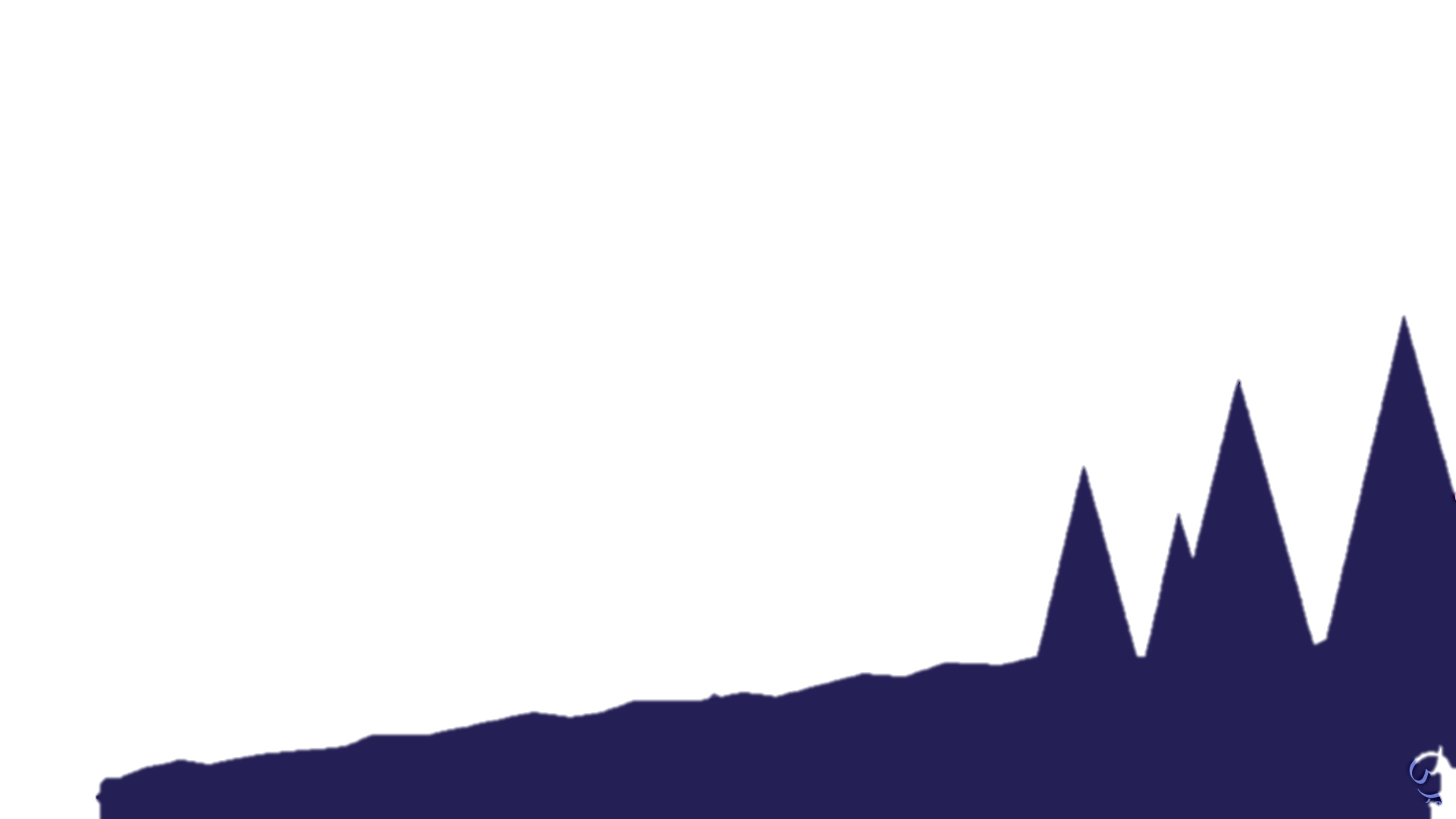 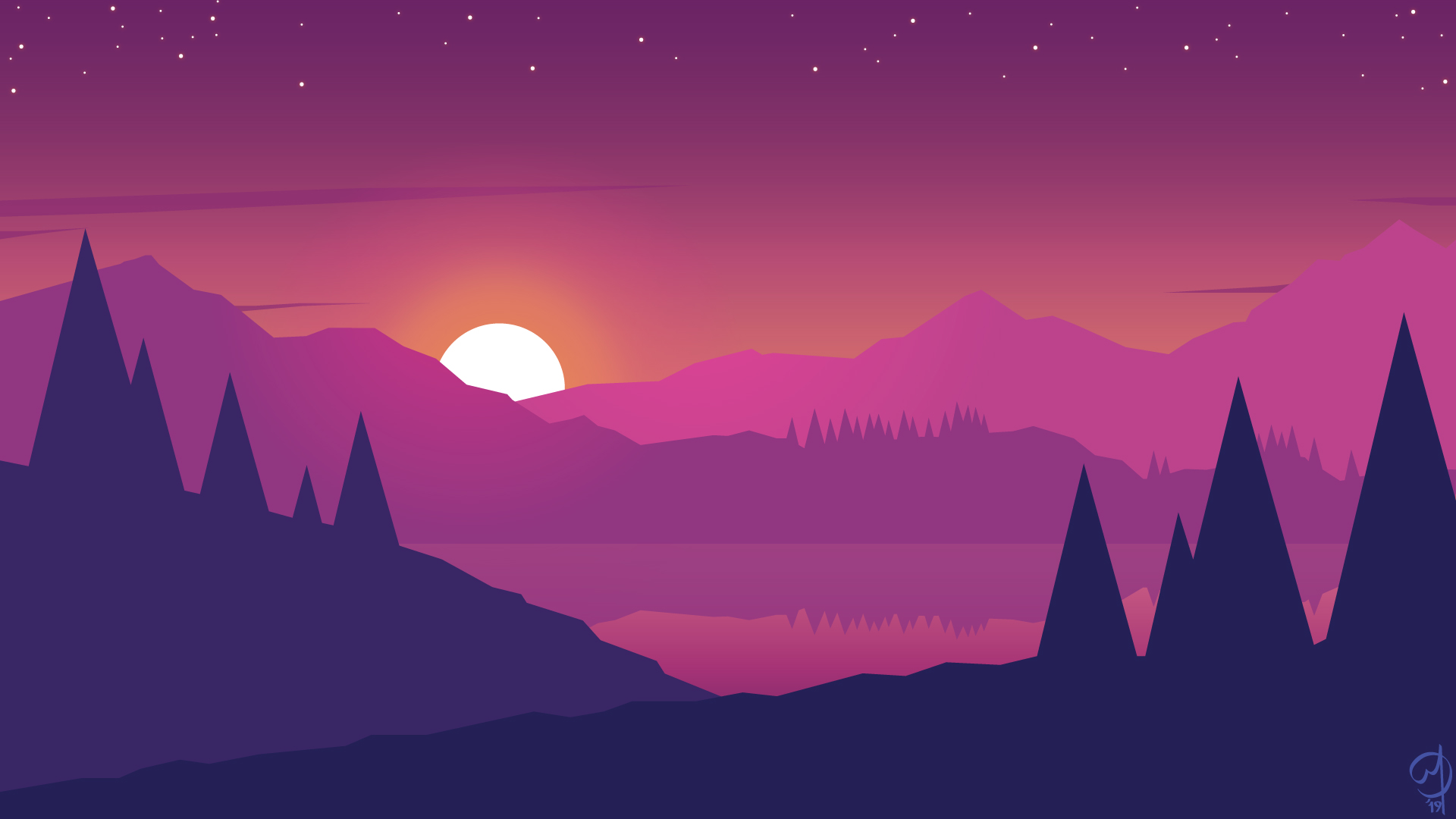 2 things
bigger
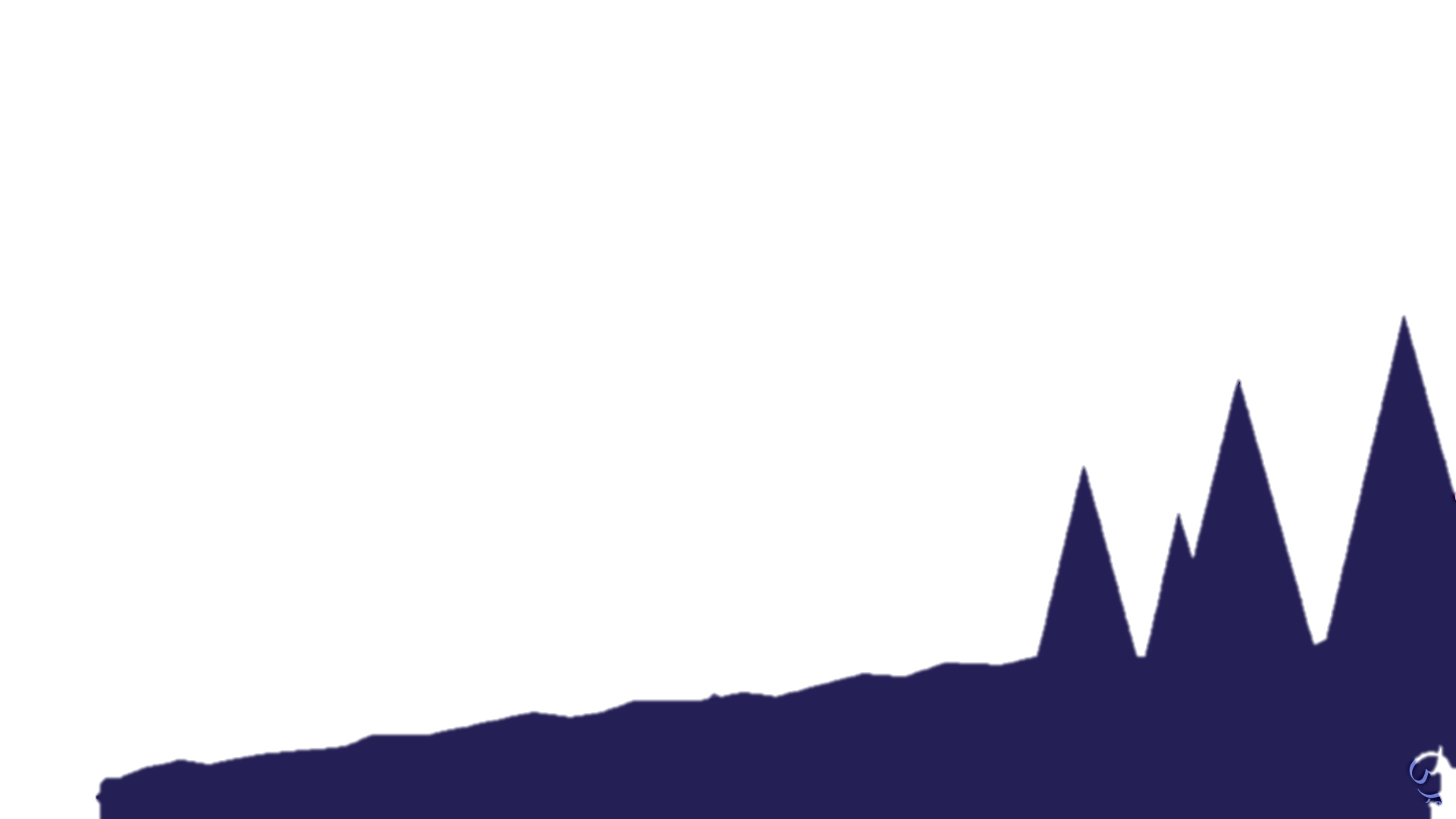 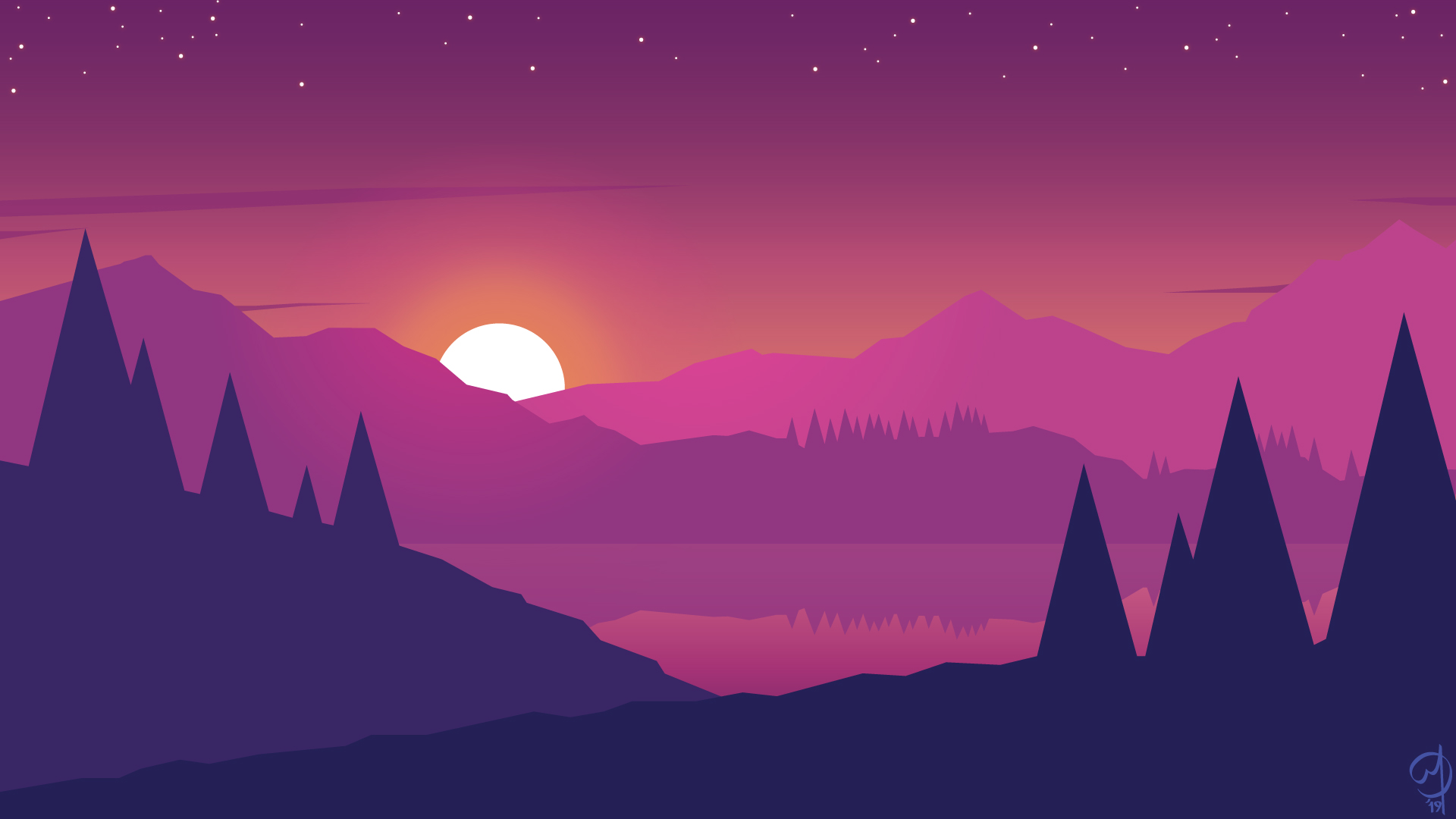 3+ things
biggest
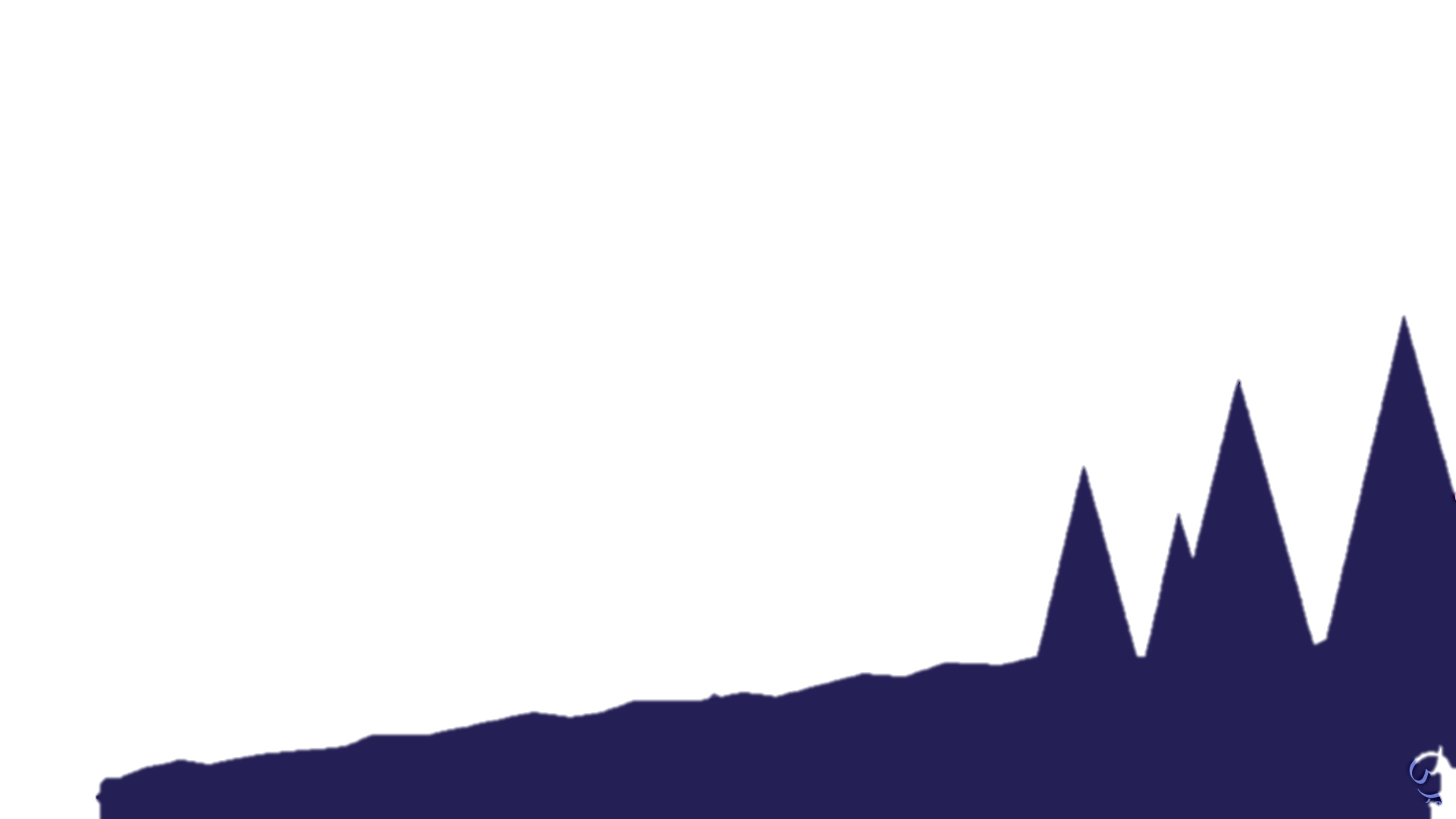 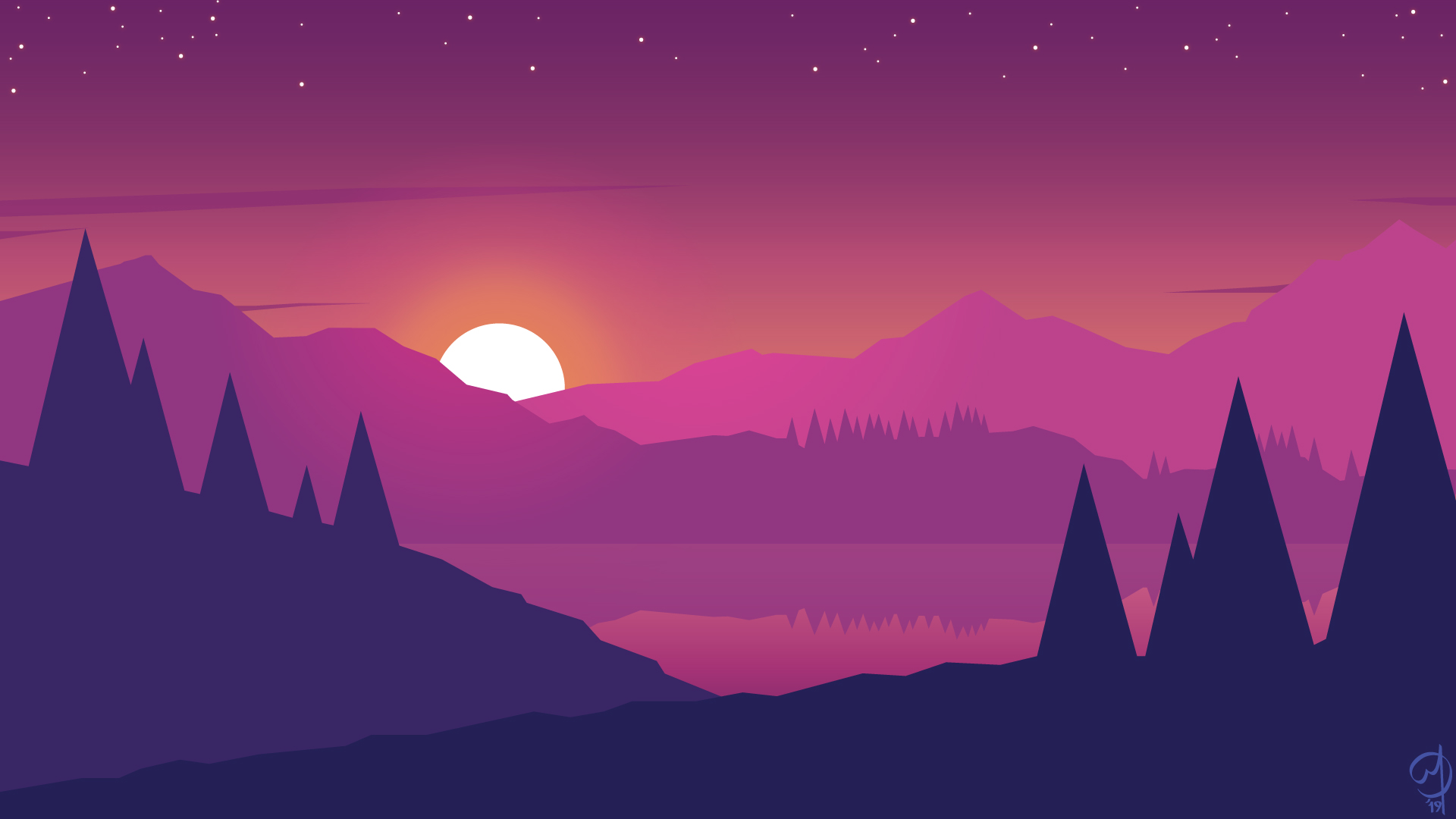 Describe:
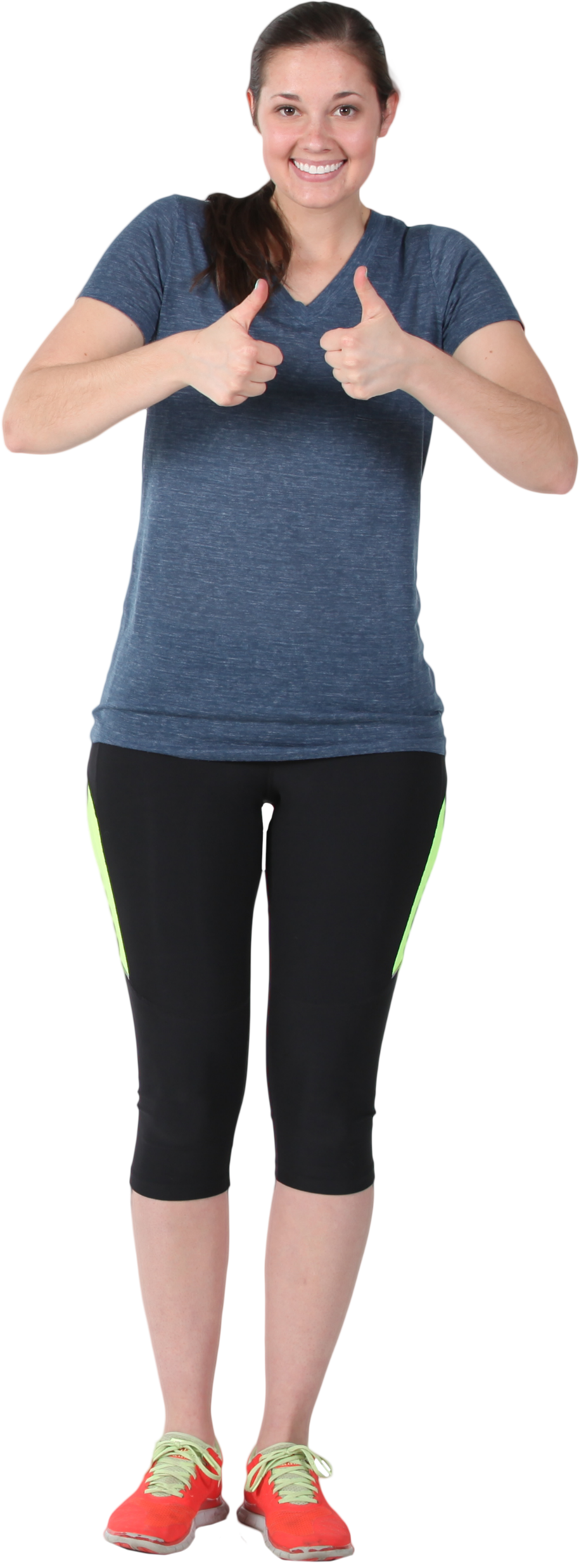 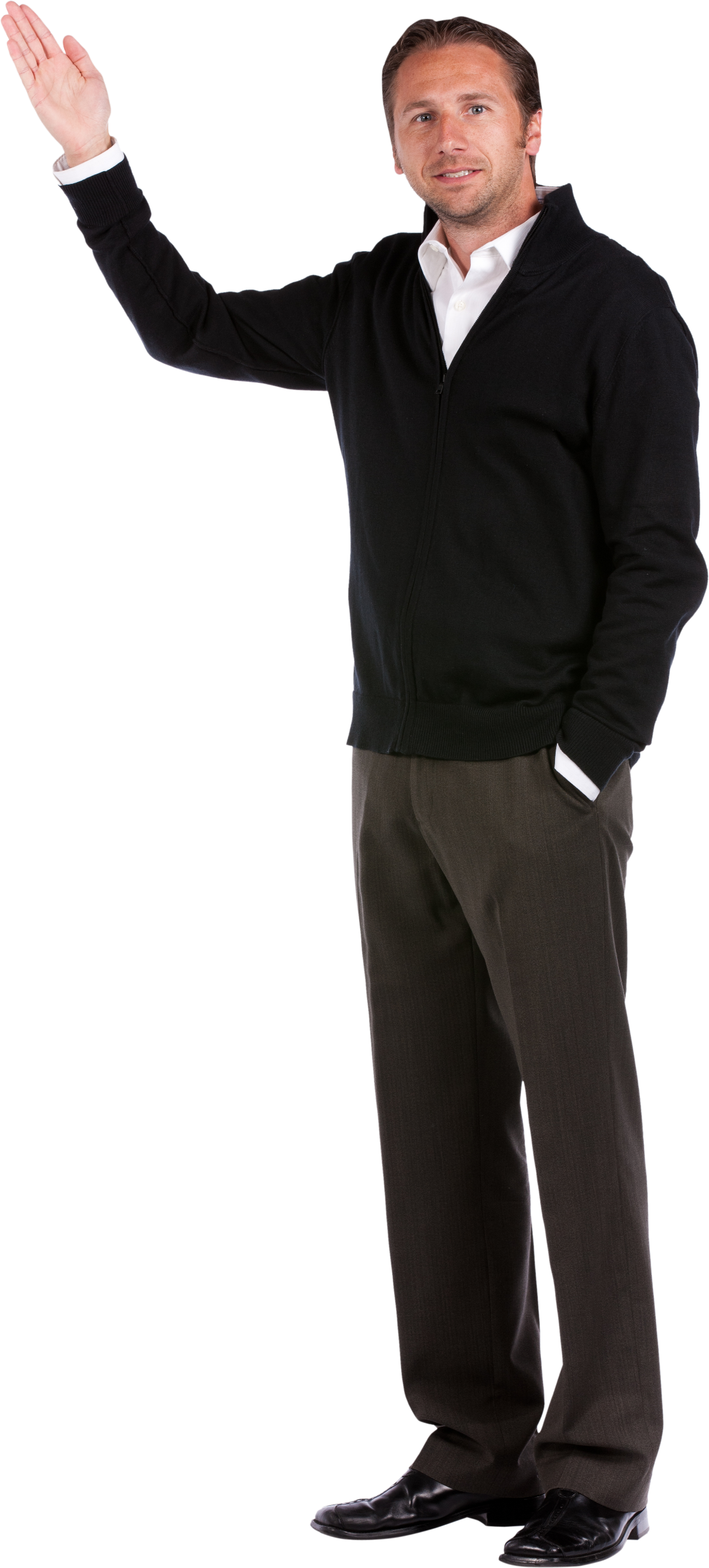 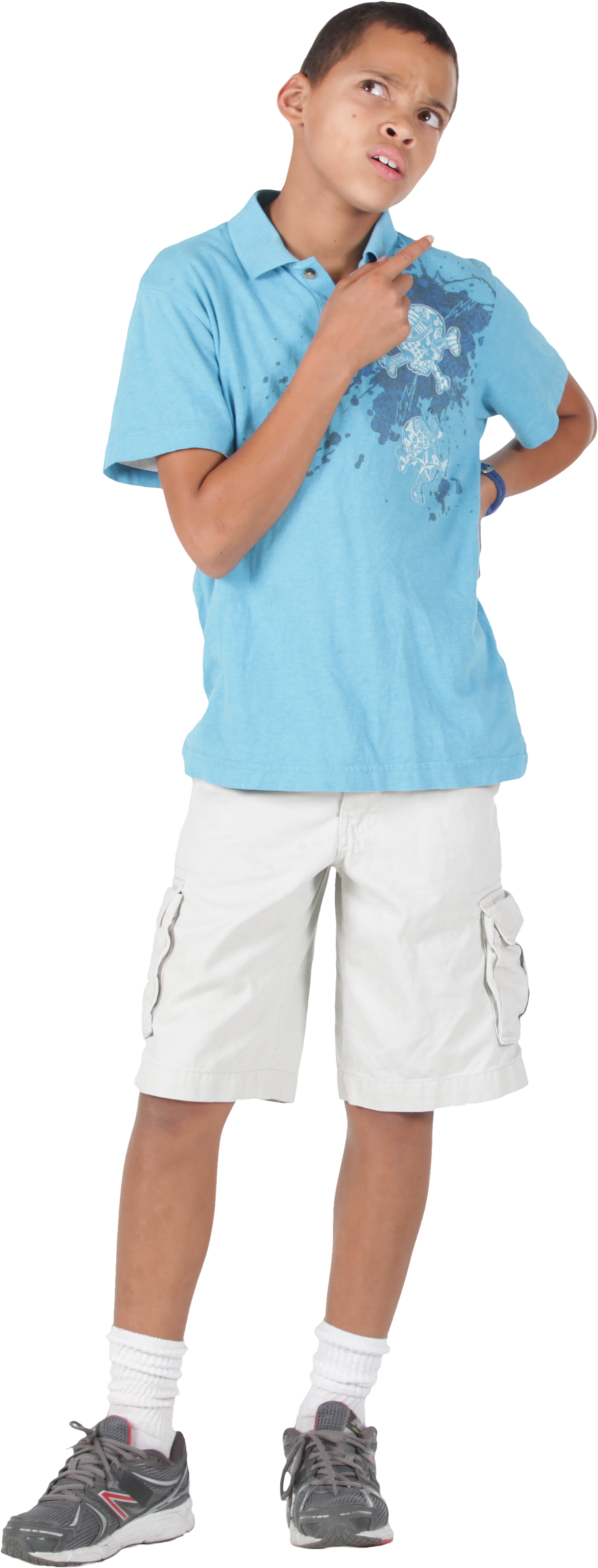 Tall
Taller
Tallest
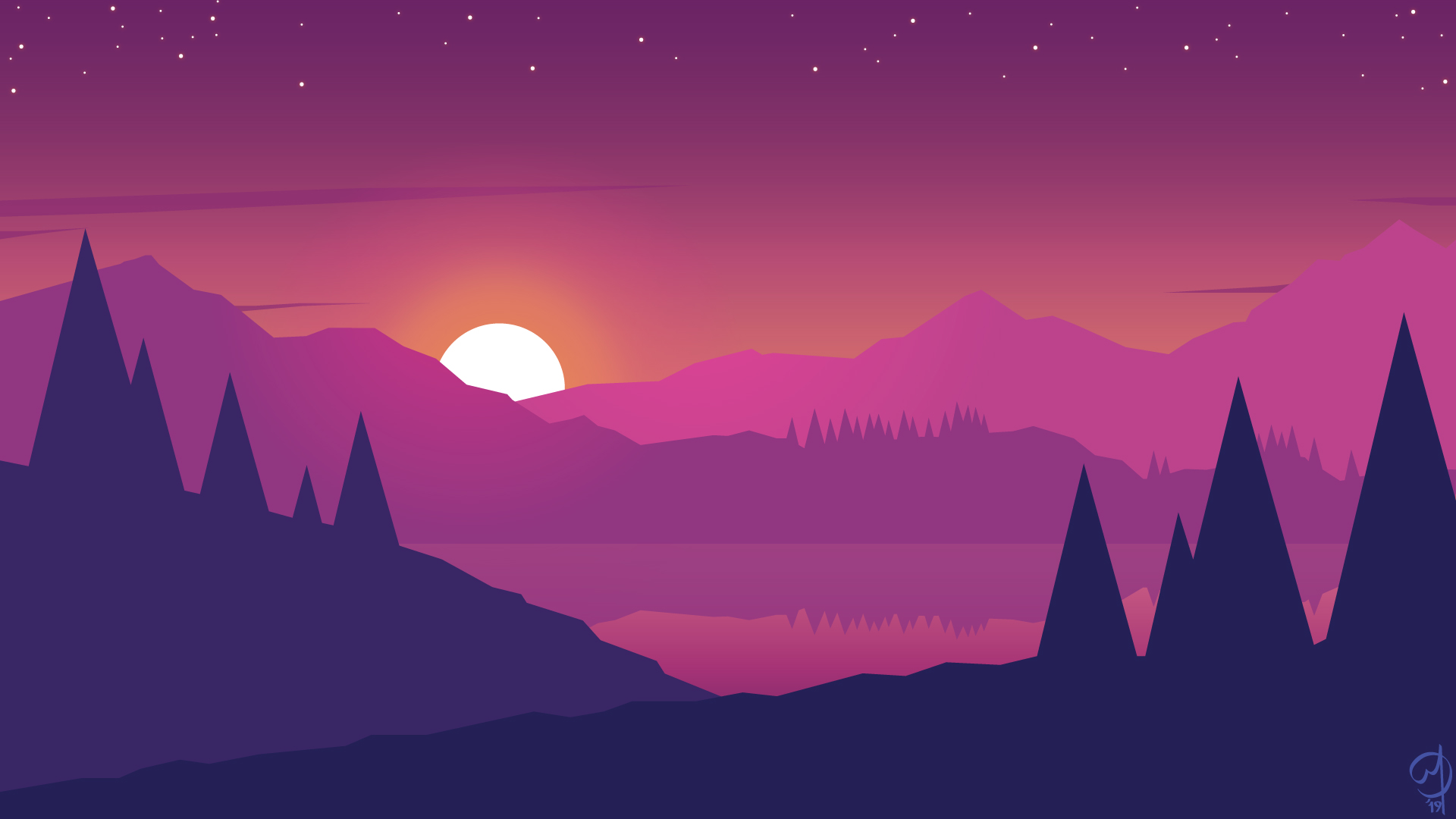 Describe:
Bigger
Taller
Angrier Smaller 
Shorter
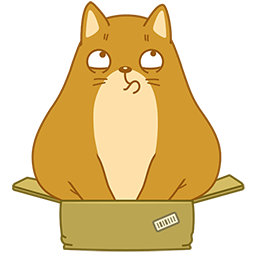 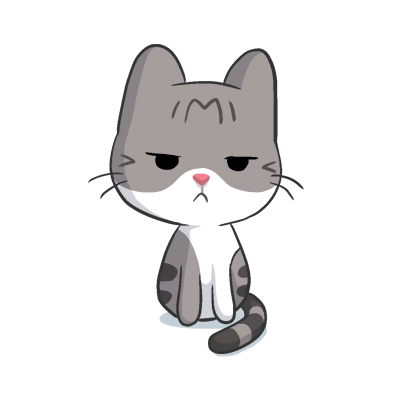 Orange Cat
Grey Cat
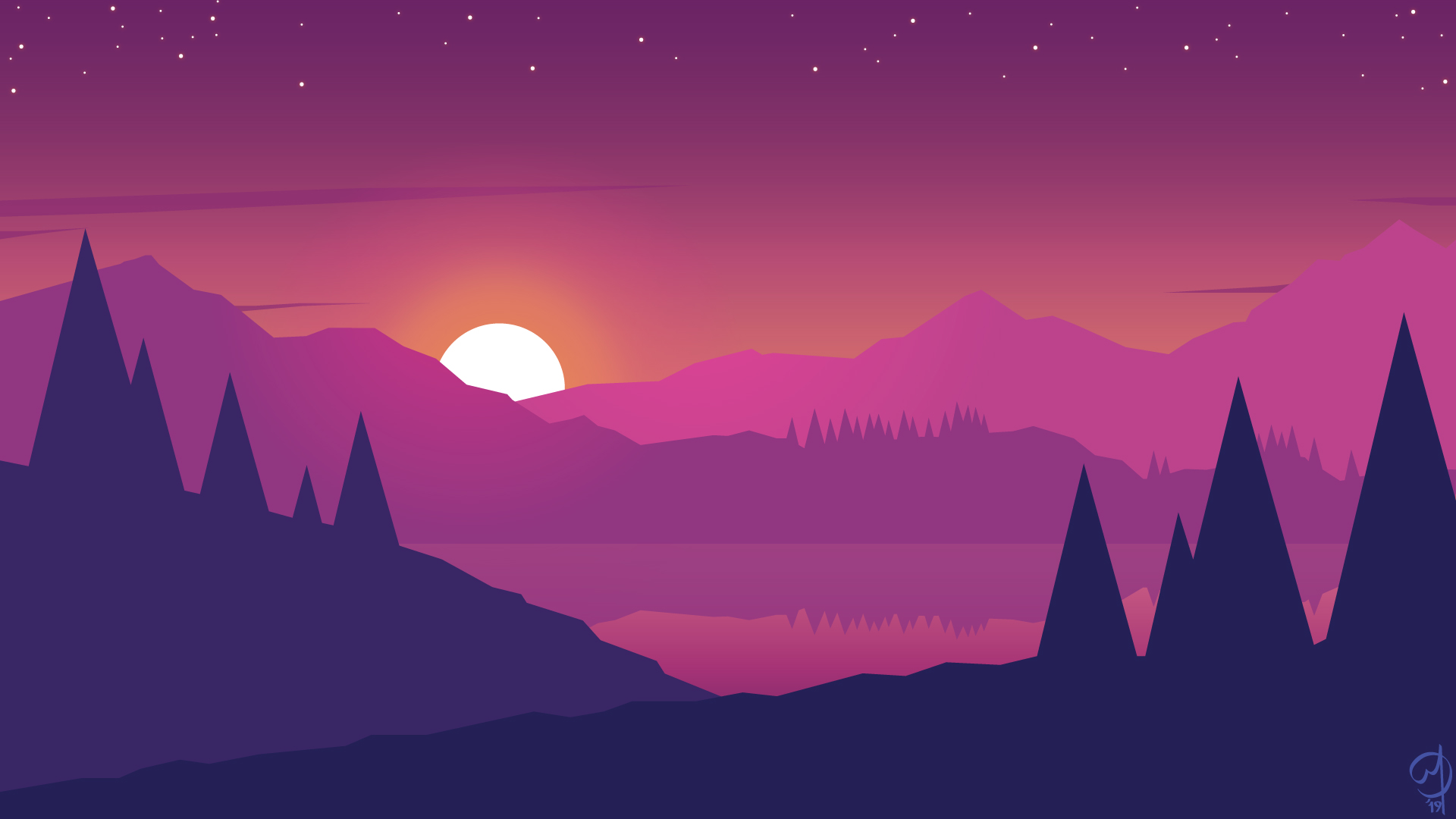 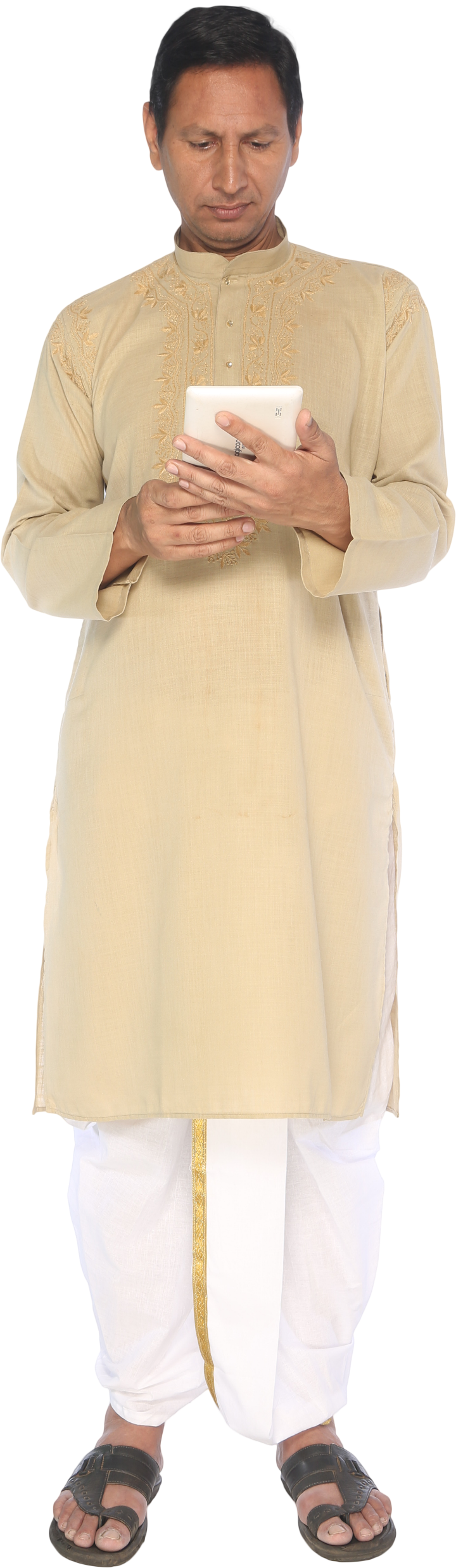 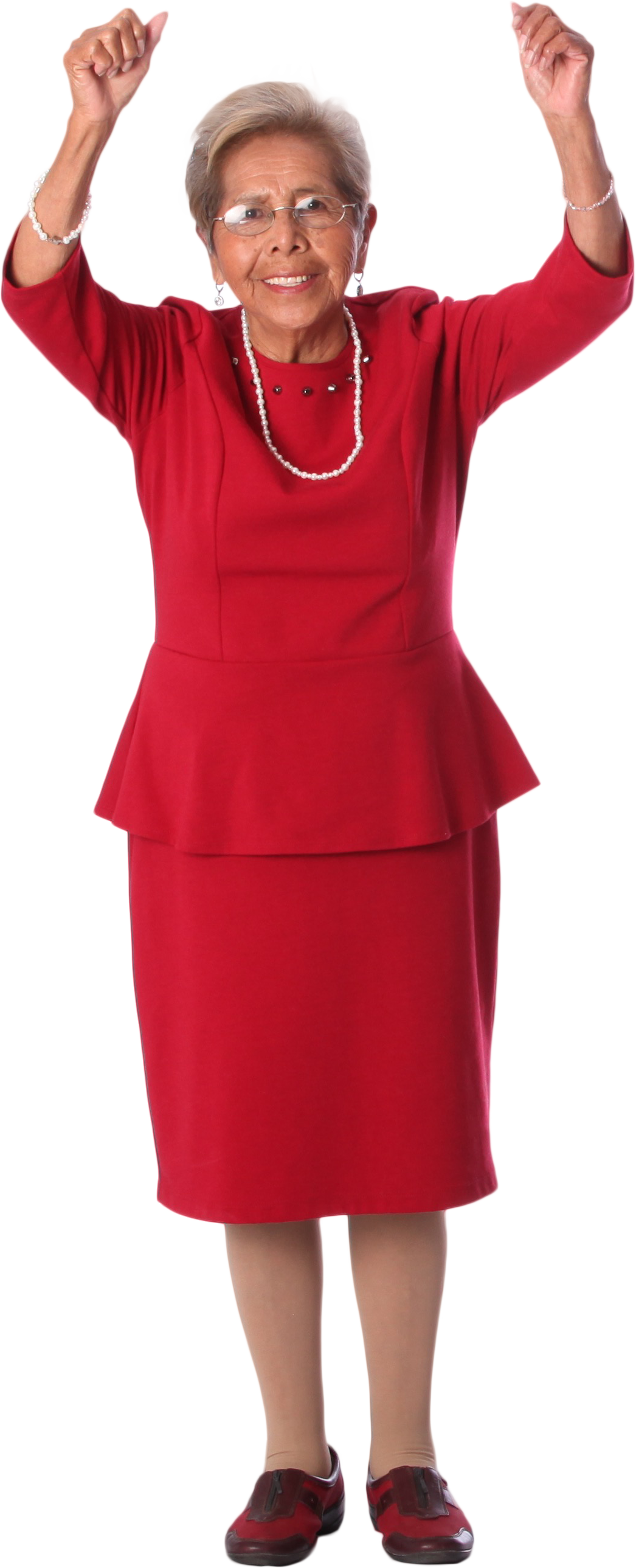 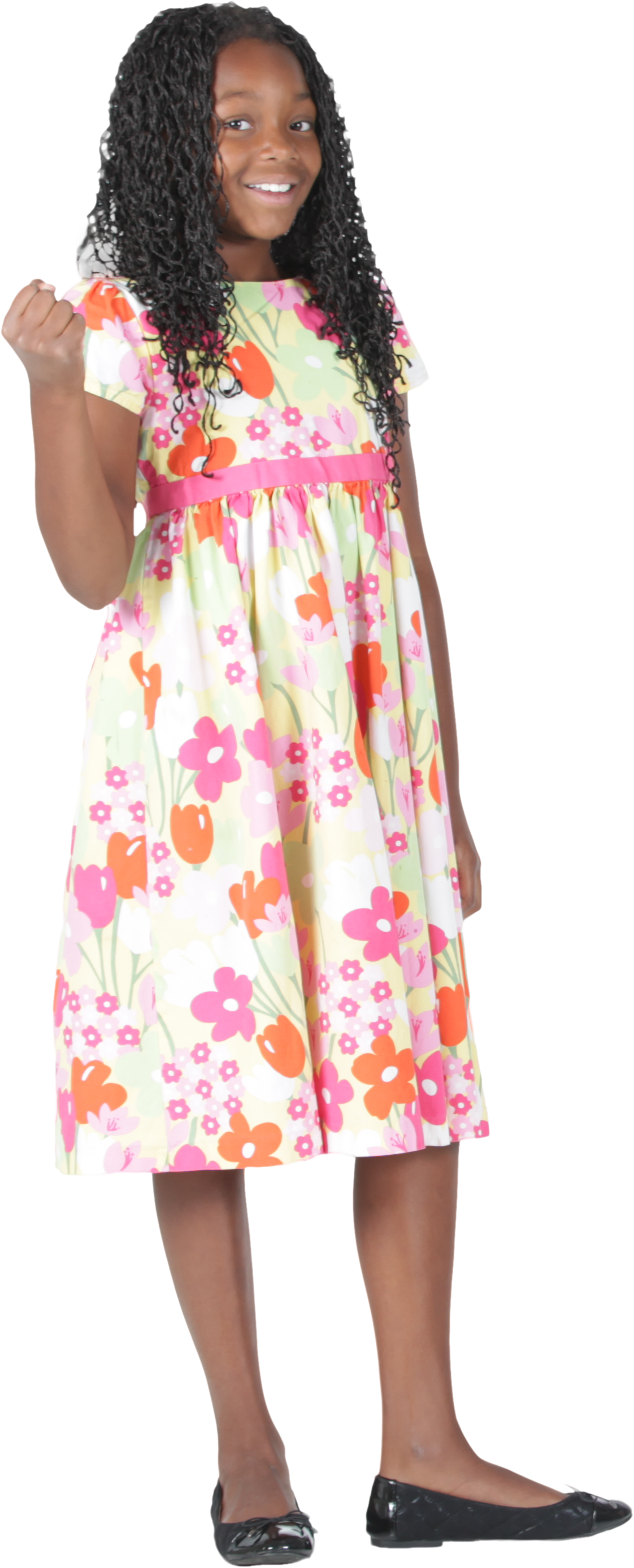 Oldest
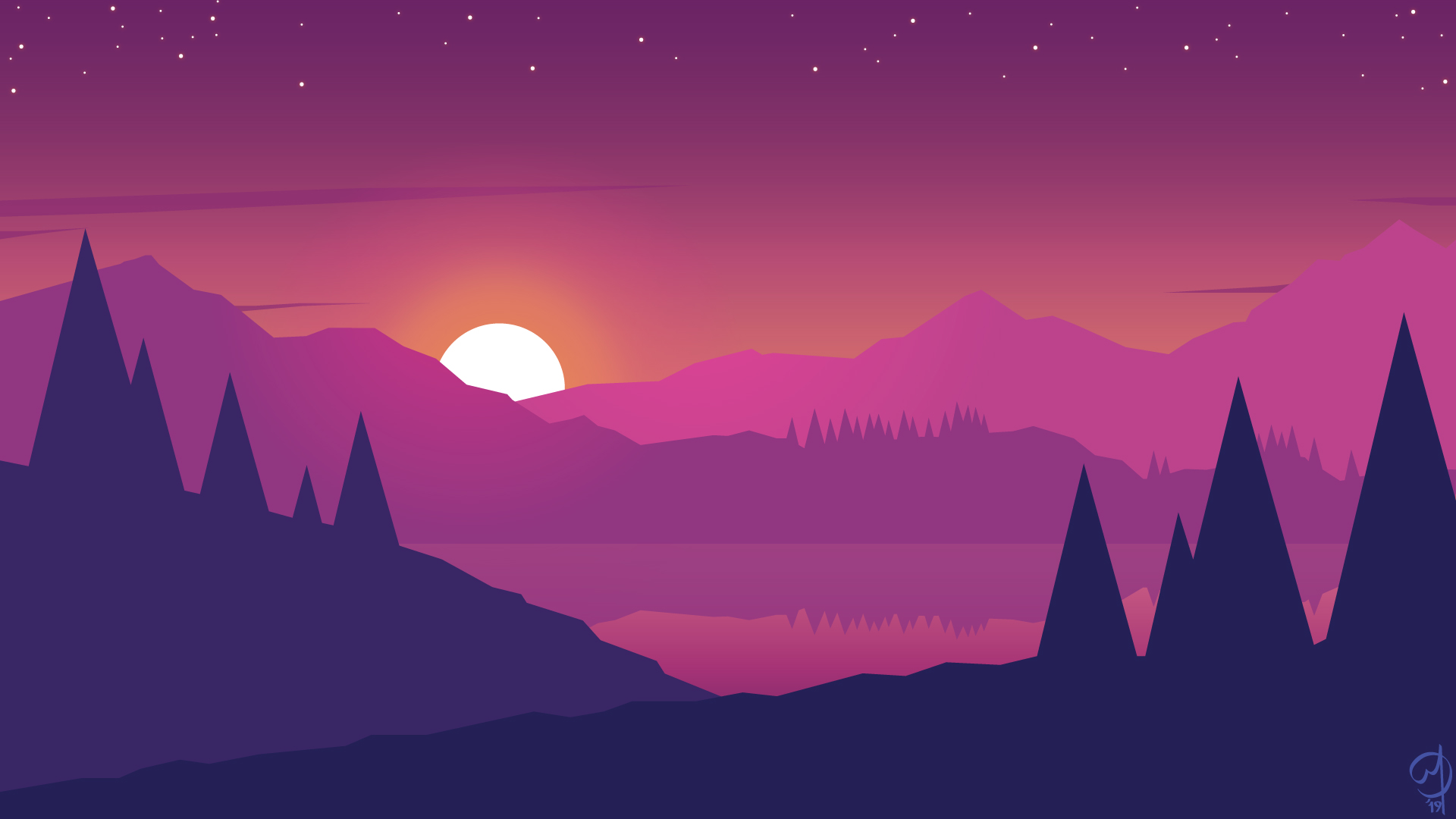 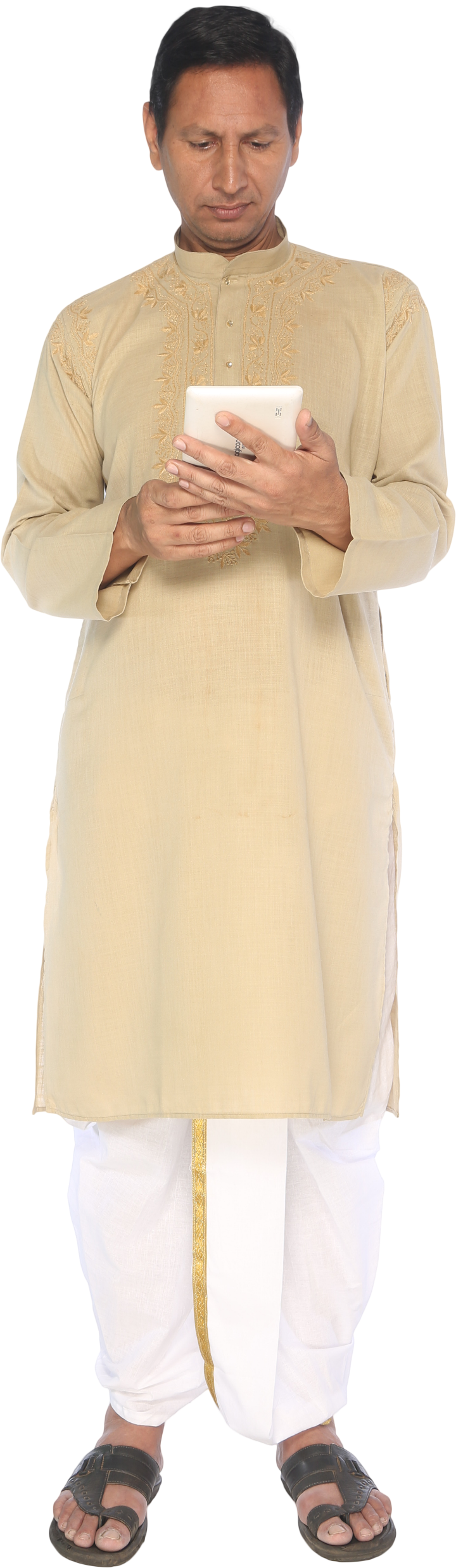 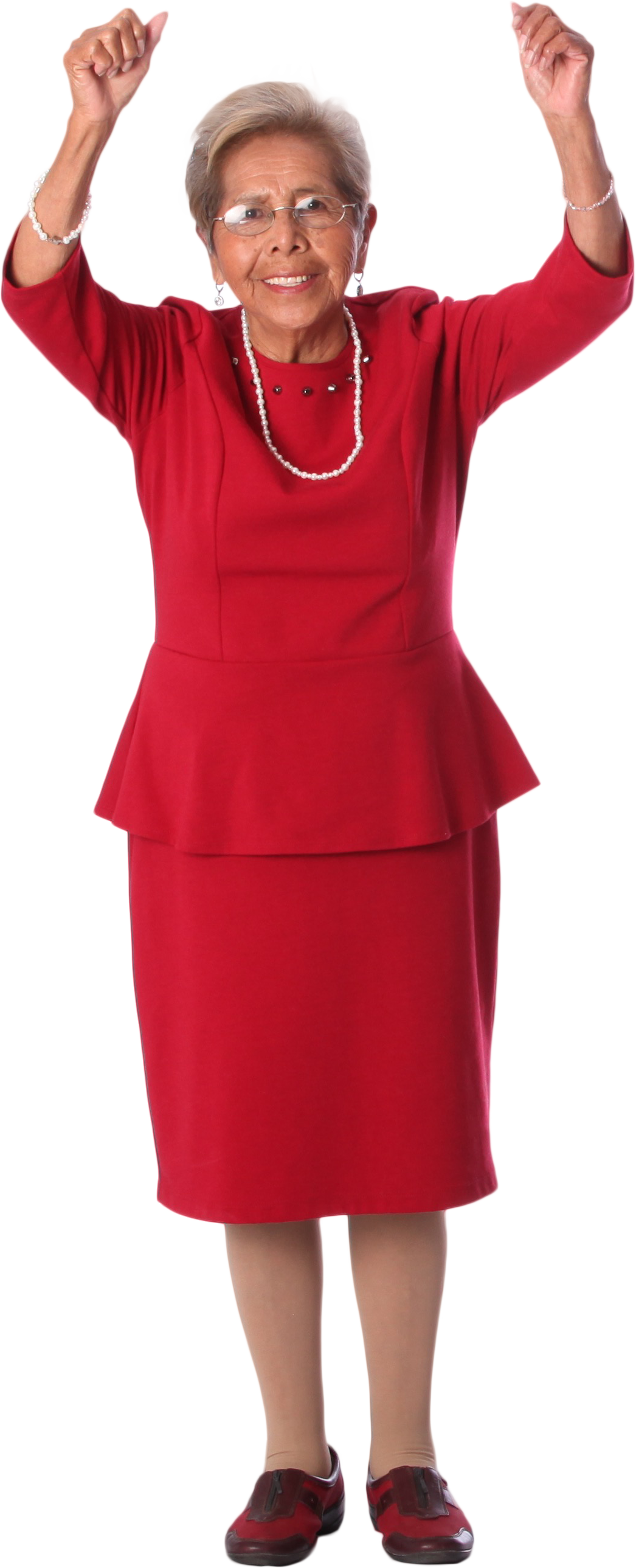 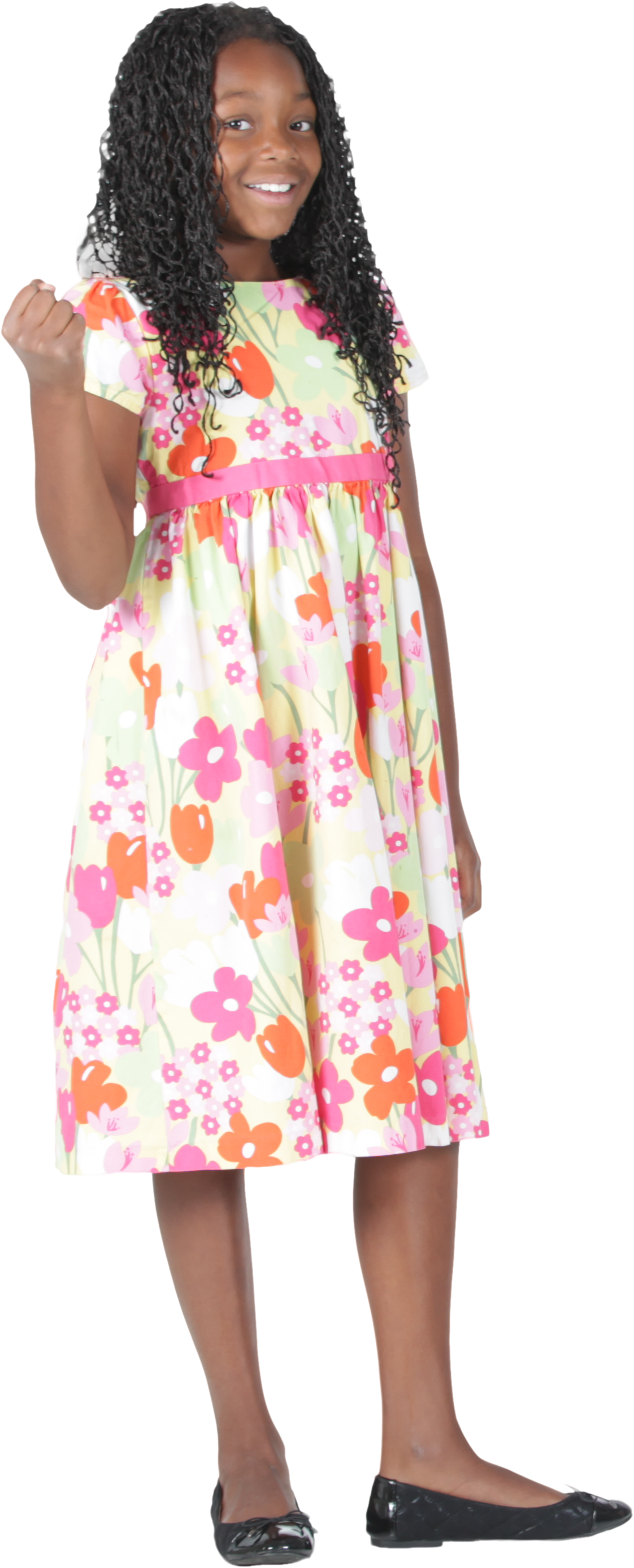 Tallest
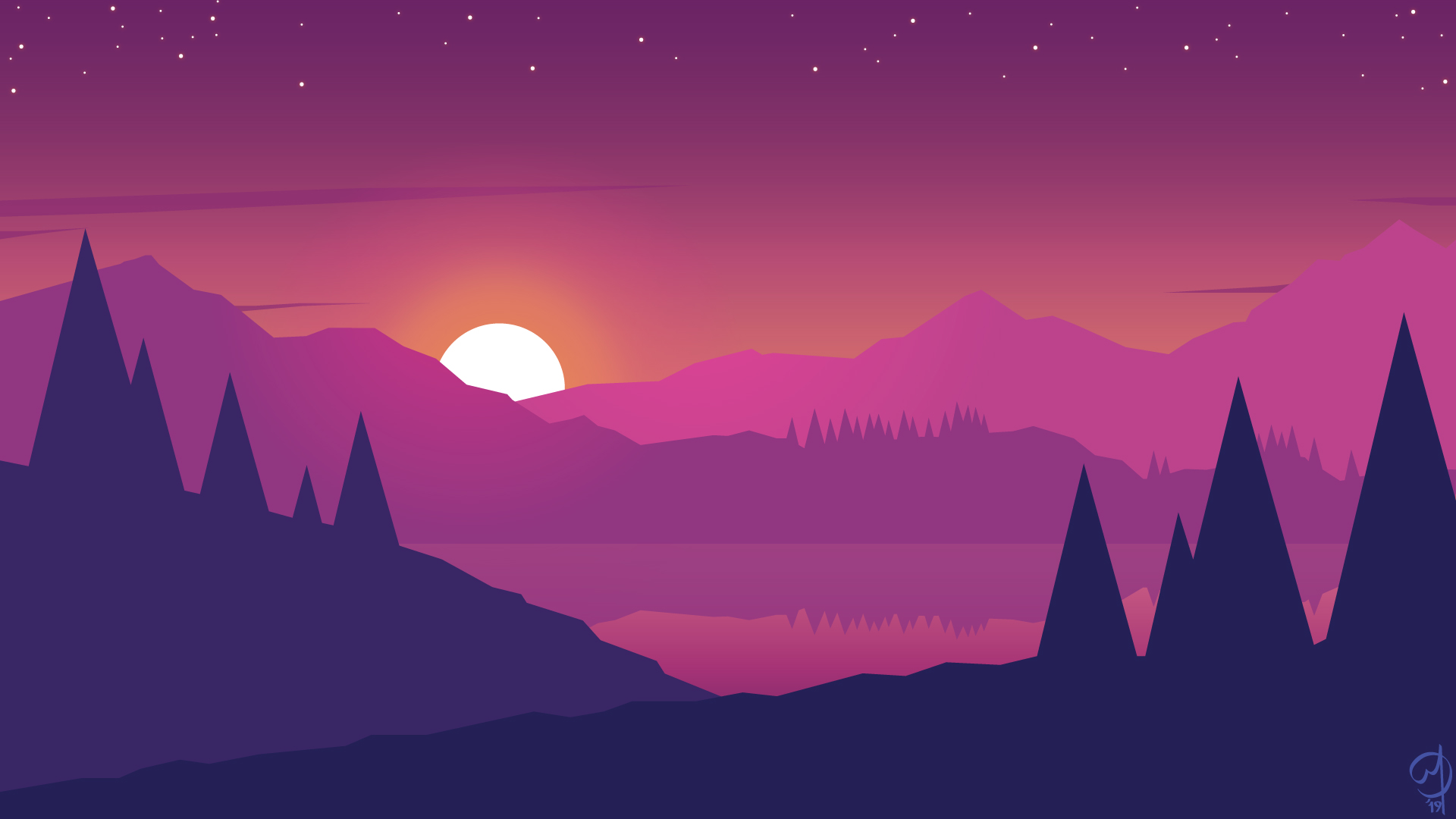 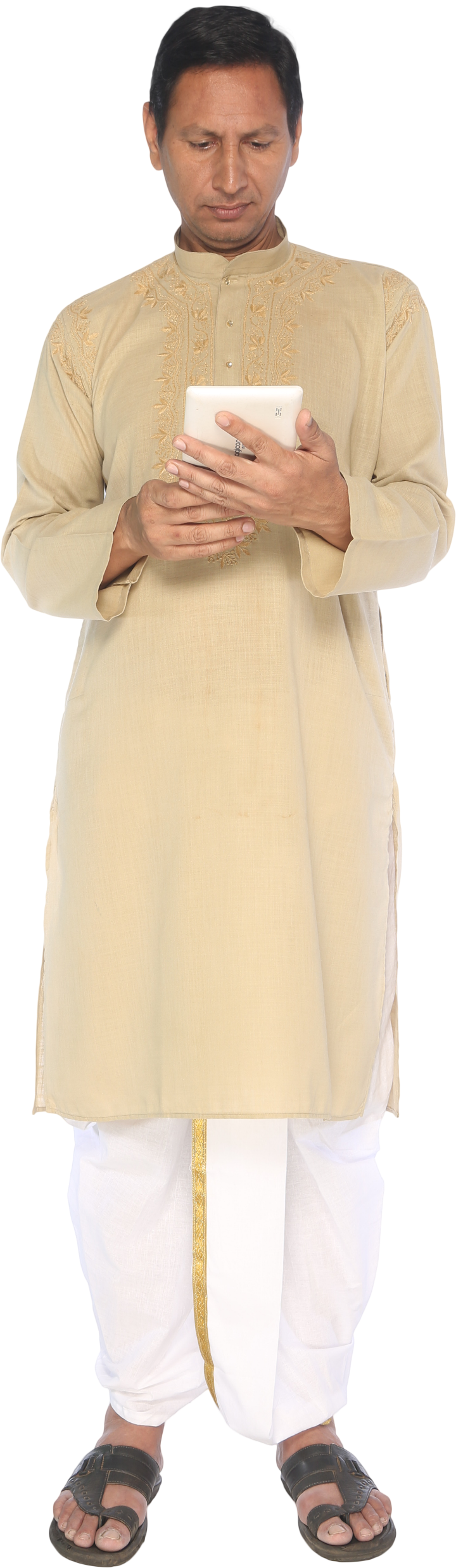 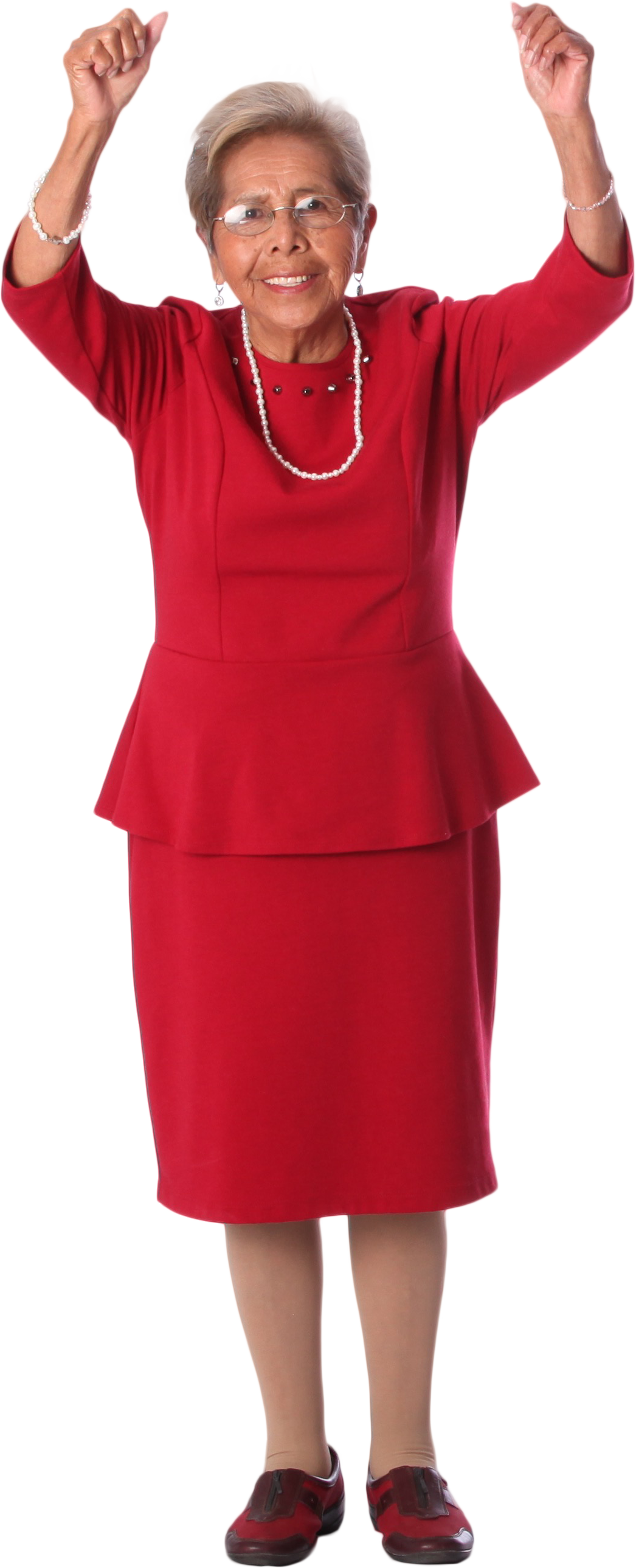 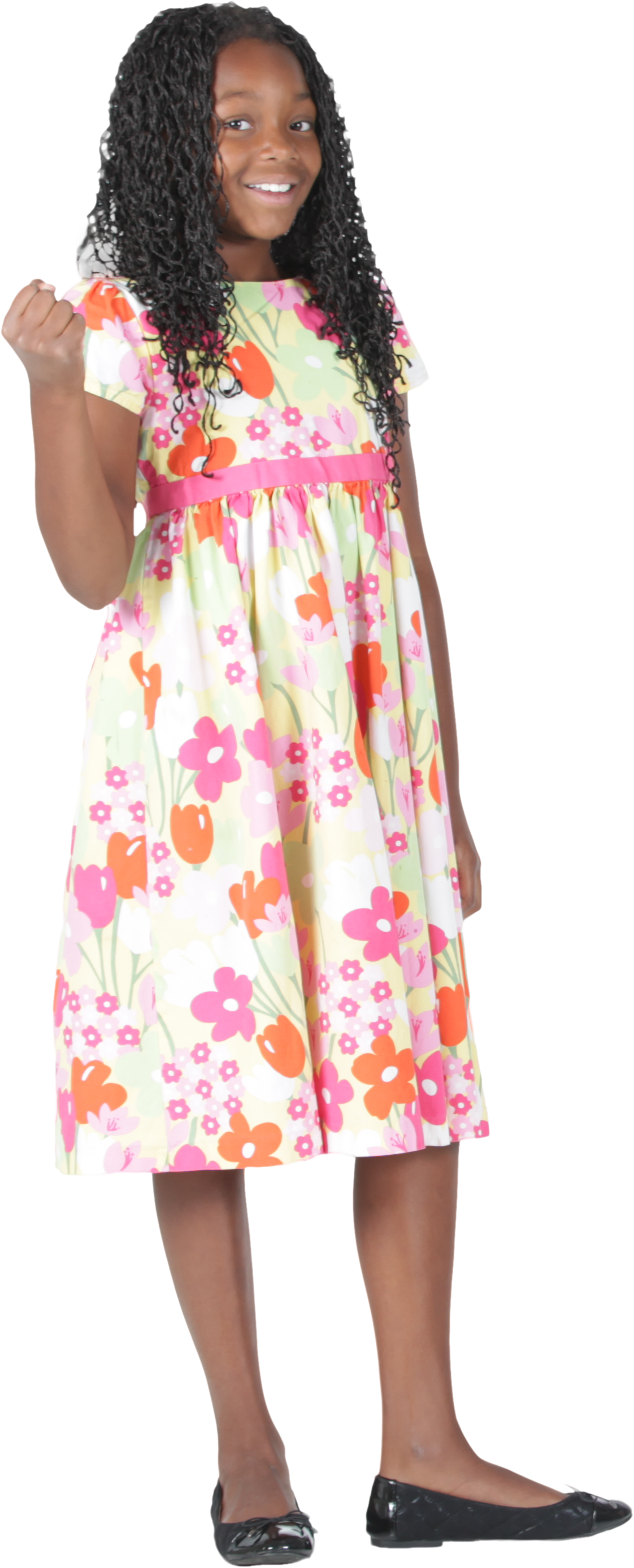 Shortest
Youngest
Choose a character
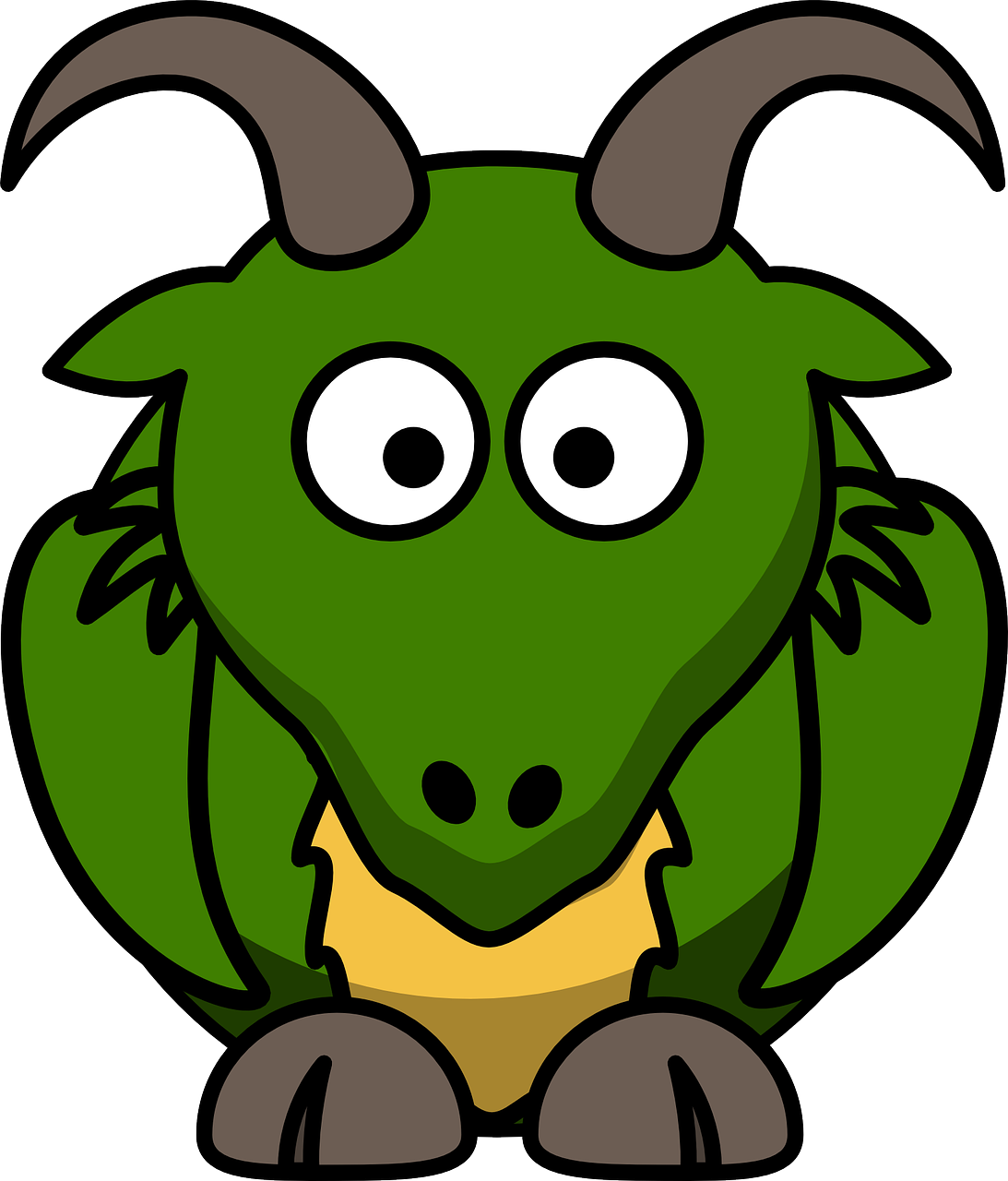 Dragon
Serena
Wayne
Mike
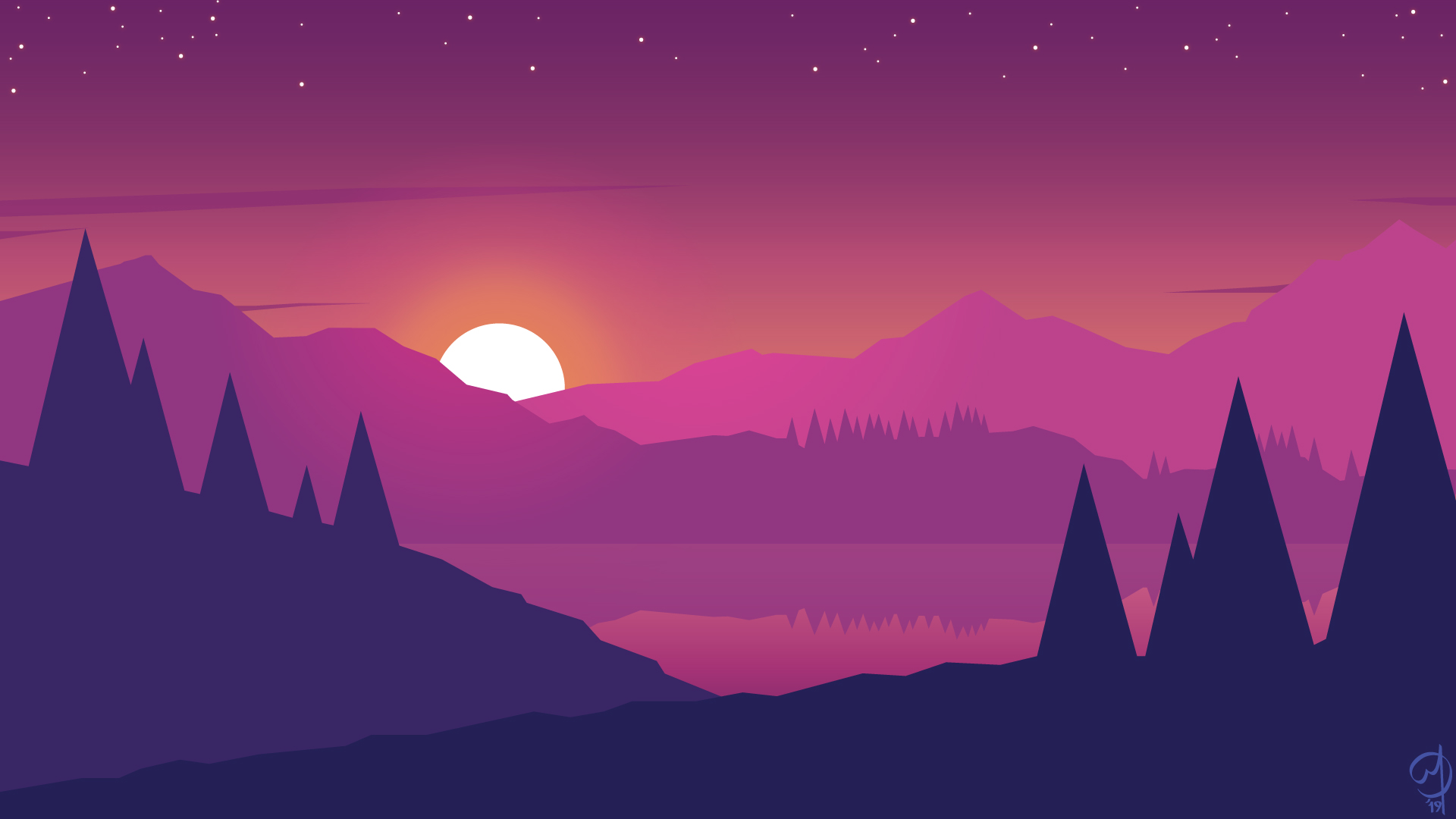 Once upon a time, there lived three goats.
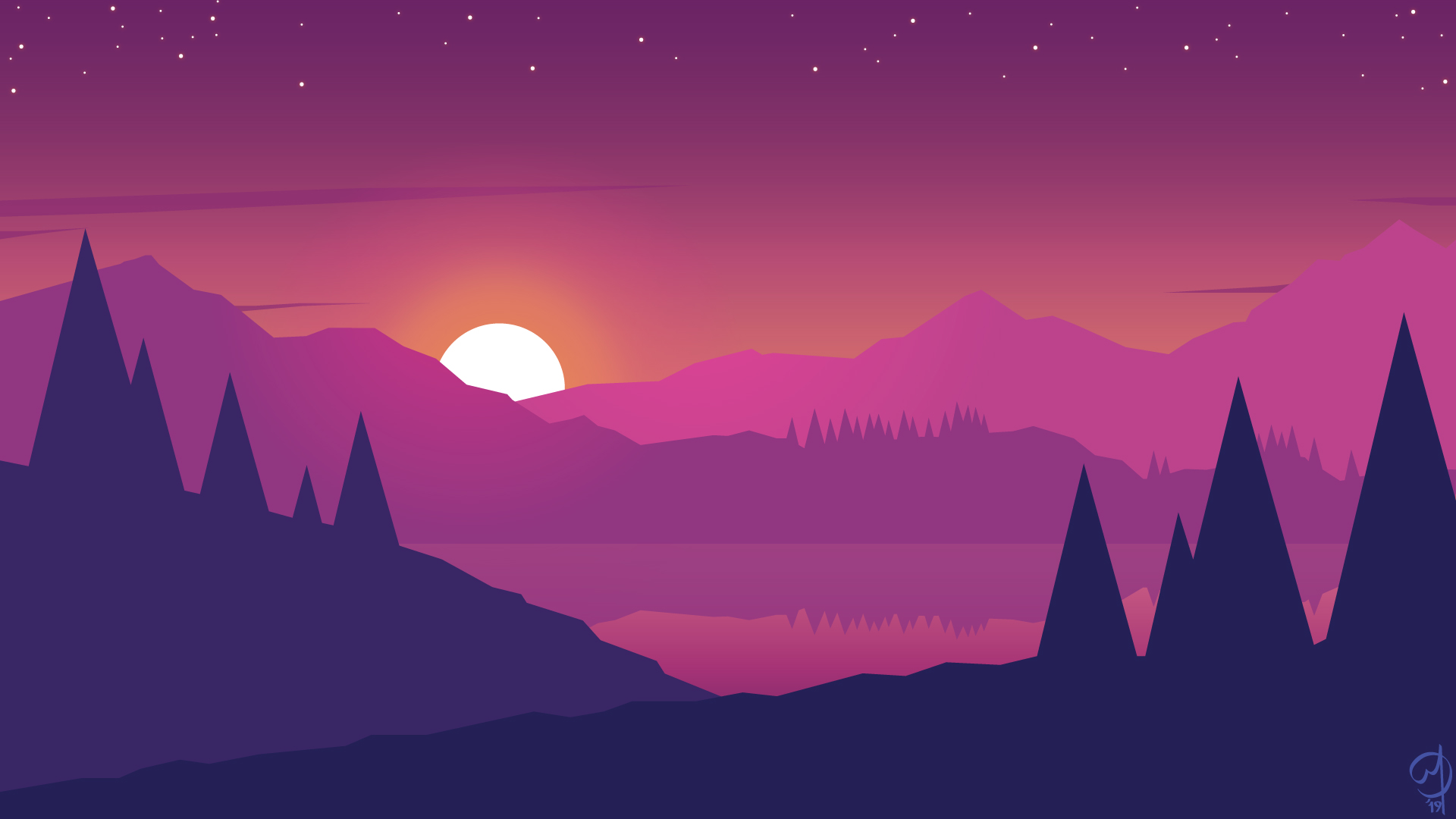 Hello, I’m Serena.
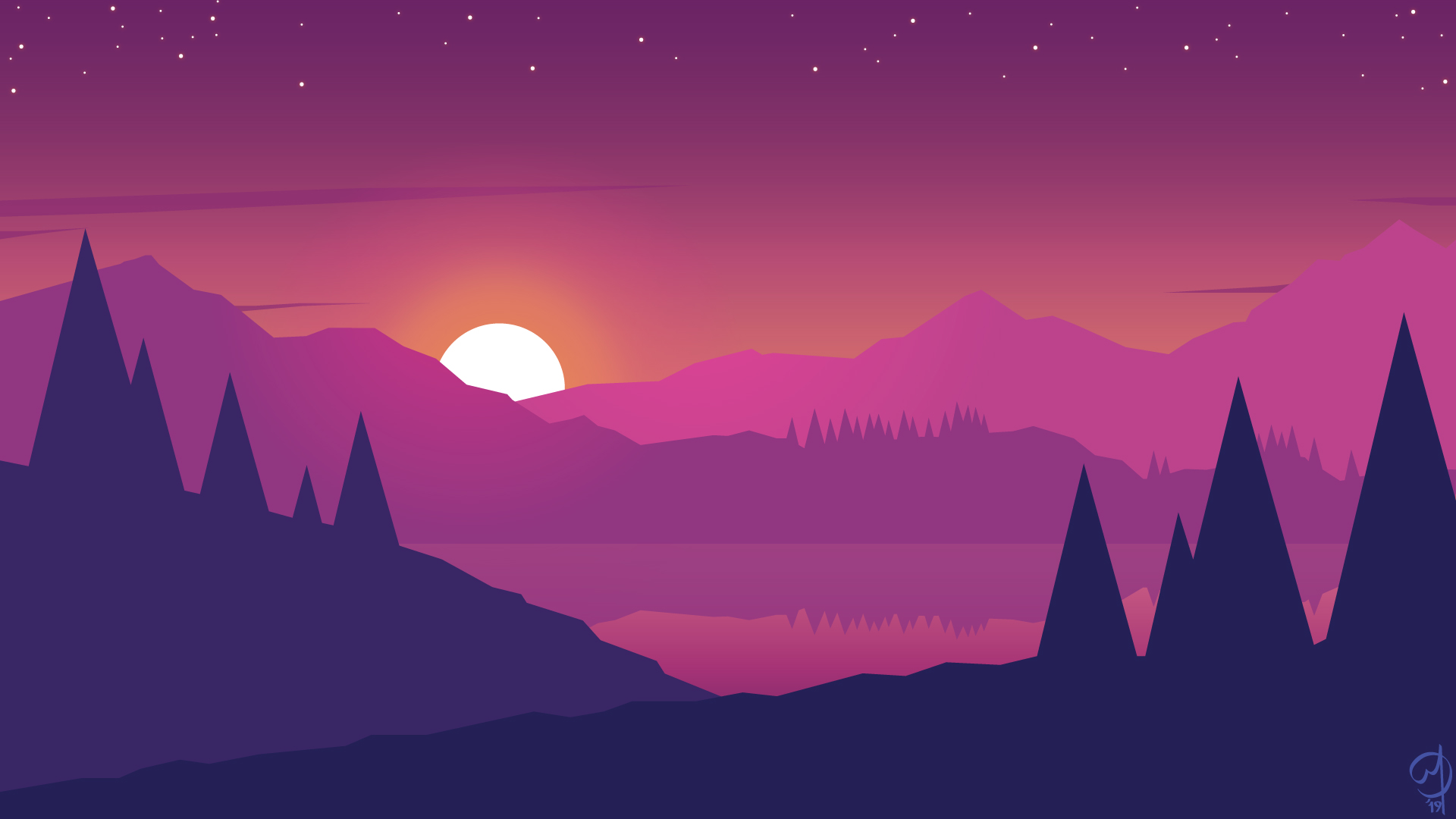 Hello, I’m Mike.
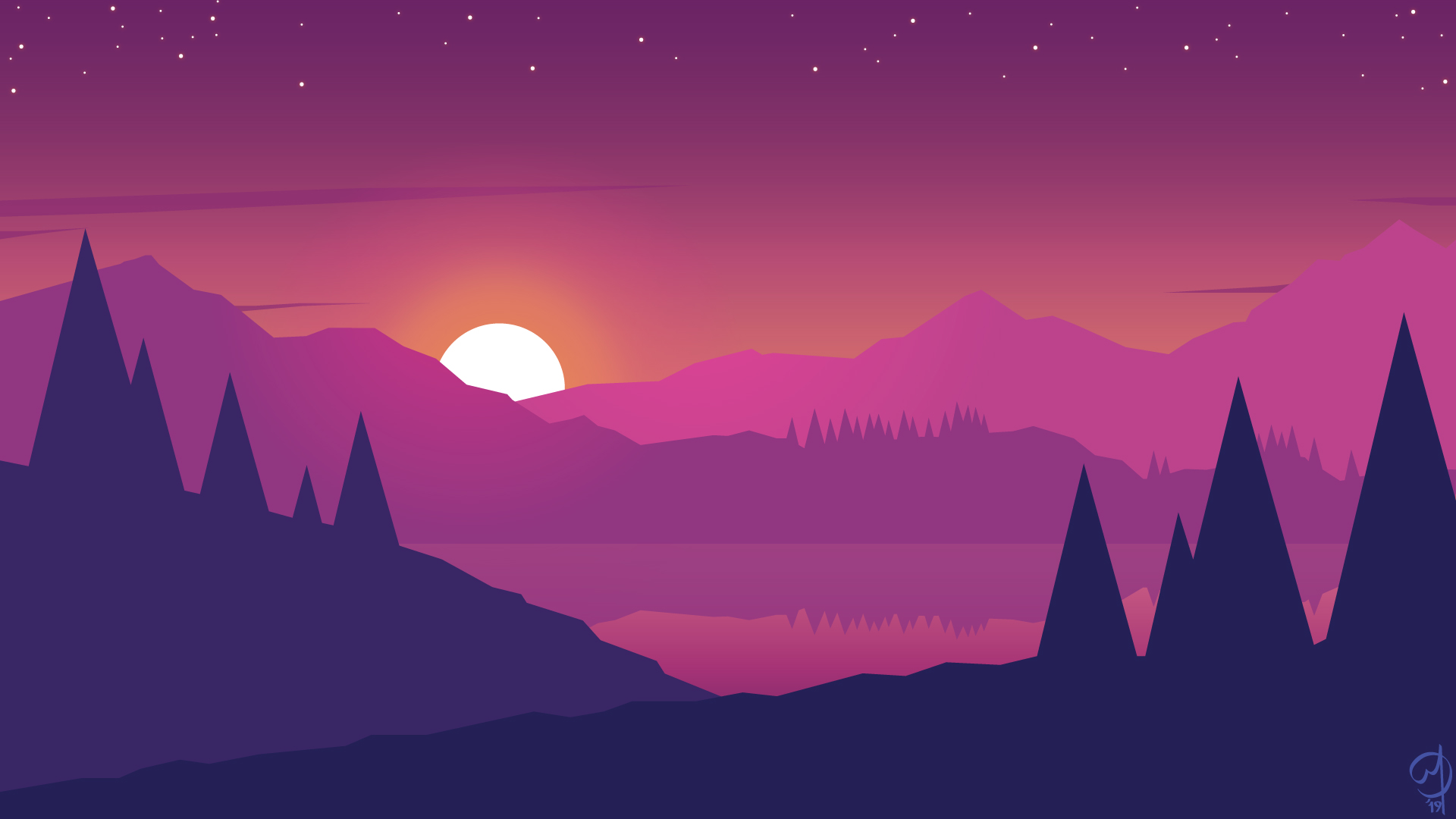 Hello, I’m Wayne.
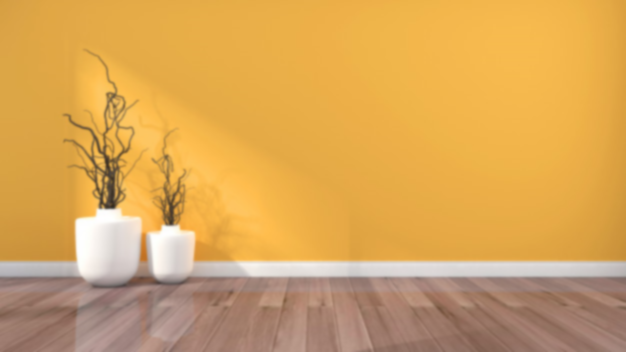 The goats were different.
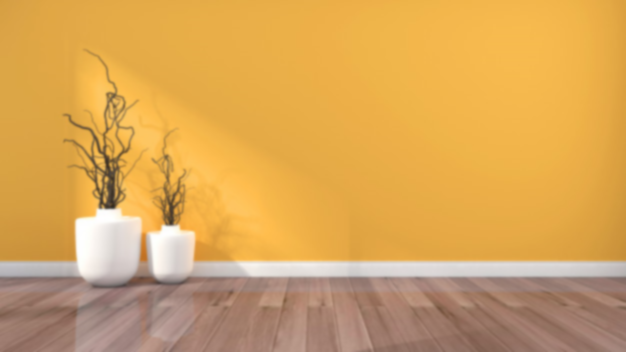 I’m biggest.
I’m bigger.
I’m big.
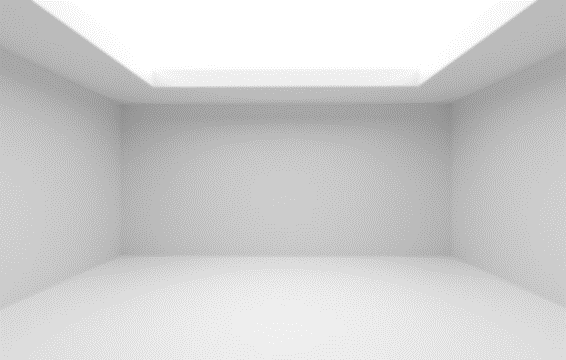 They studied very 
hard at school.
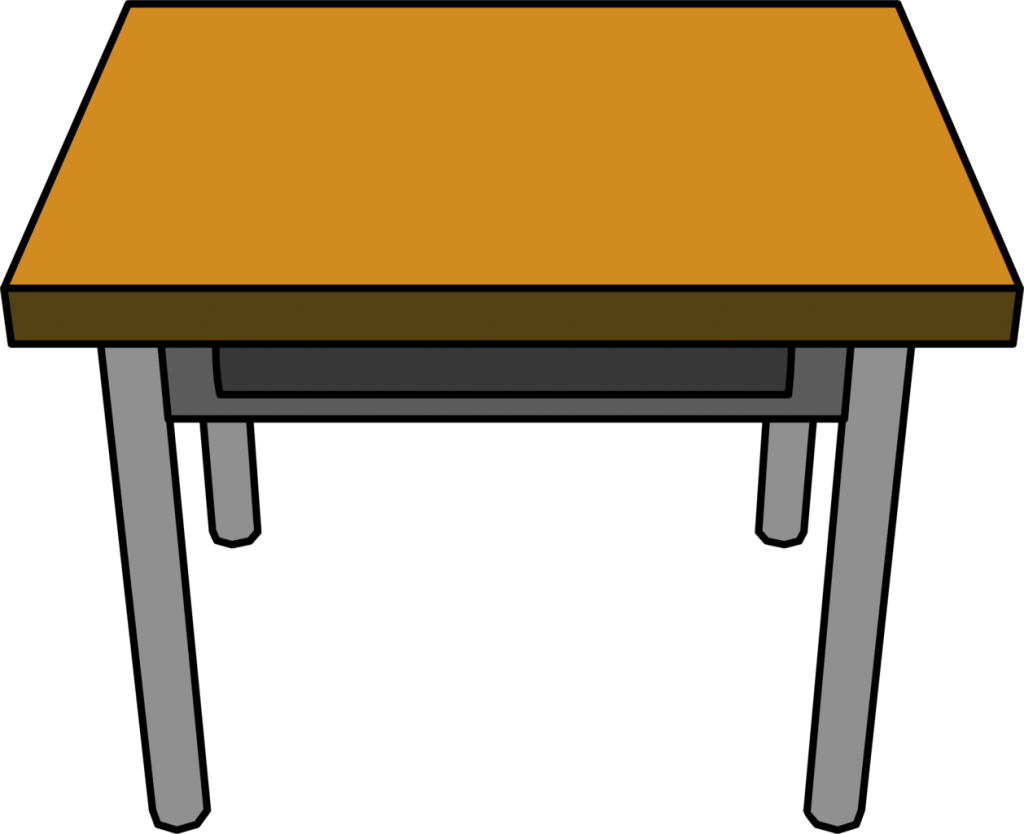 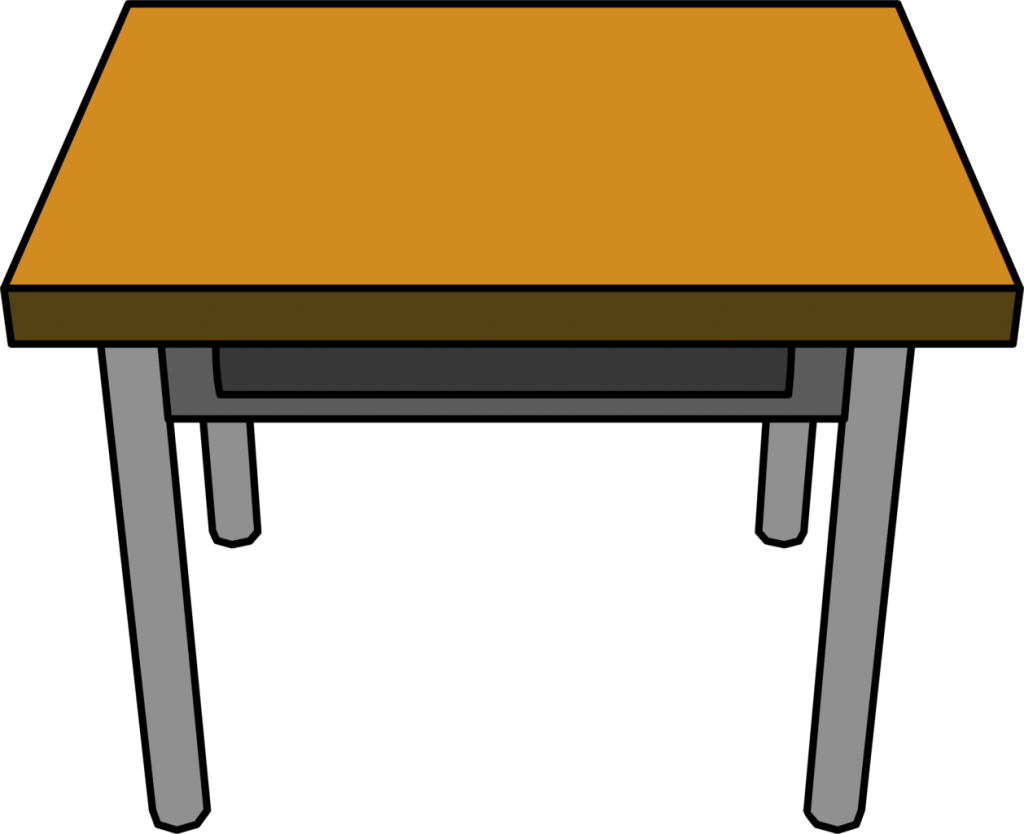 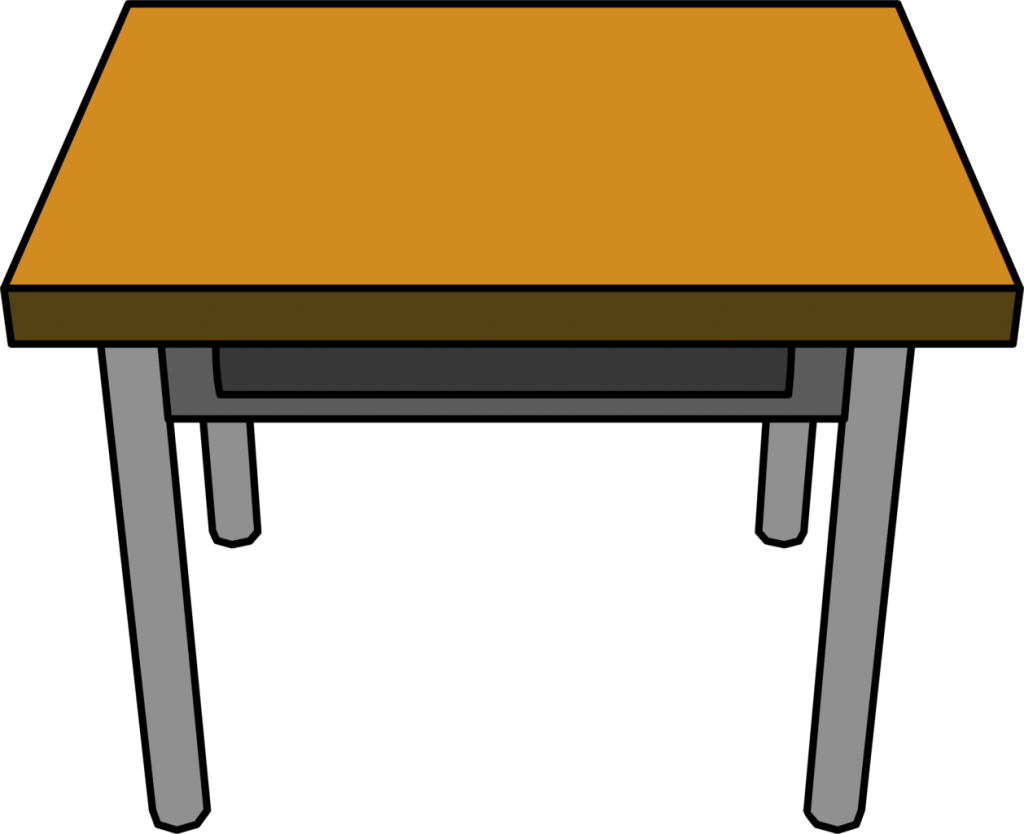 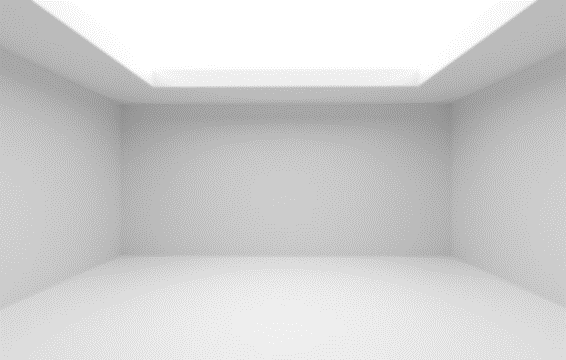 I’m smarter.
I’m smart.
I’m smartest.
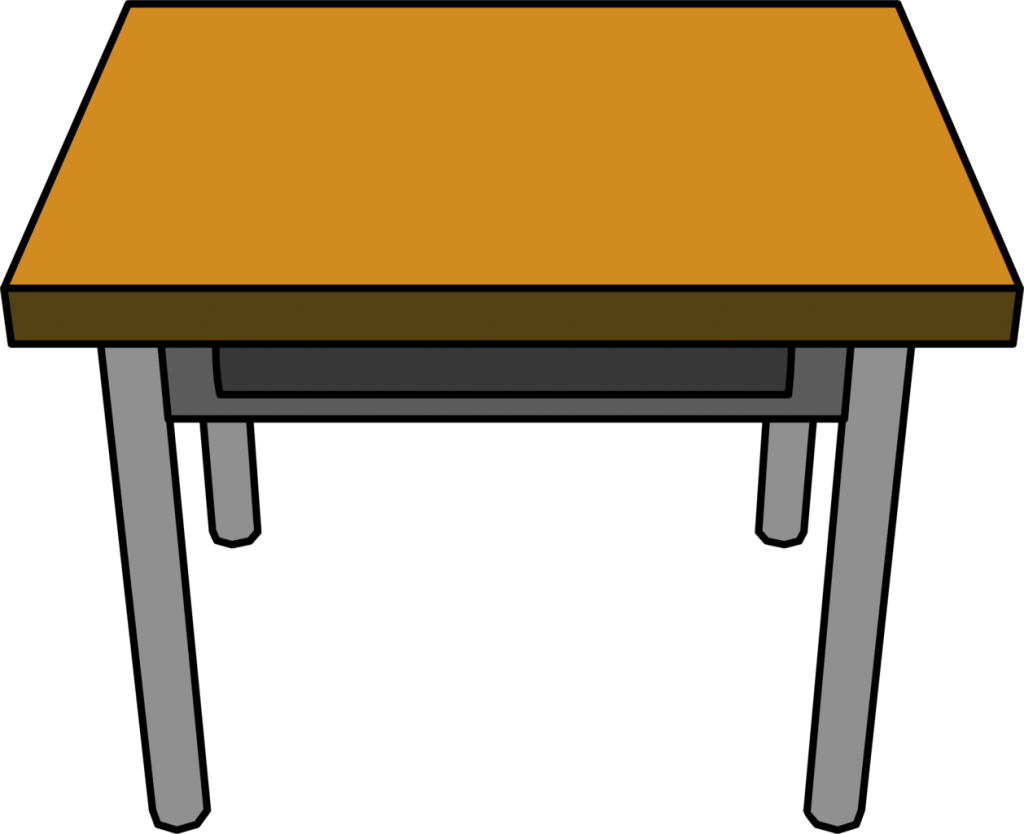 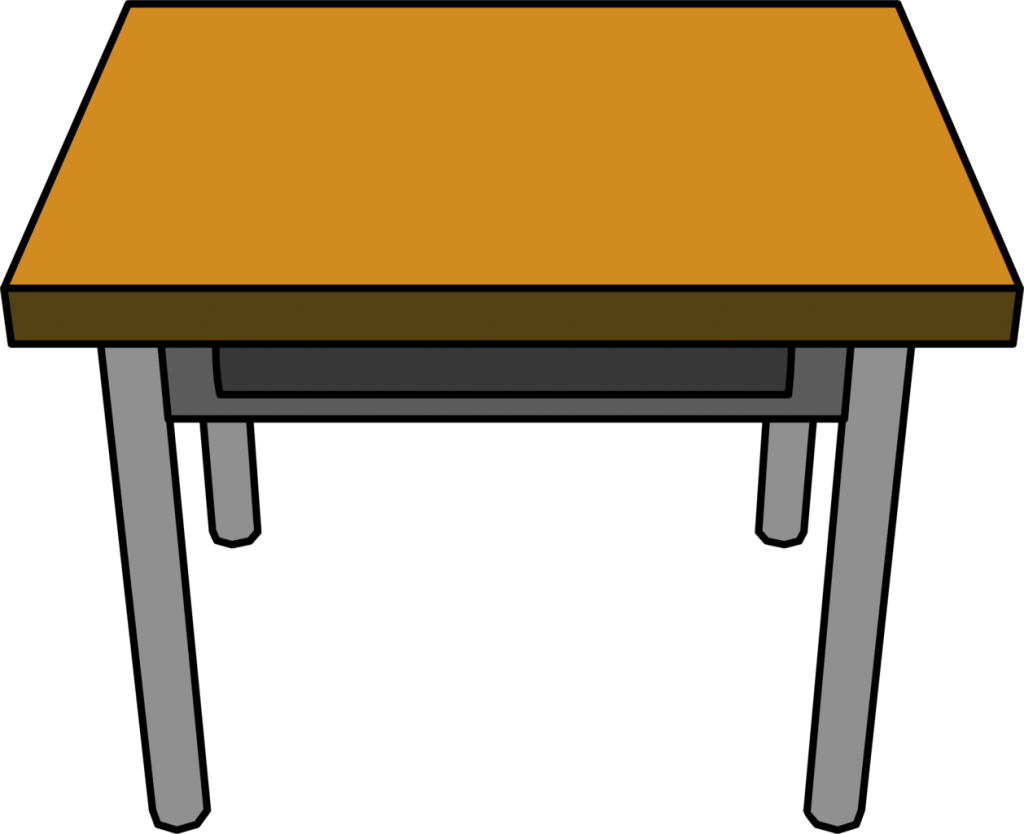 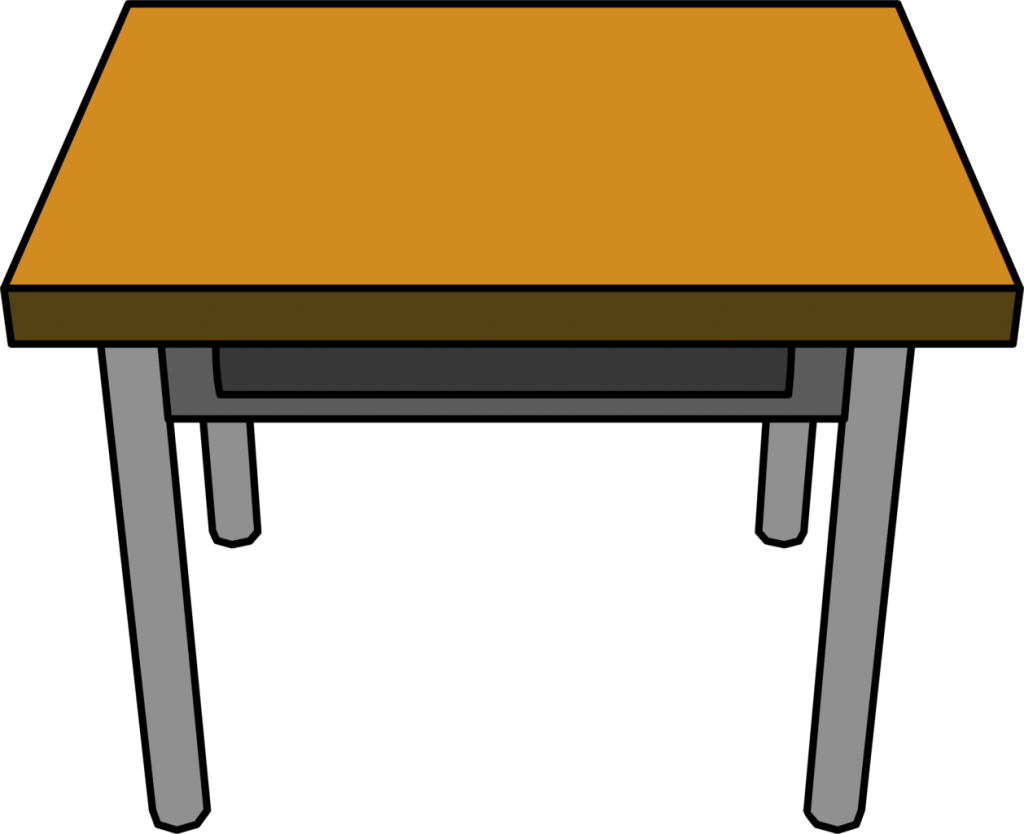 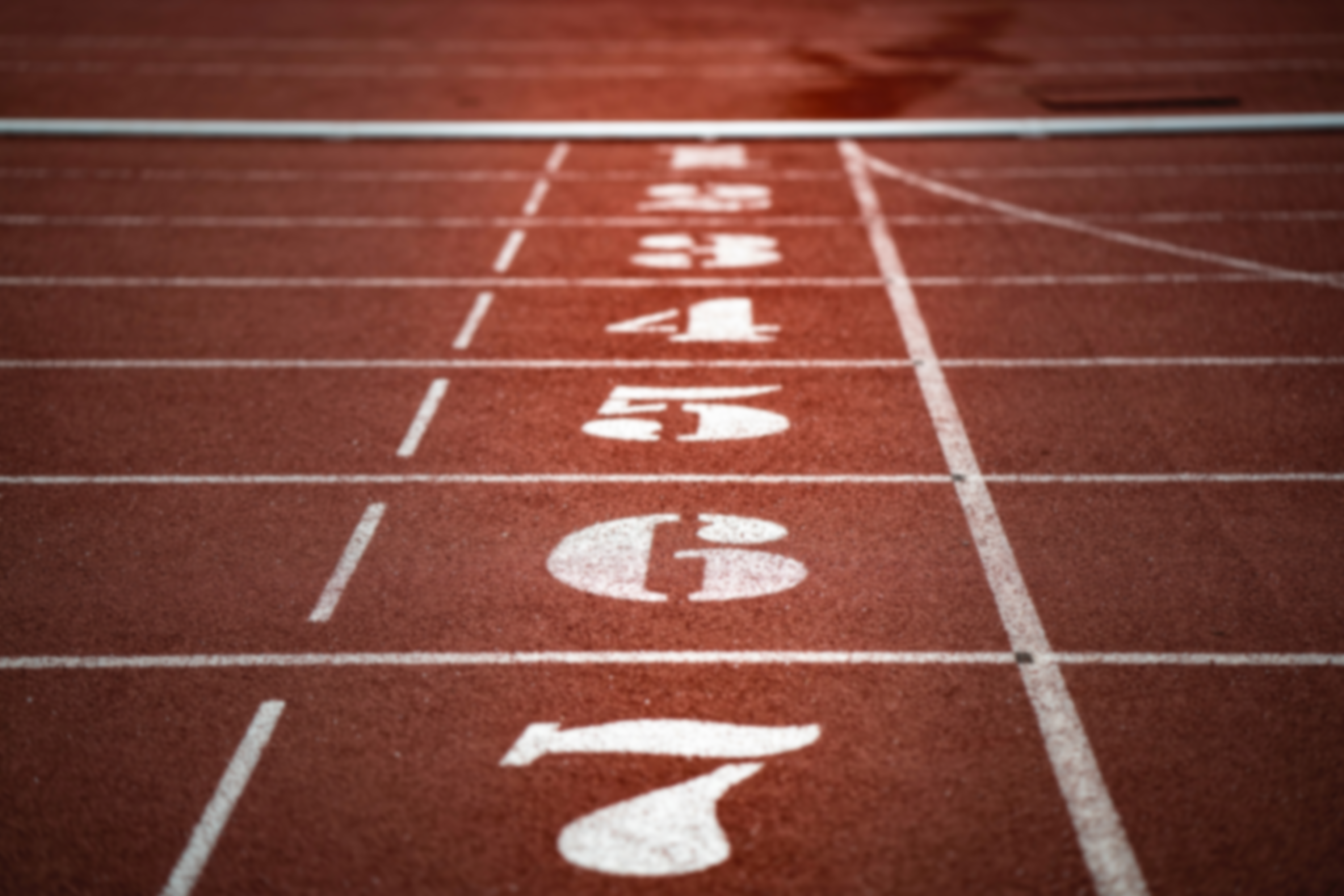 They loved playing sports
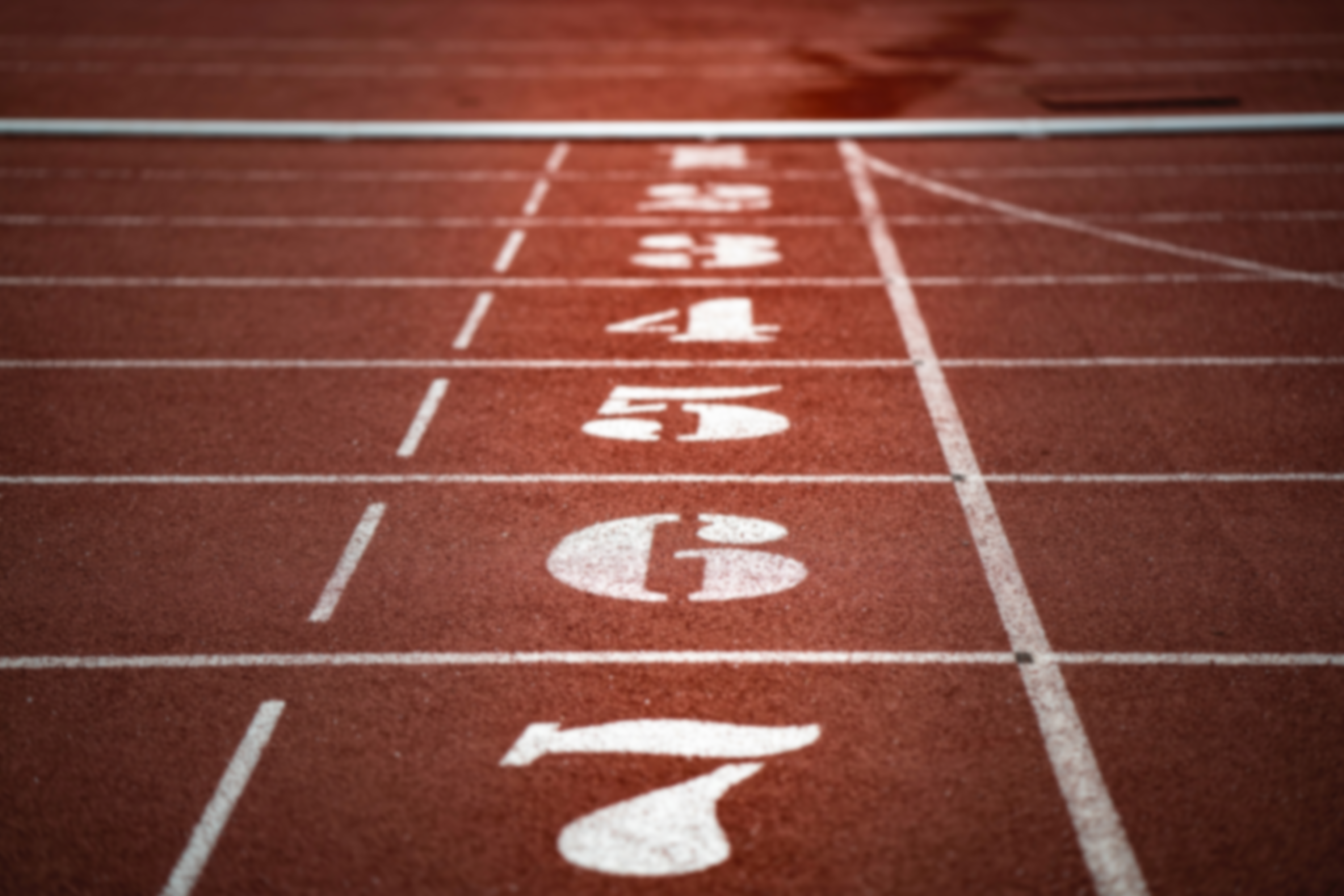 I’m faster.
I’m fastest.
I’m fast.
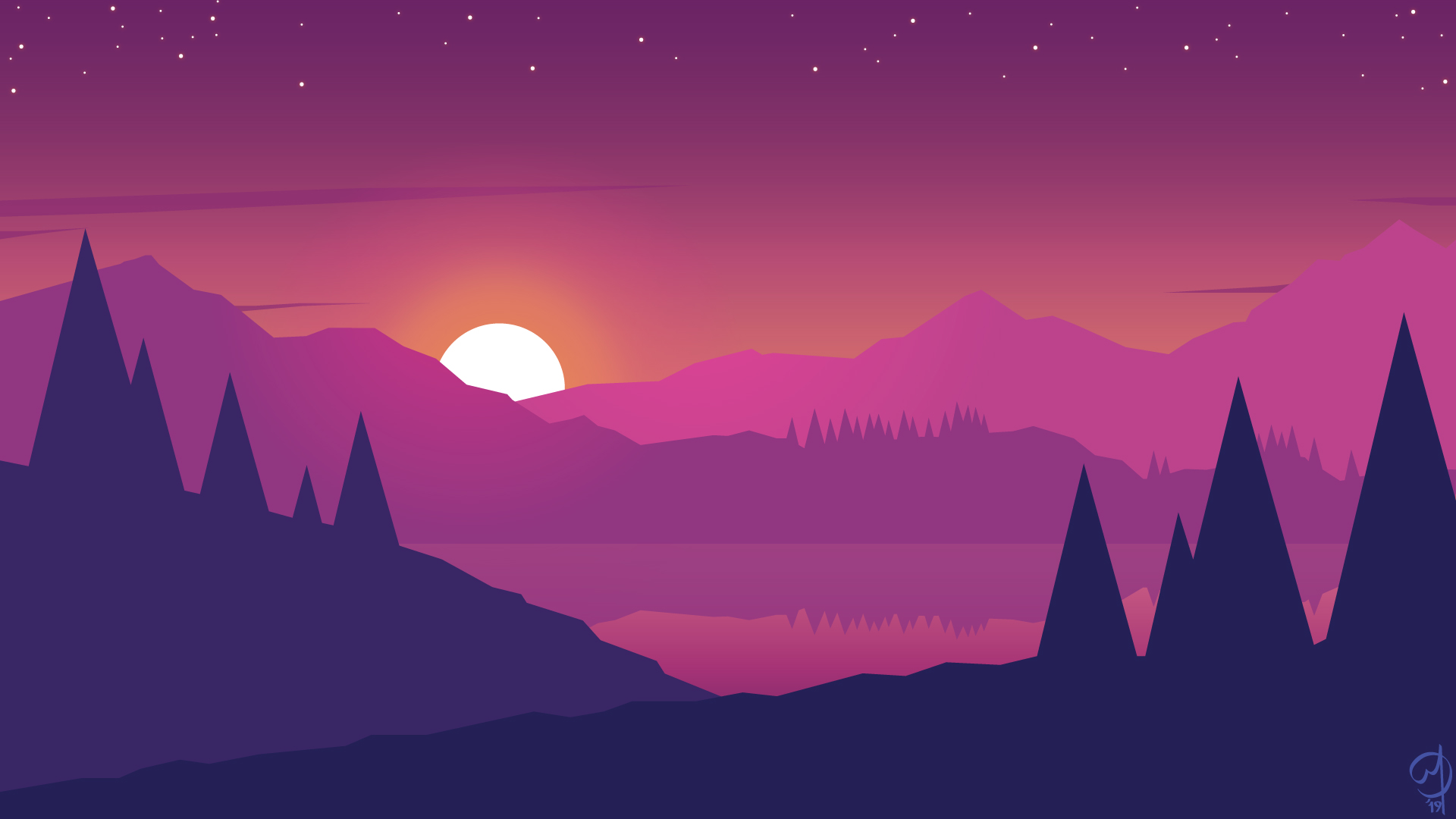 Where should they play?
PARK
FIRE
It’s too dangerous.
It’s too boring.
HOME
Great idea.
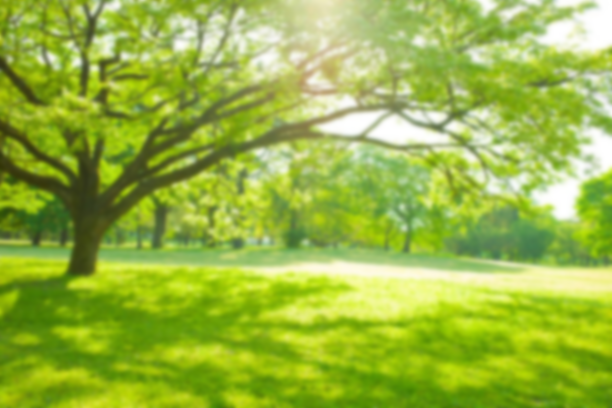 They decided to play in the park.
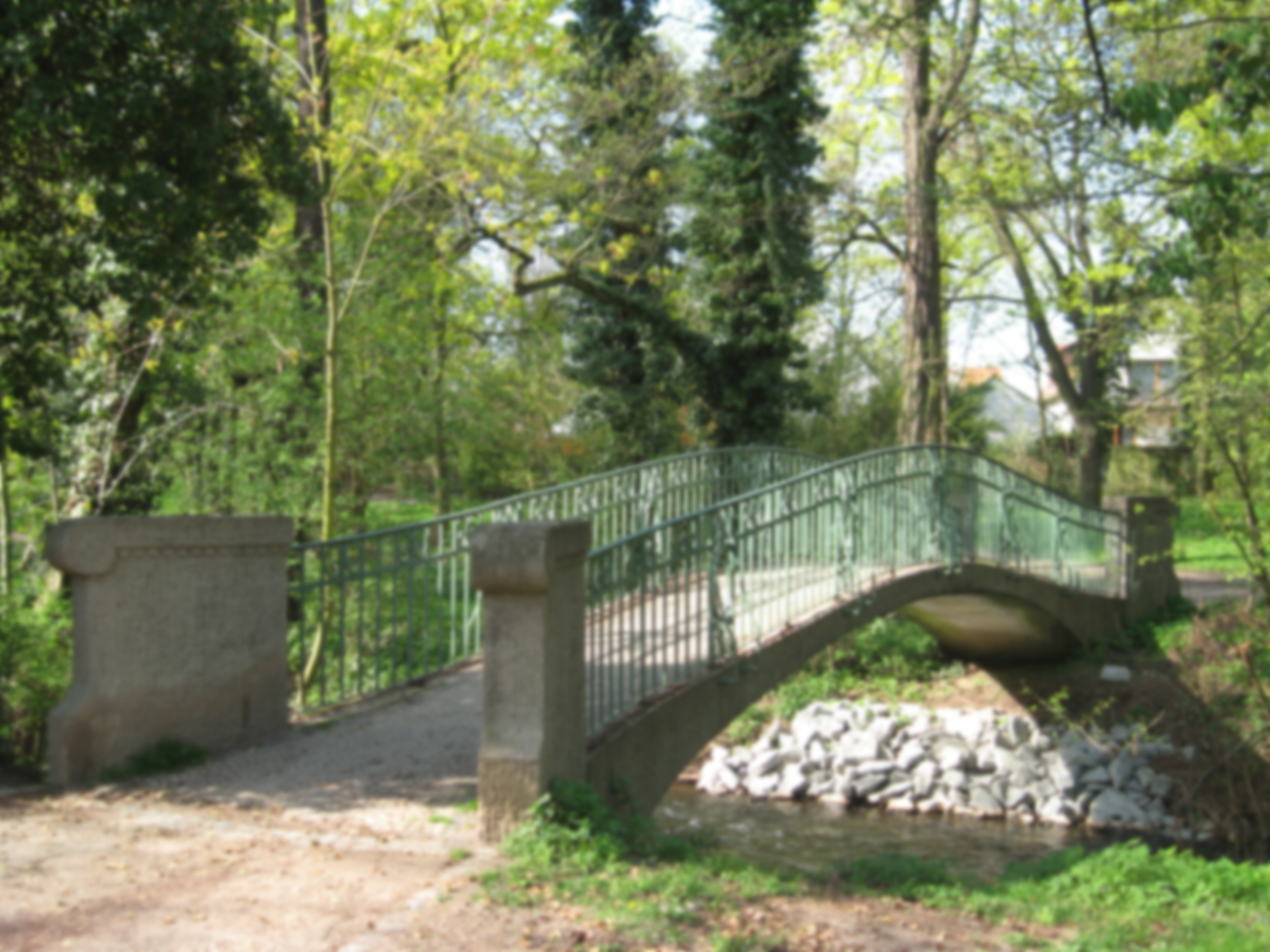 They had to cross a bridge.
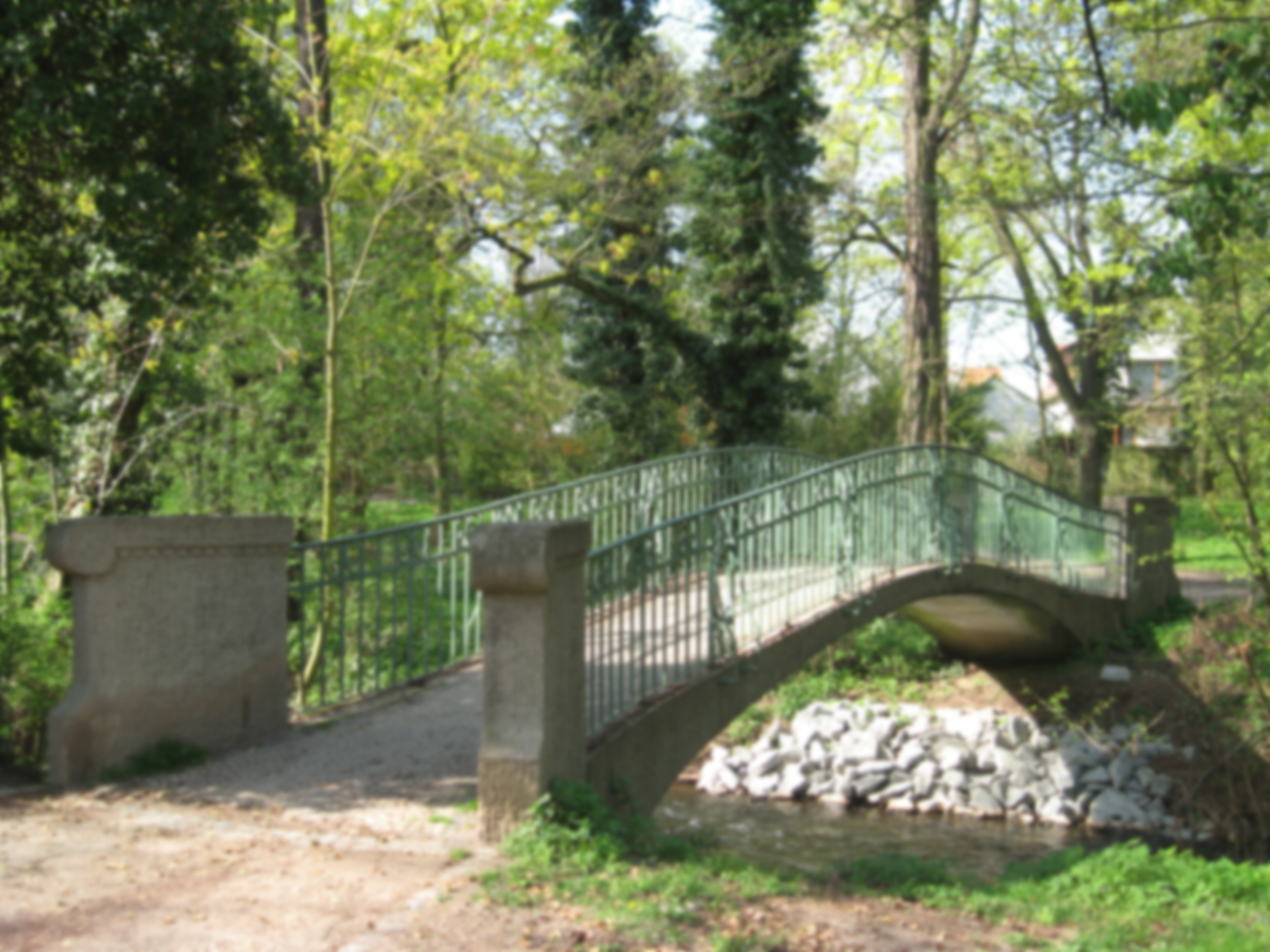 On the bridge, there was aDRAGON!
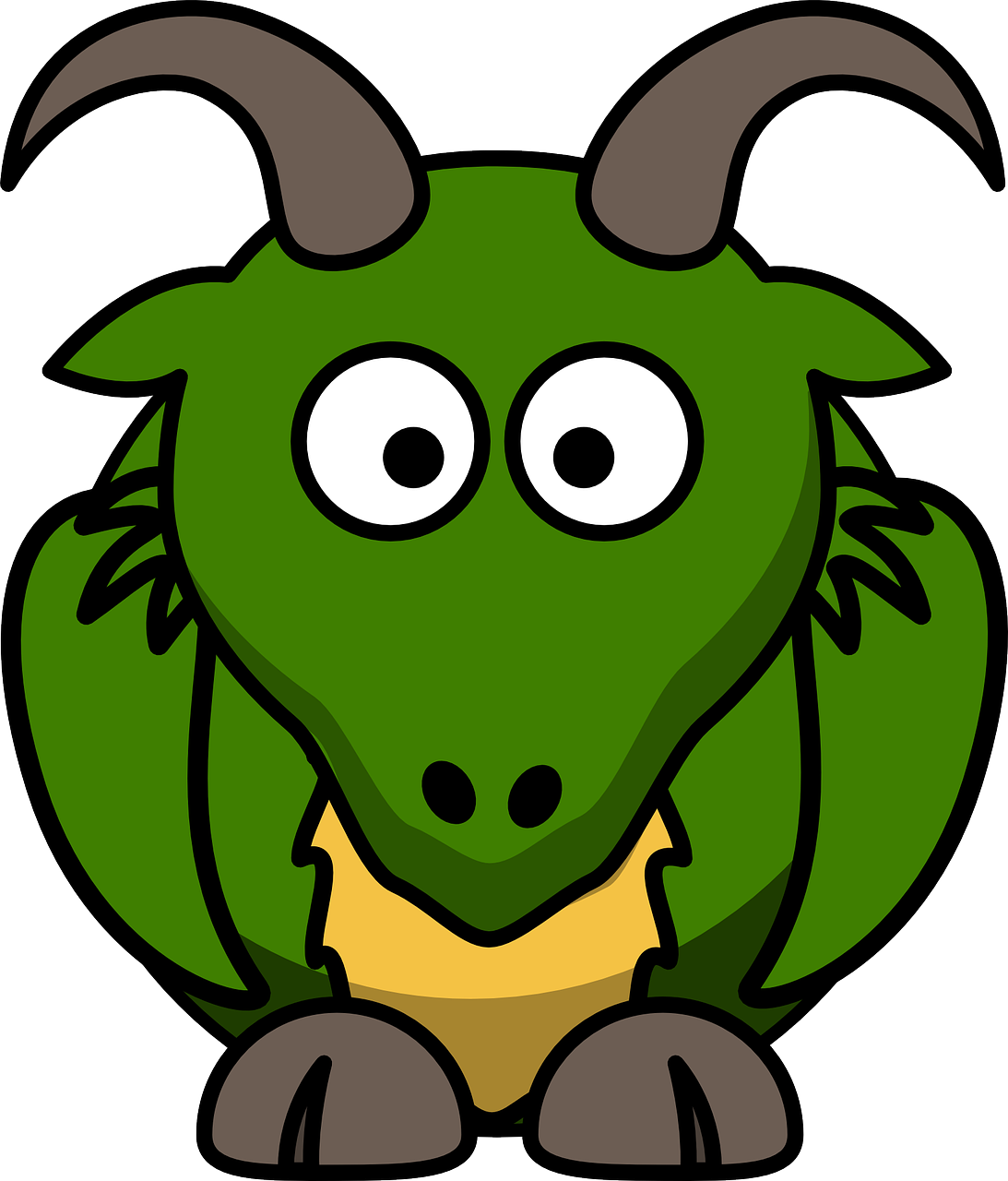 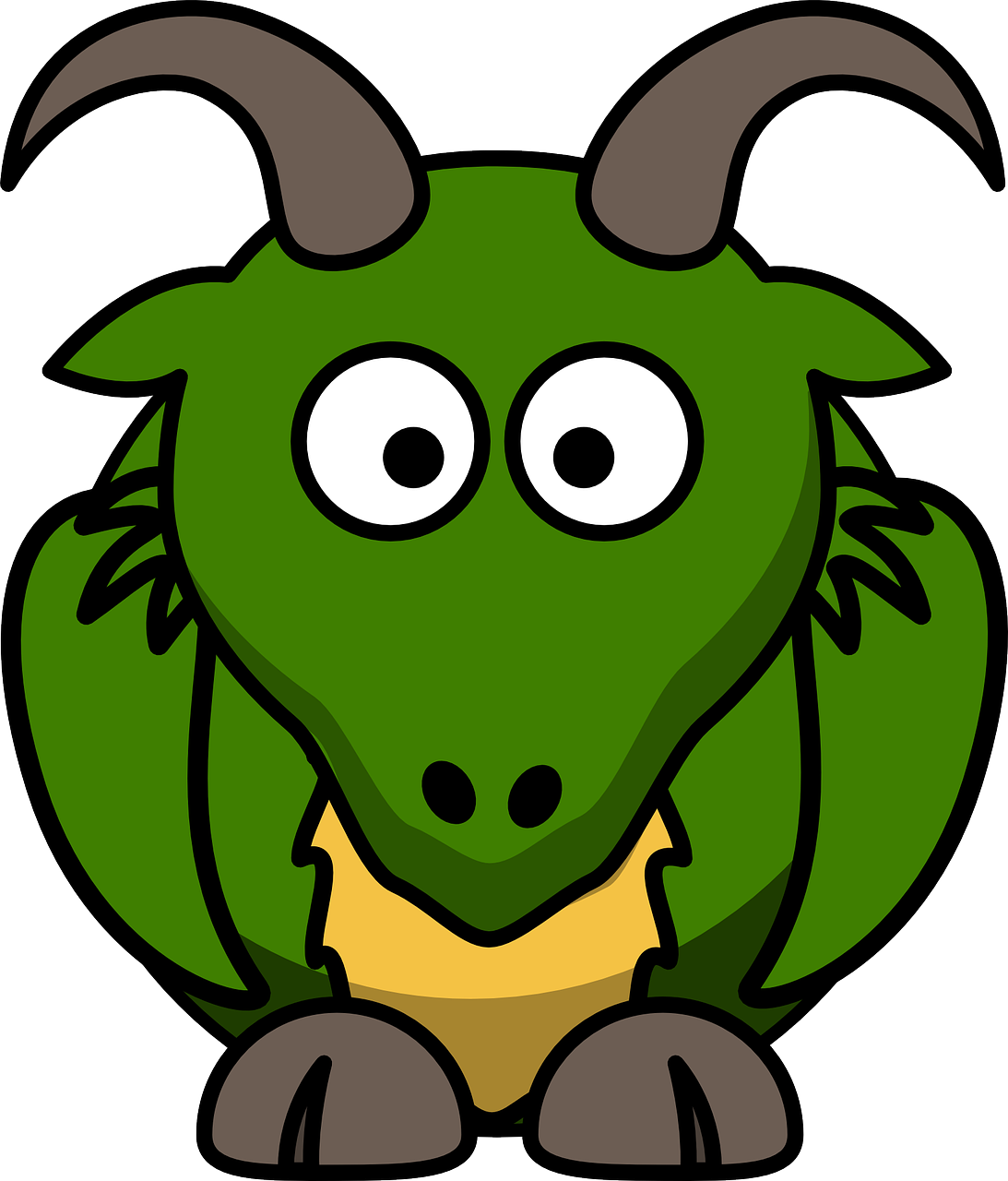 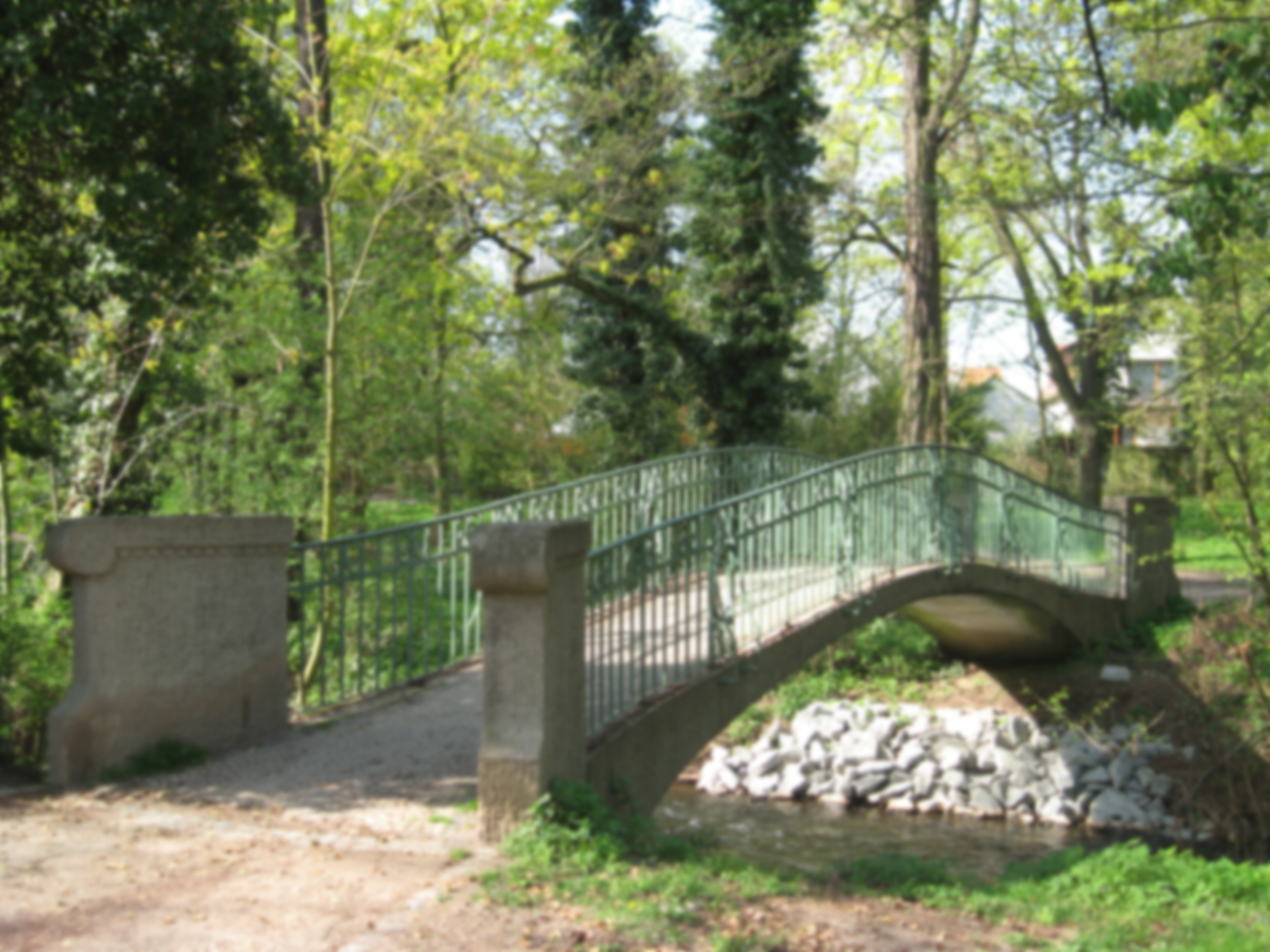 I want to eat you!
said the dragon
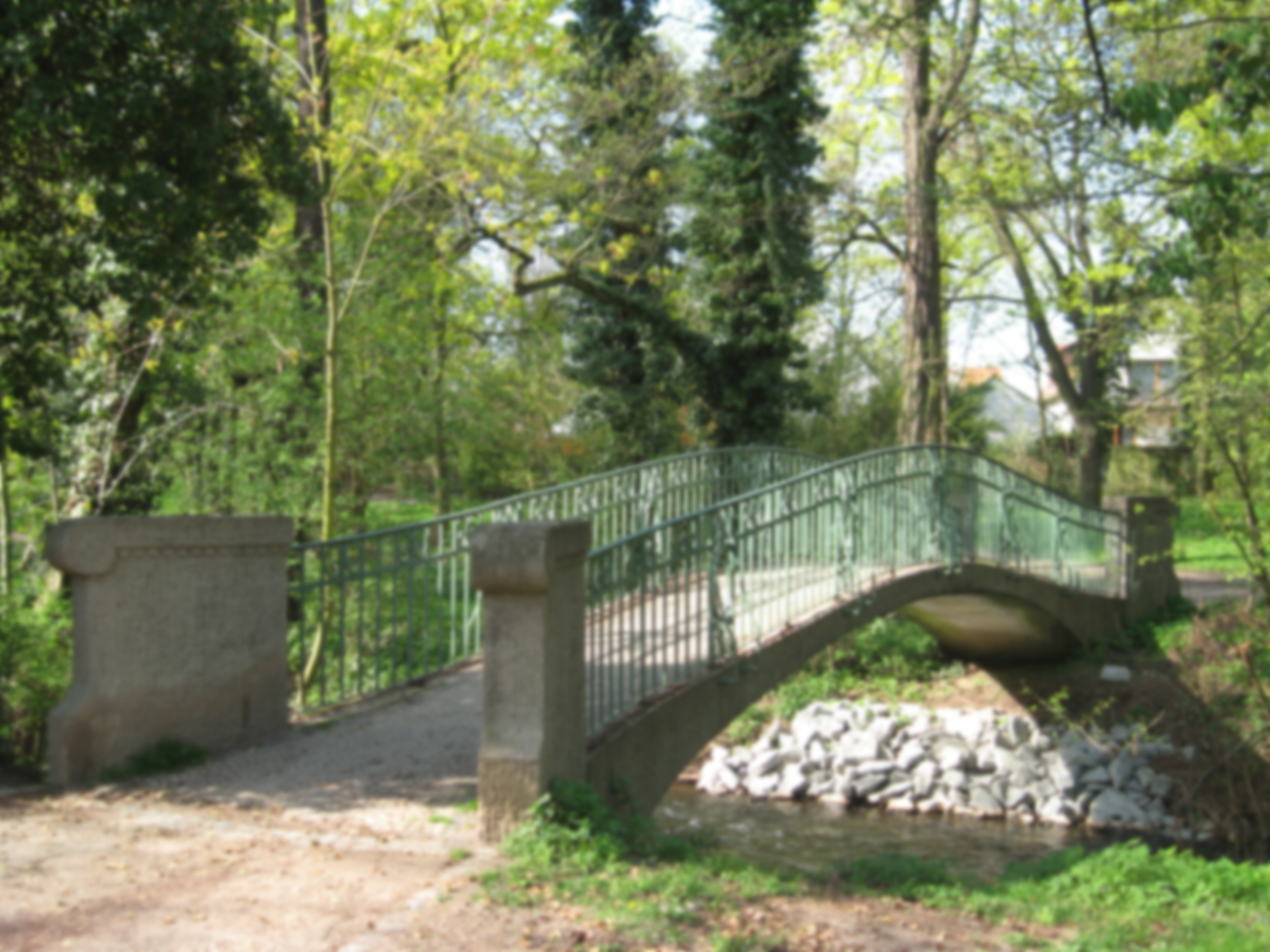 First, Serena tried to cross the bridge.
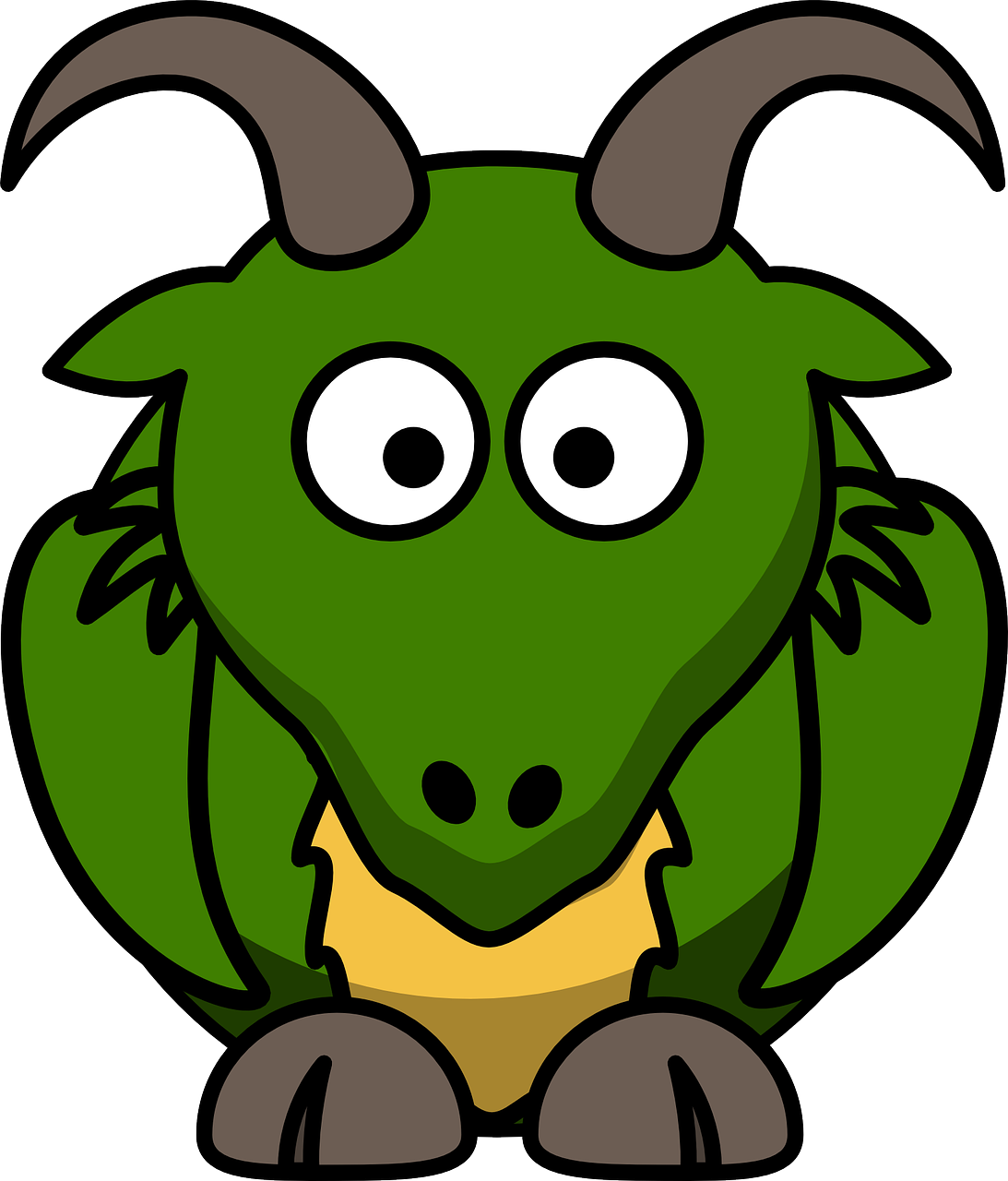 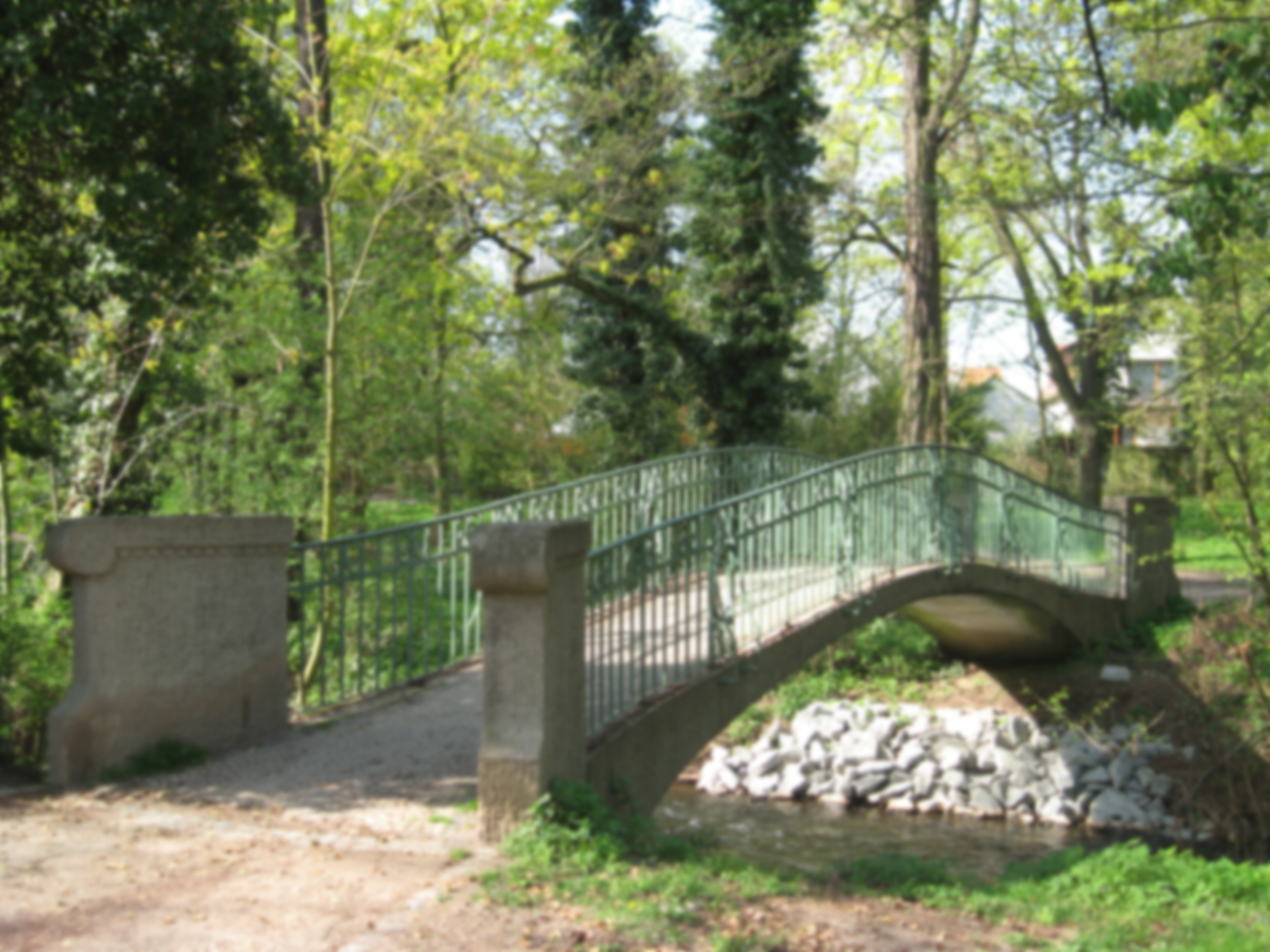 I want to eat you!
said the dragon
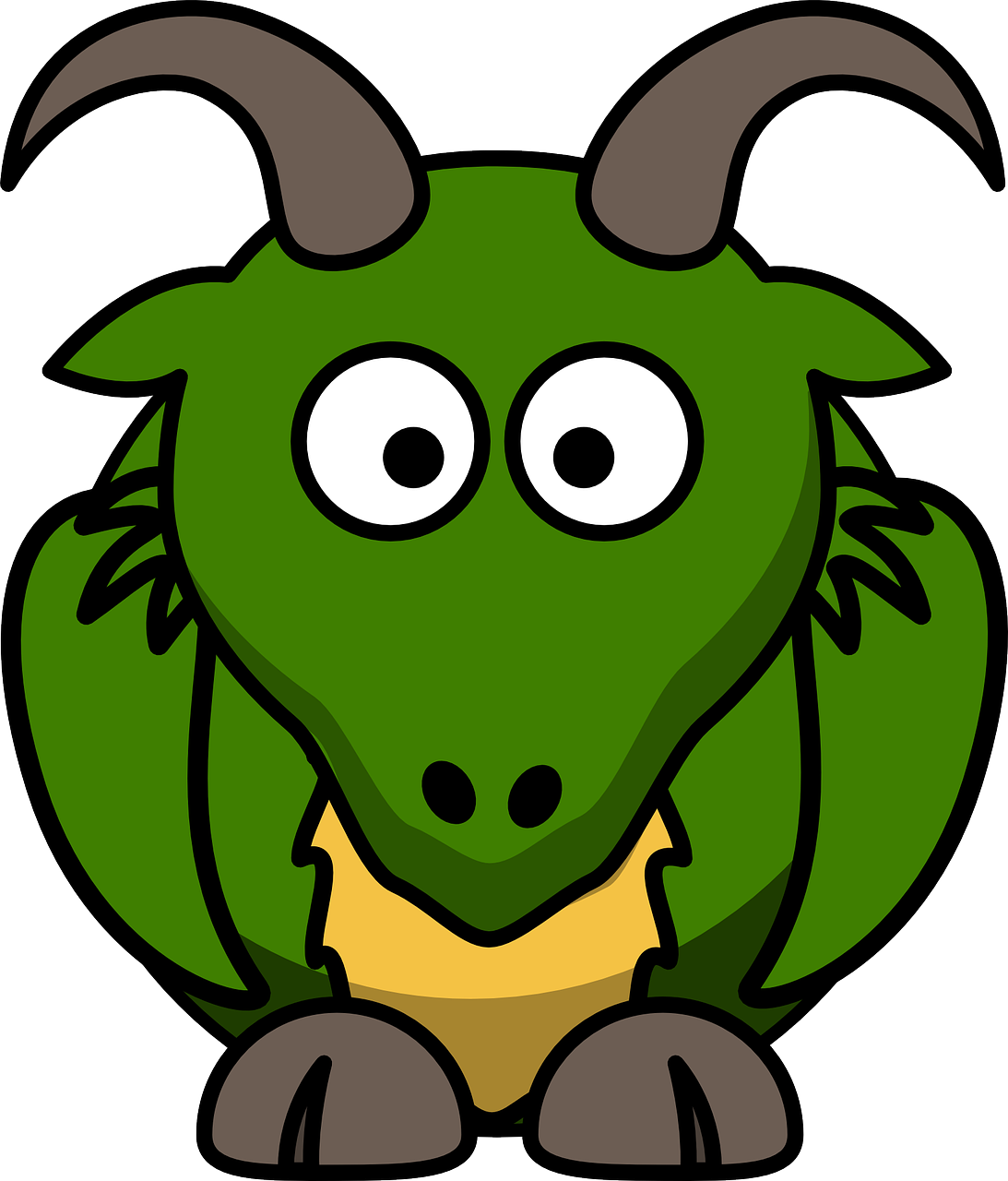 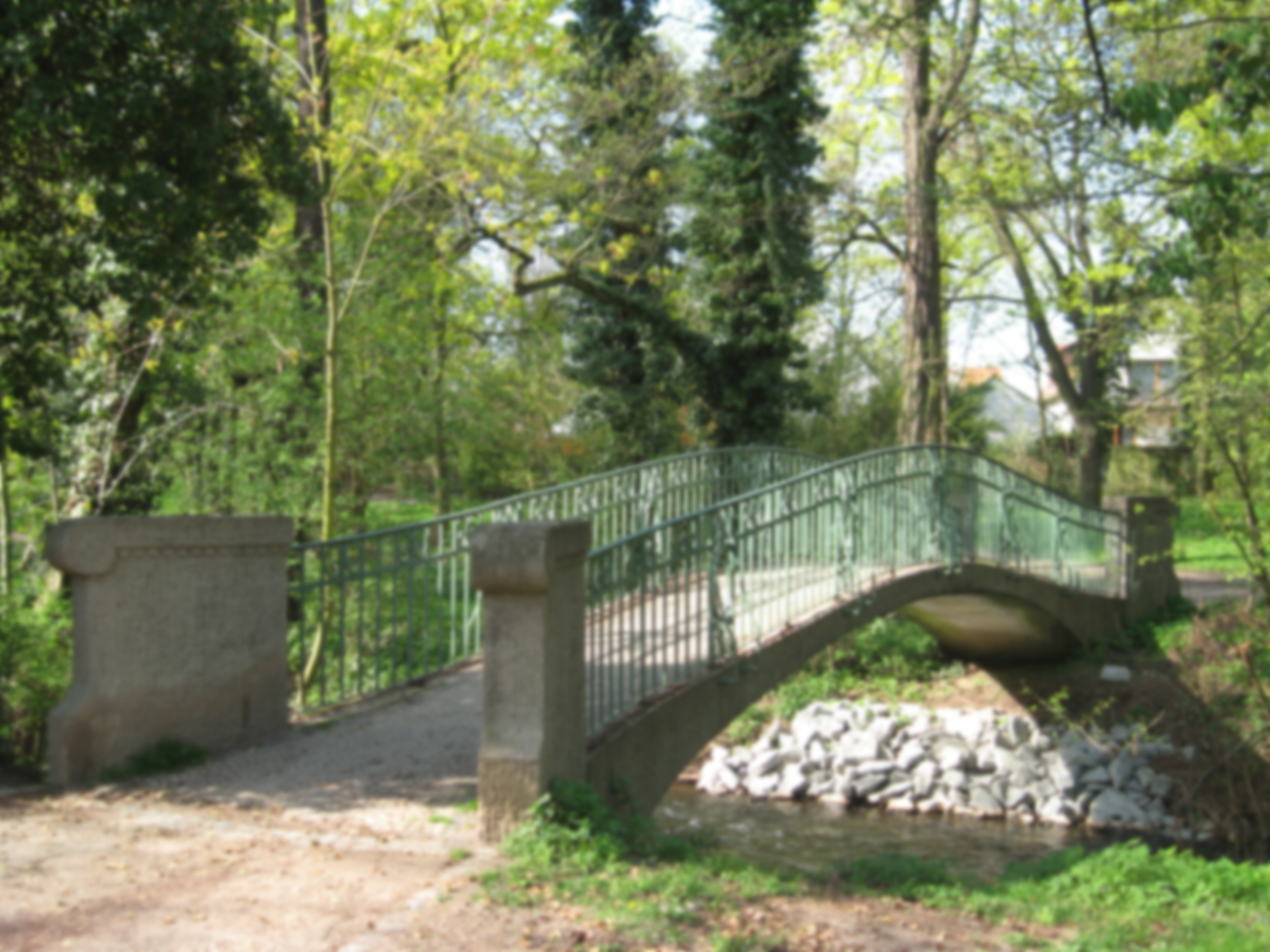 Ahhhhh!
She was scared and ran home.
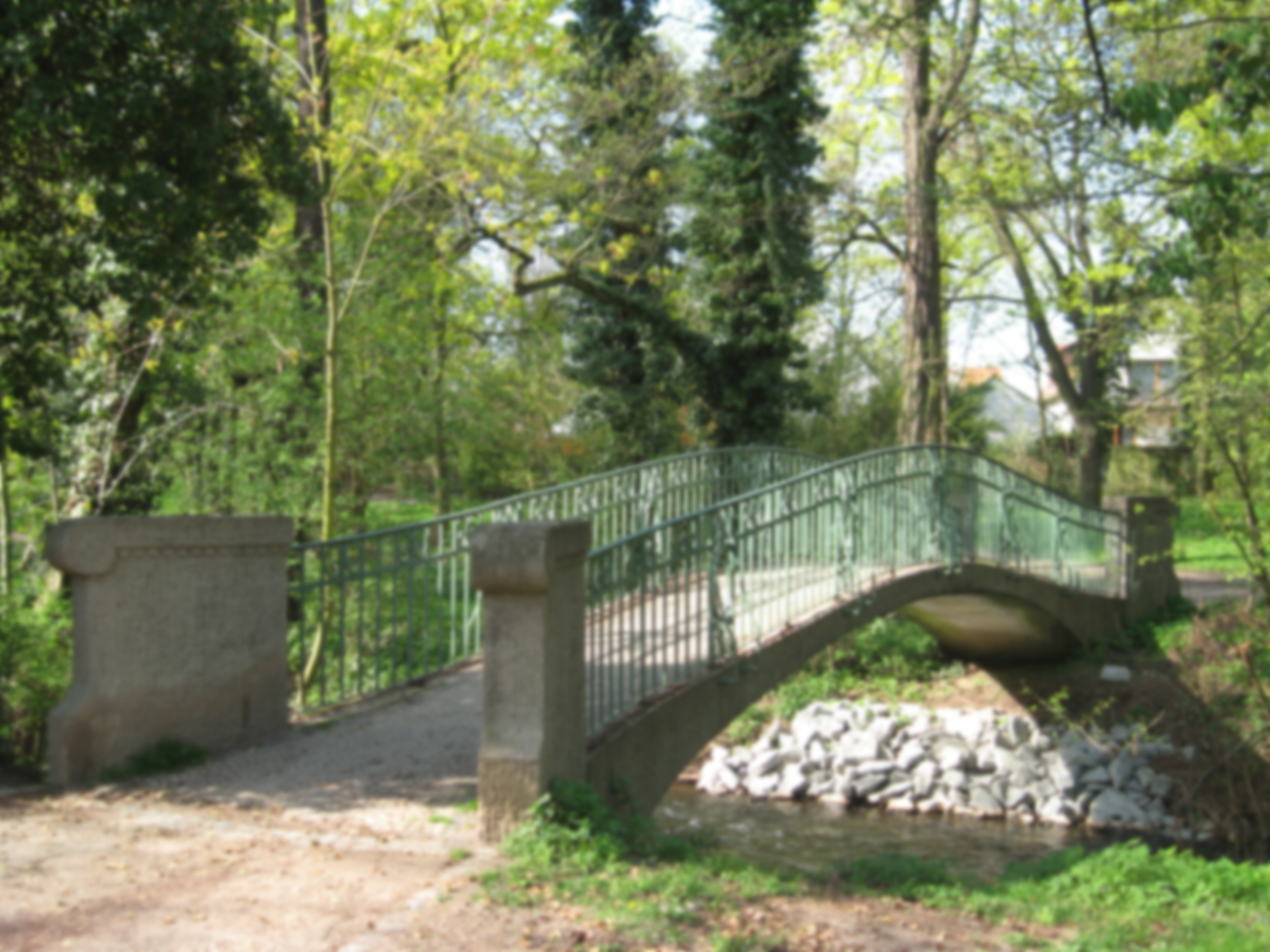 Then, Mike tried to cross the bridge.
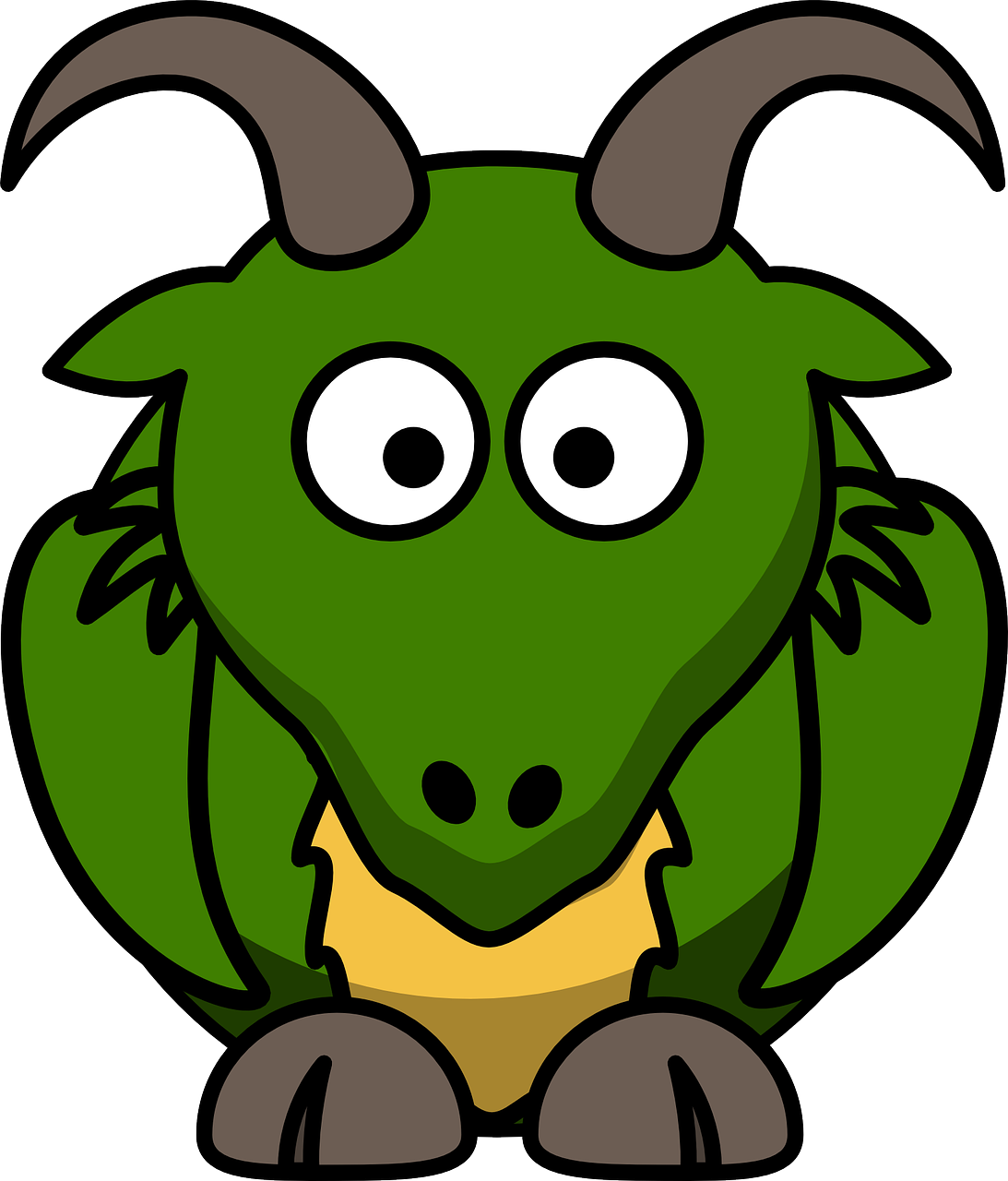 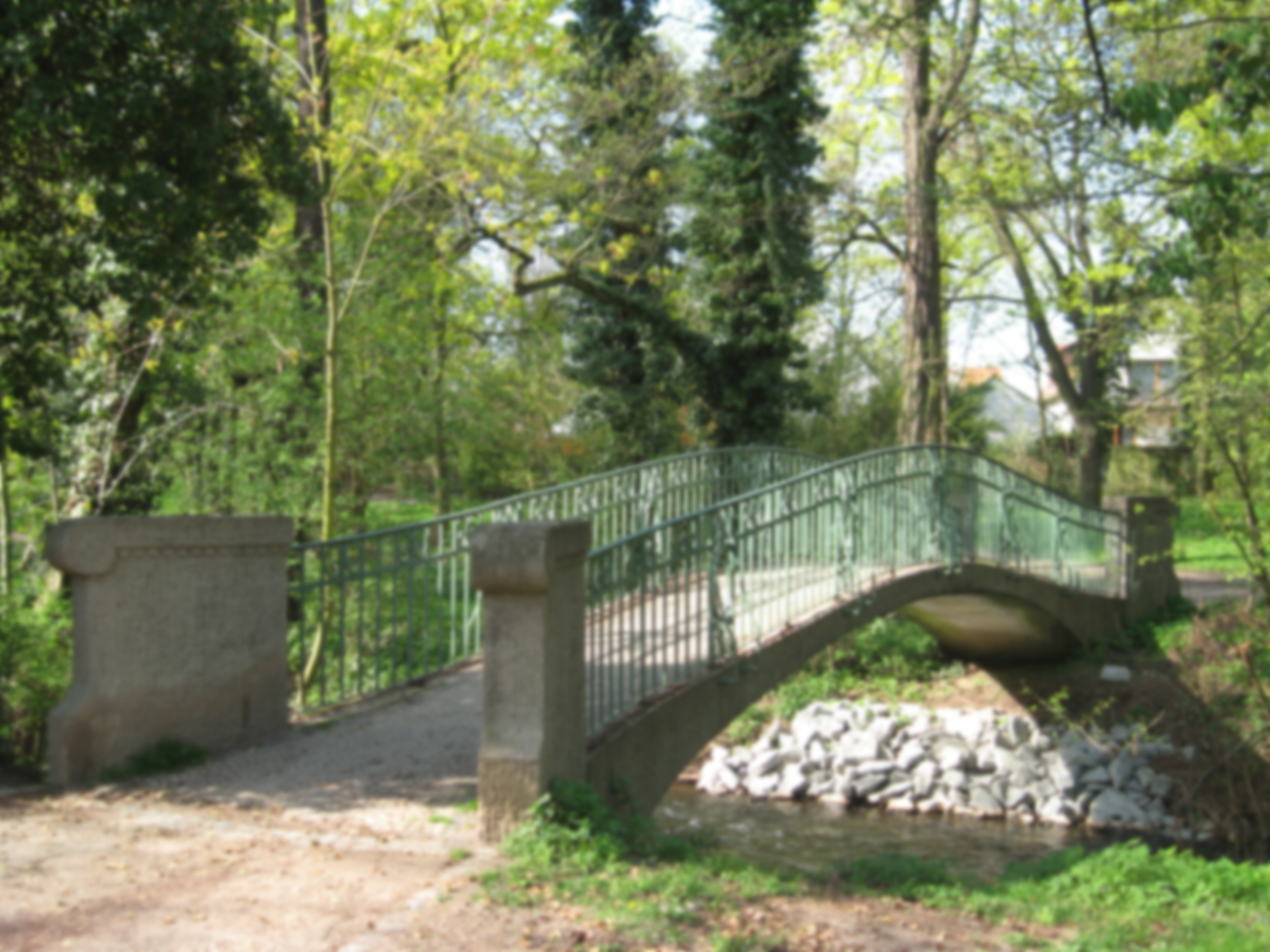 I want to eat you!
said the dragon
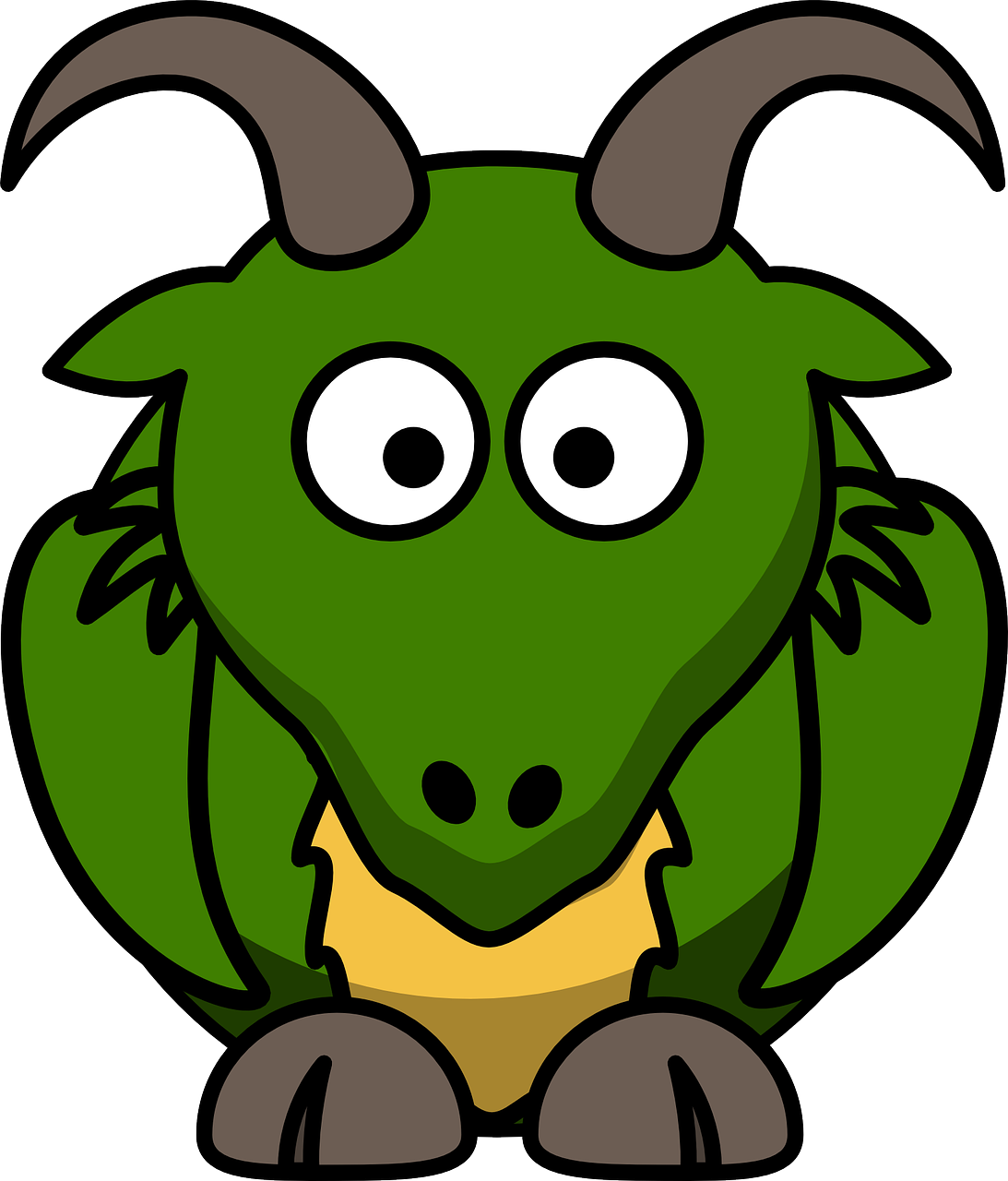 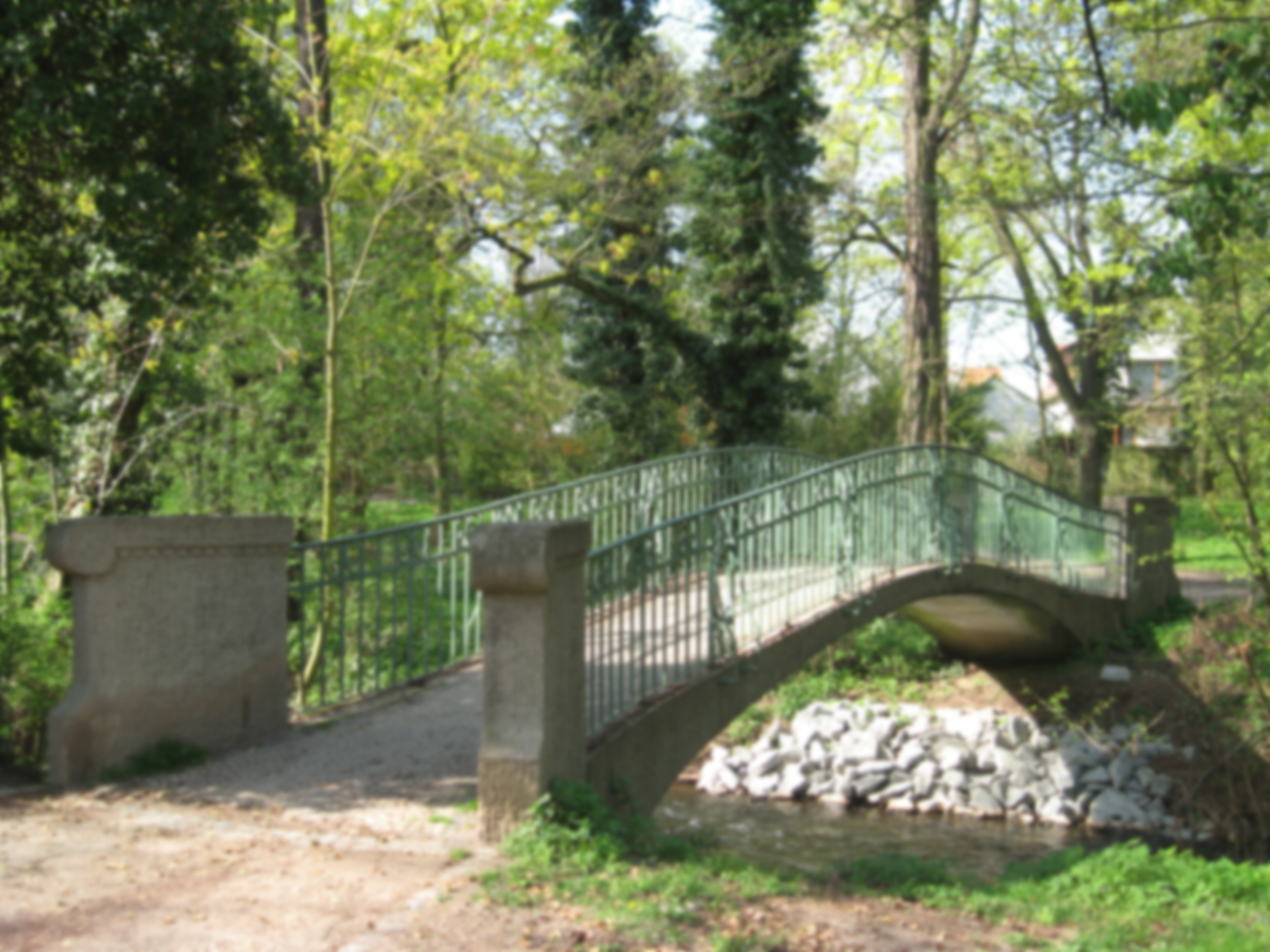 Ahhhhh!
He was scared and ran home.
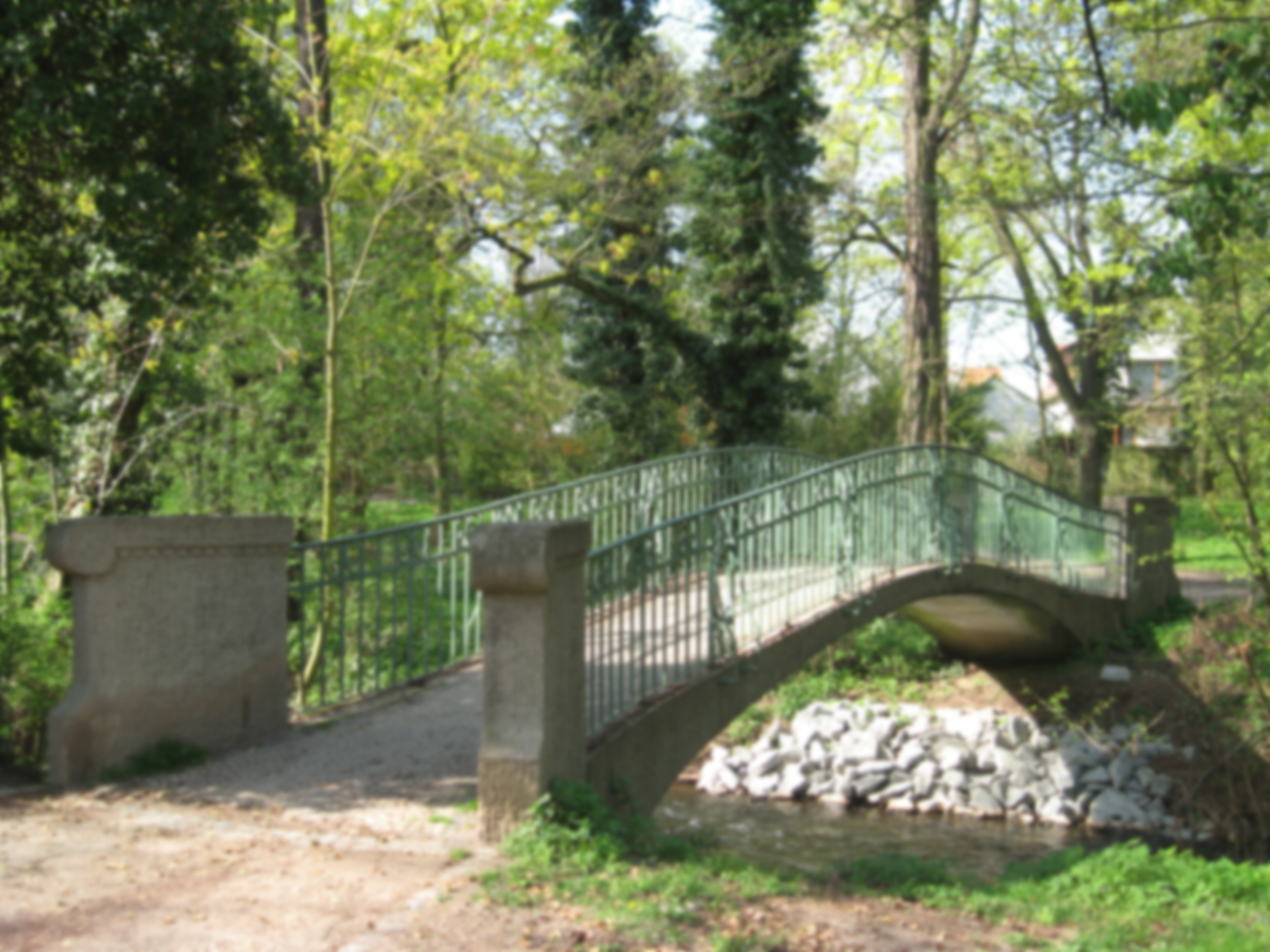 Then, Wayne tried to cross the bridge.
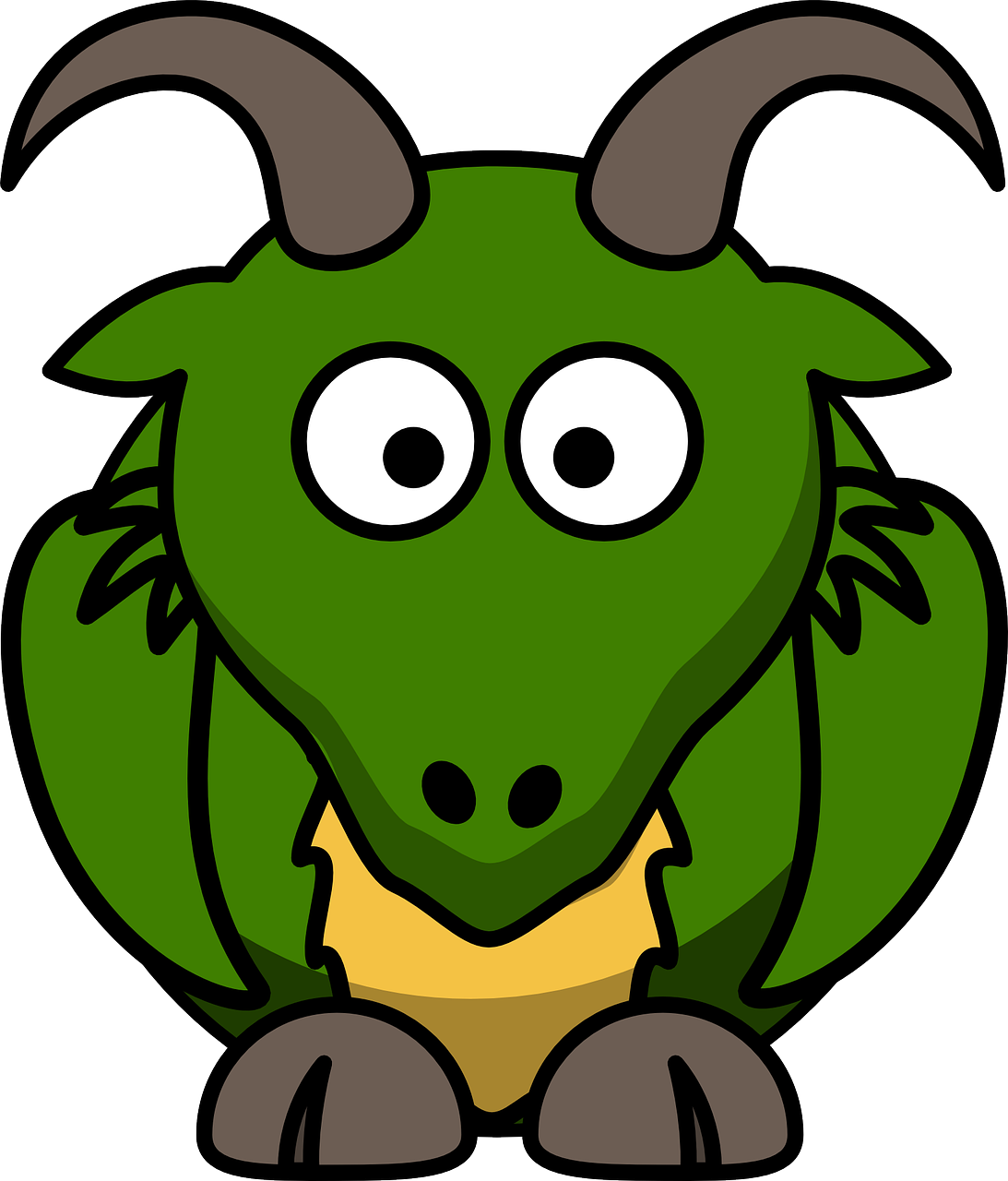 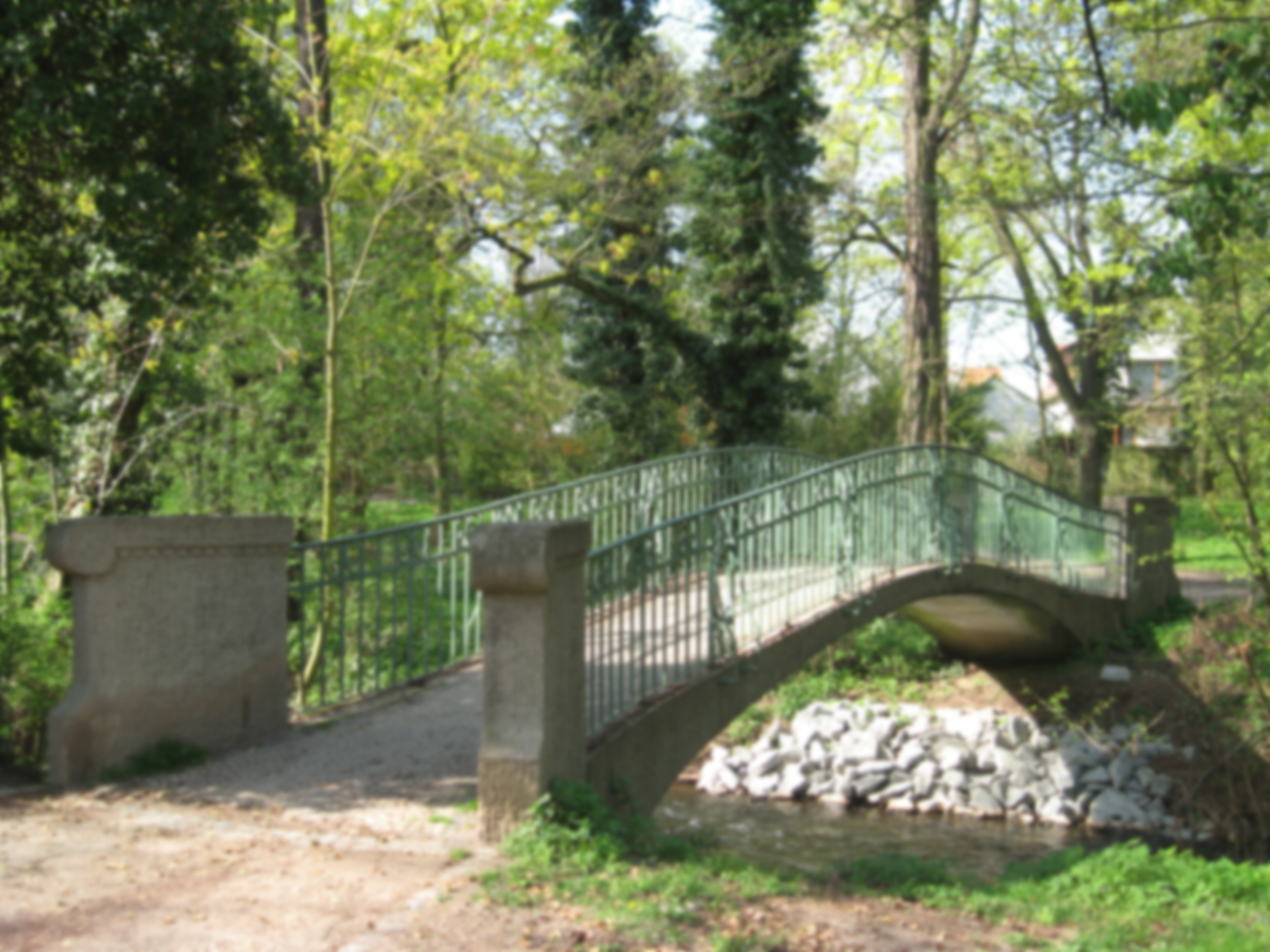 I want to eat you!
said the dragon
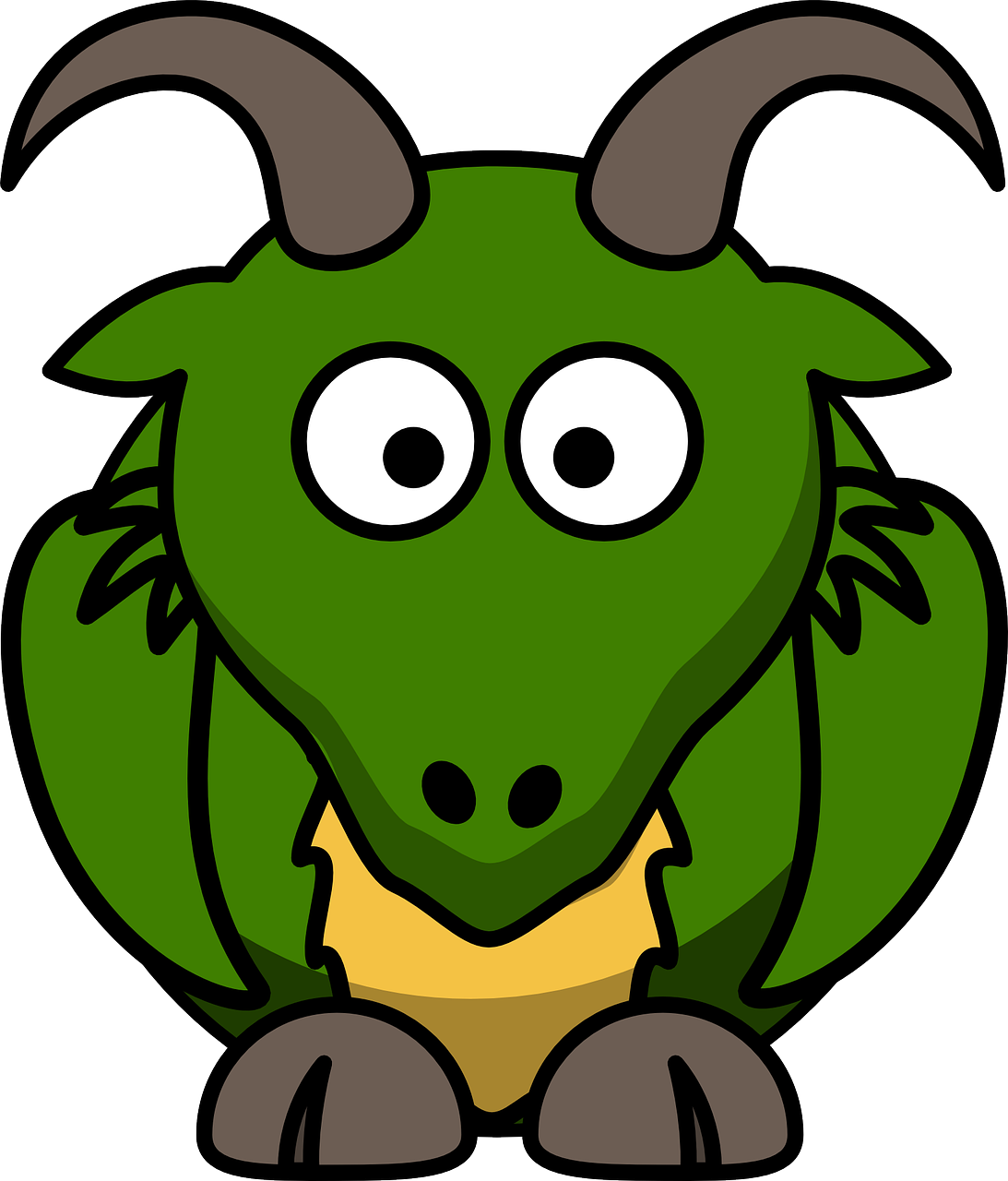 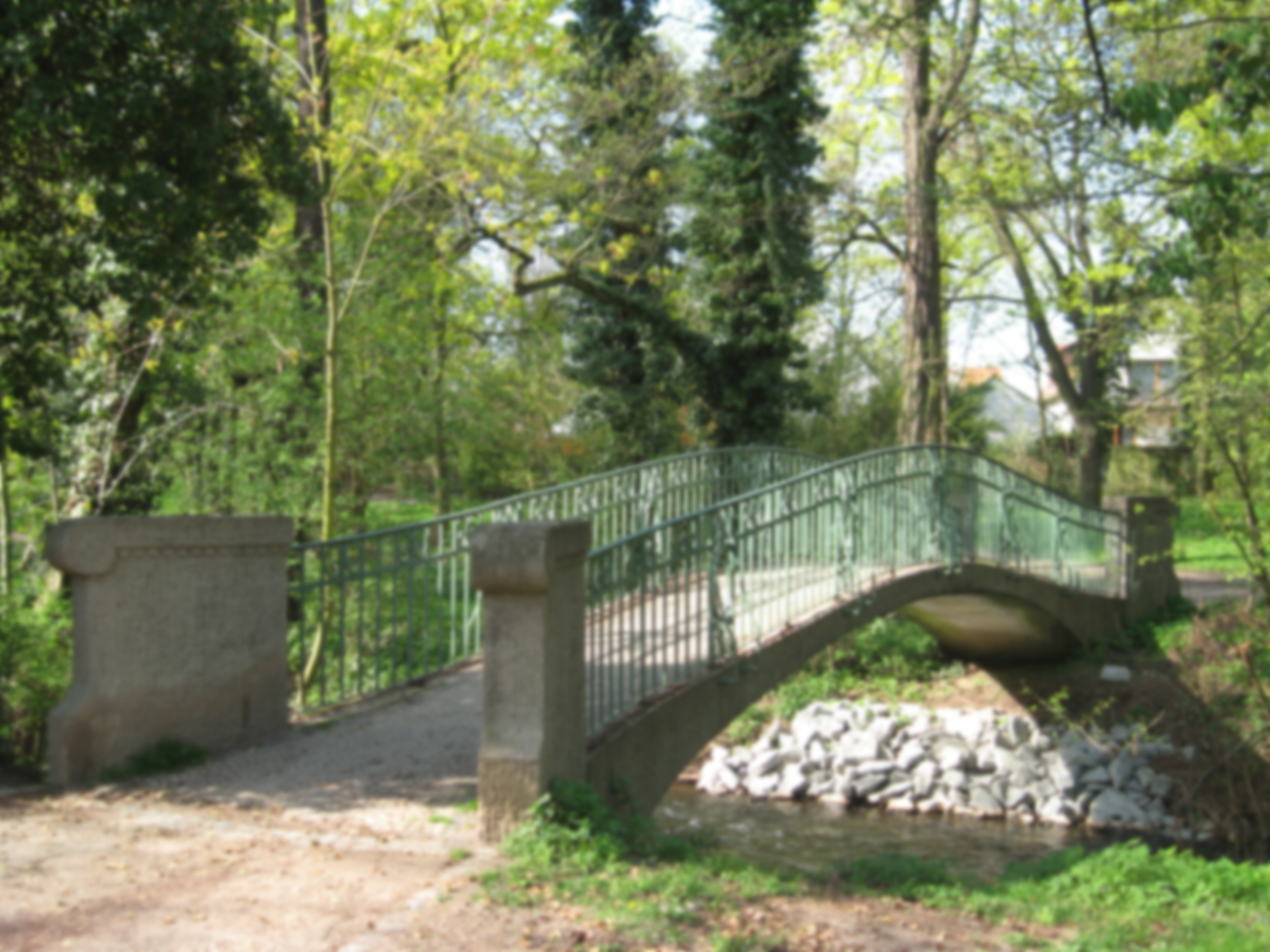 Ahhhhh!
He was scared and ran home.
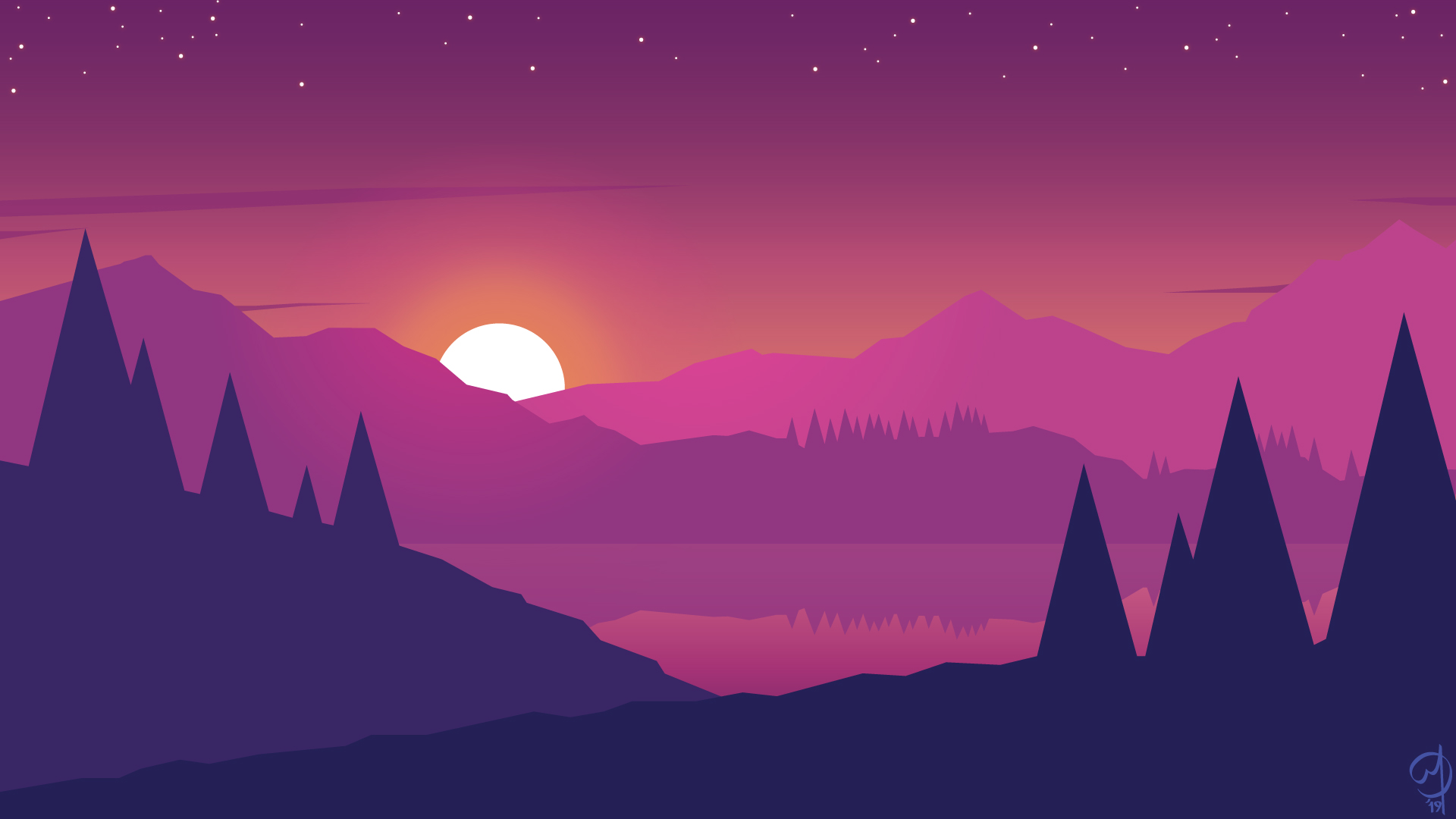 They needed a plan to beat the dragon.
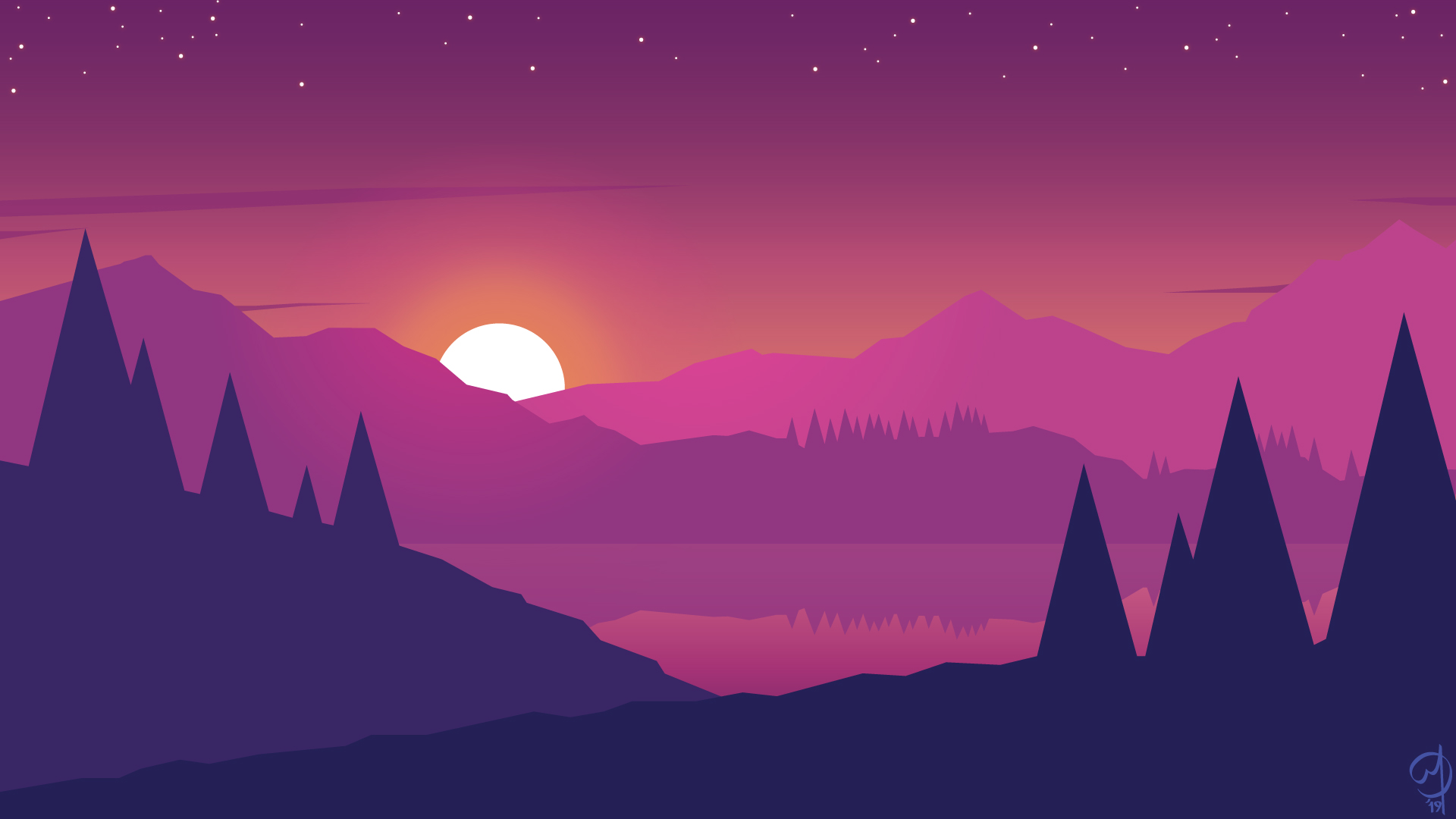 Who should make the plan?
MIKE
WAYNE
Someone is smarter than me.
Who is the smartest?
SERENA
I can do it.
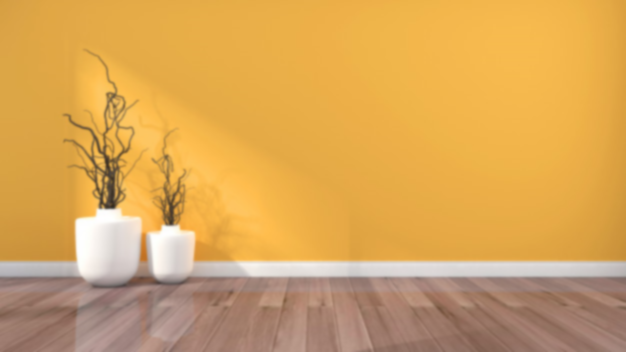 This is the plan. 
 
There is a police officer in the park. 

 We need to talk to her.
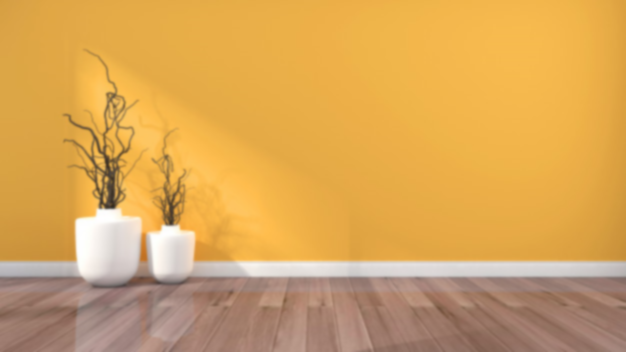 First, we need to push the dragon off the bridge.
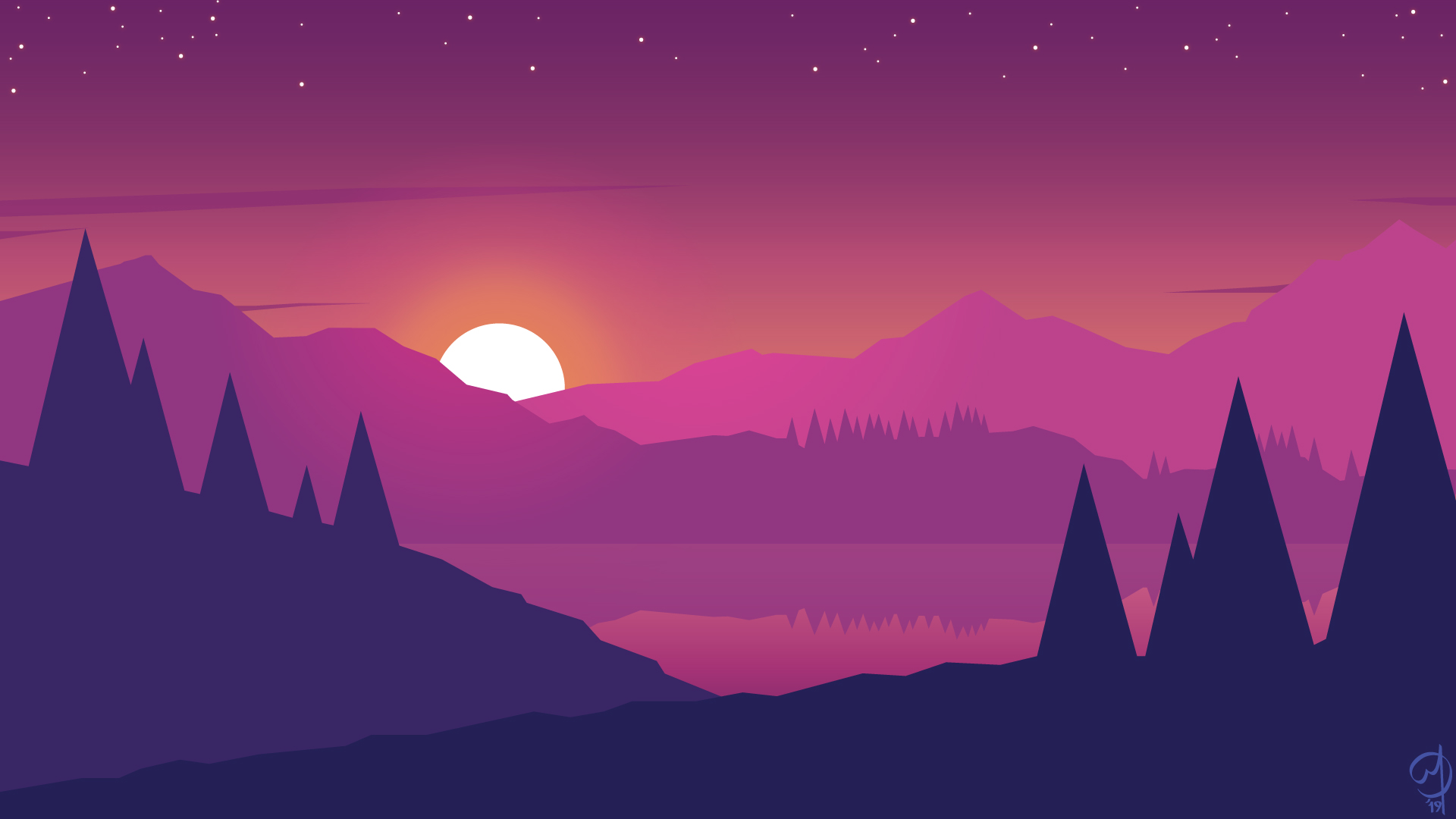 Who should push the dragon?
MIKE
WAYNE
Someone is bigger than me.
I can do it.
SERENA
I’m the smallest.
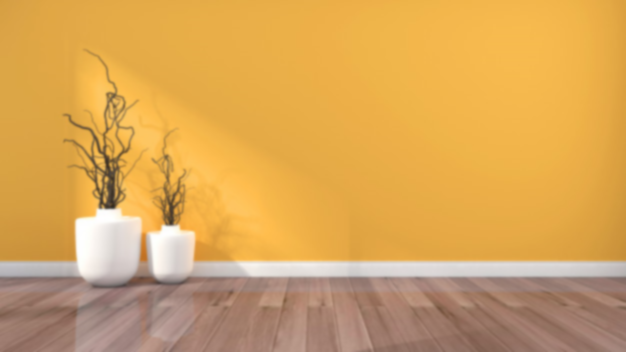 Then we need someone to quickly run to the police officer.
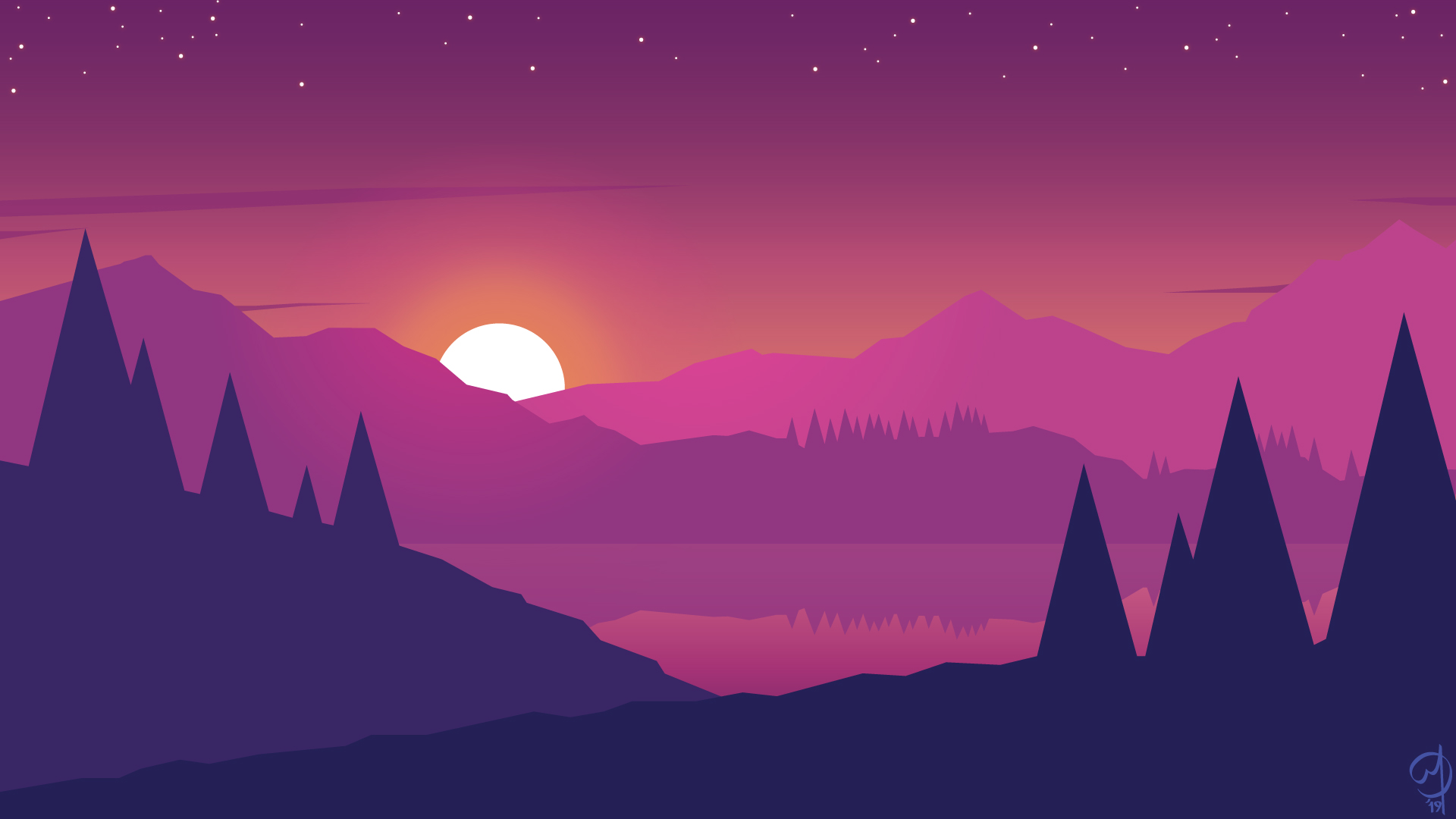 Who should run to the police officer?
MIKE
WAYNE
I can do it.
I’m the slowest.
SERENA
Who is faster than me?
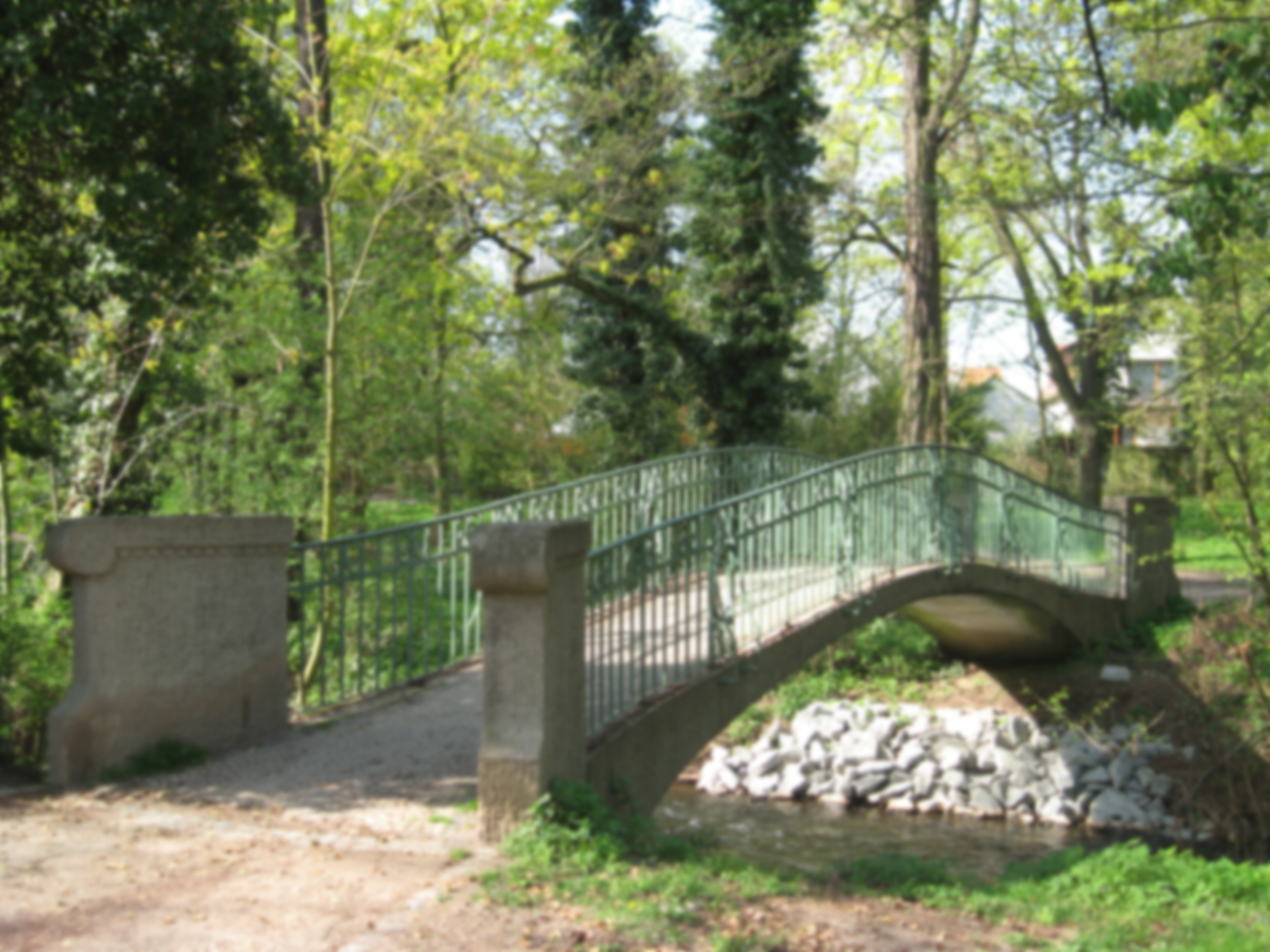 So, the goats returned to the park.
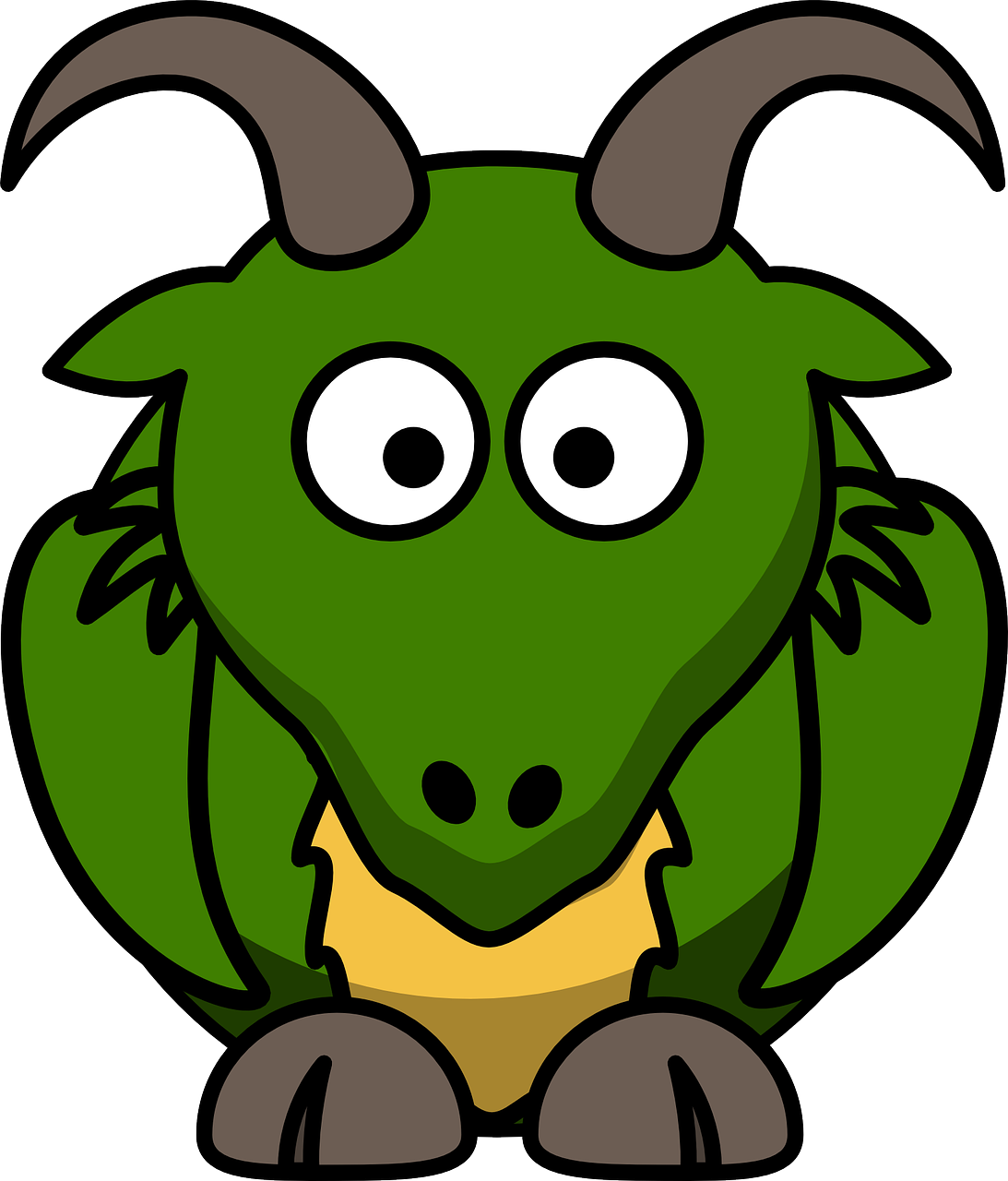 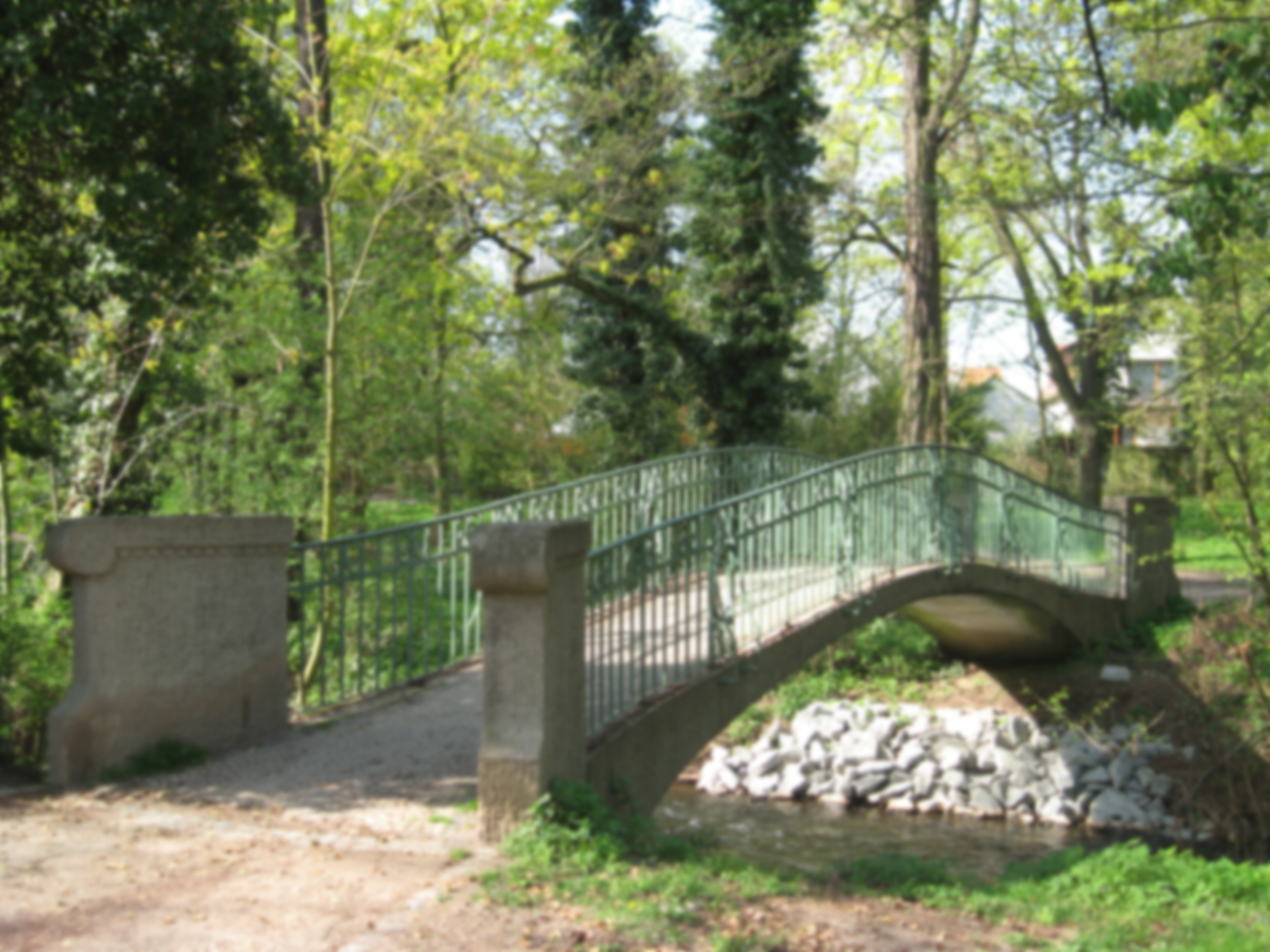 The dragon was still standing on the bridge.
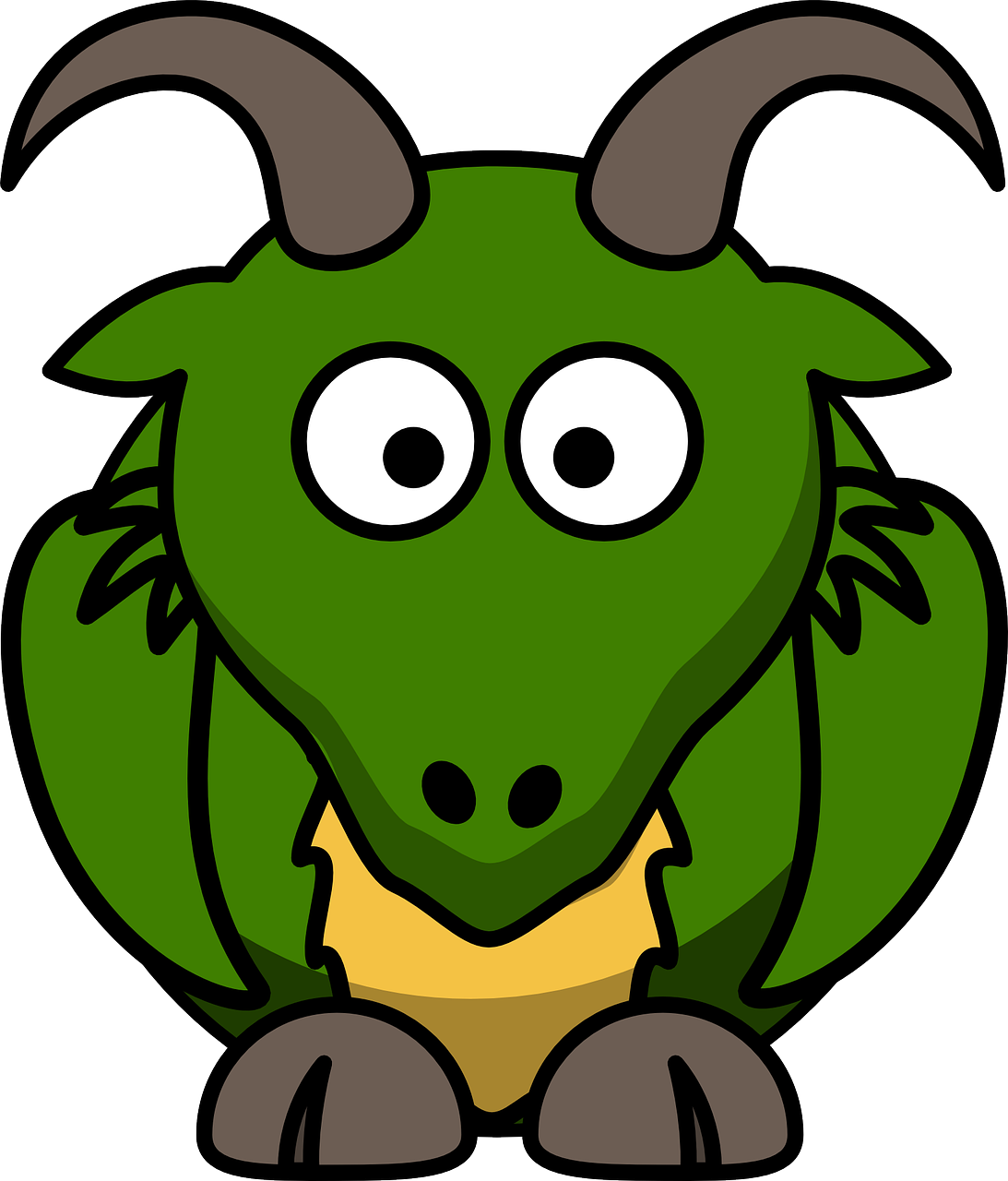 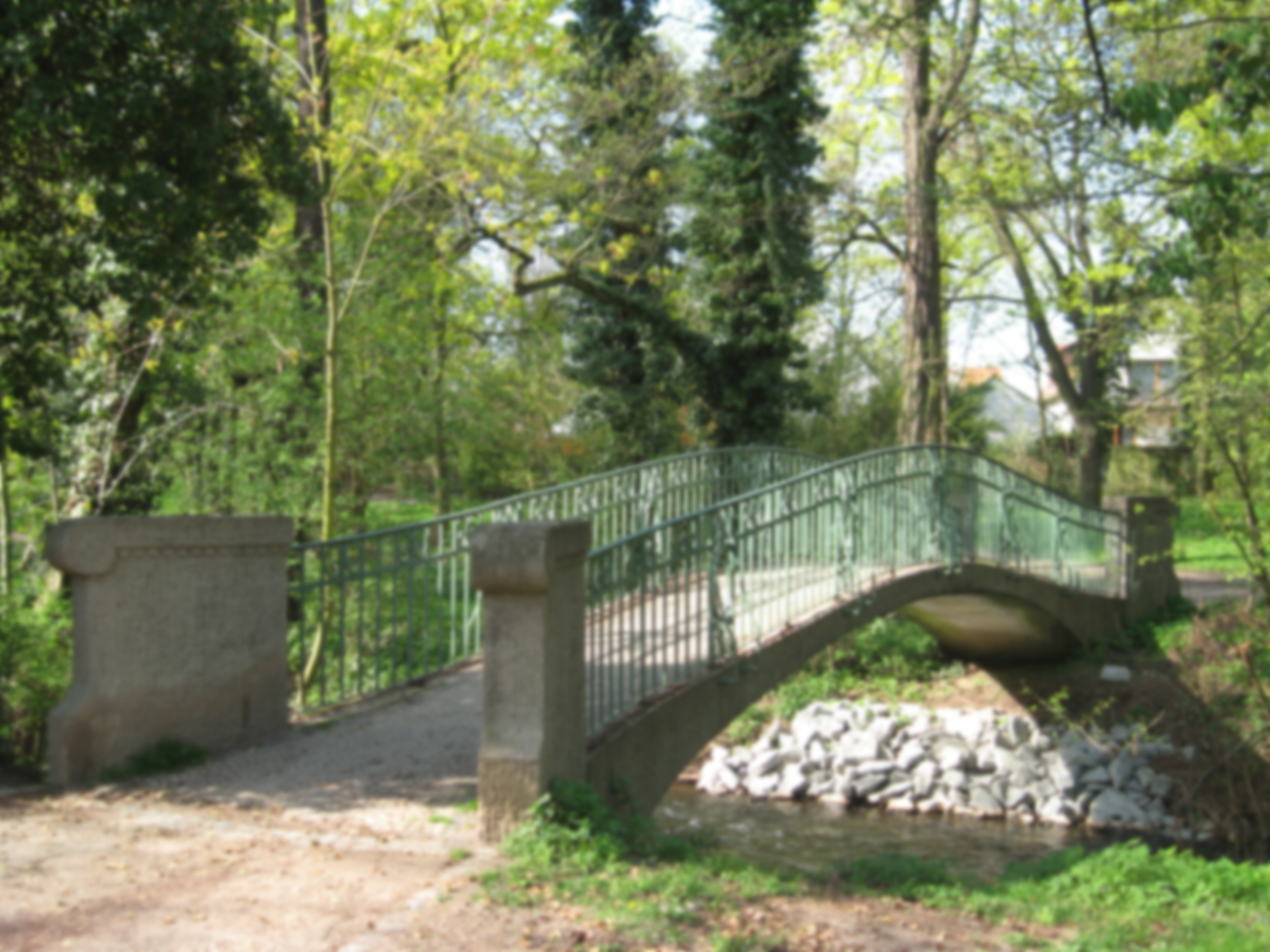 I want to eat you!
said the dragon
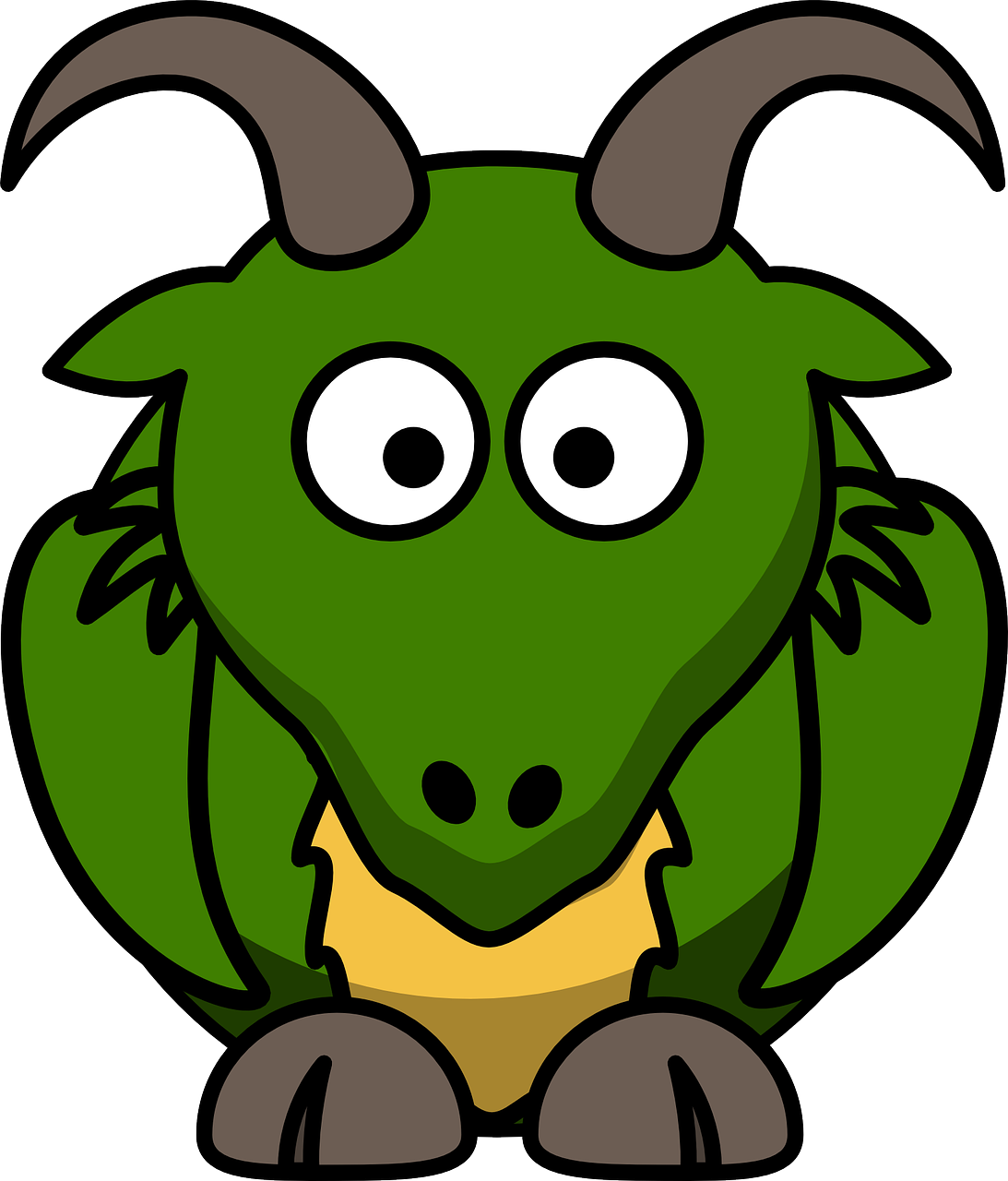 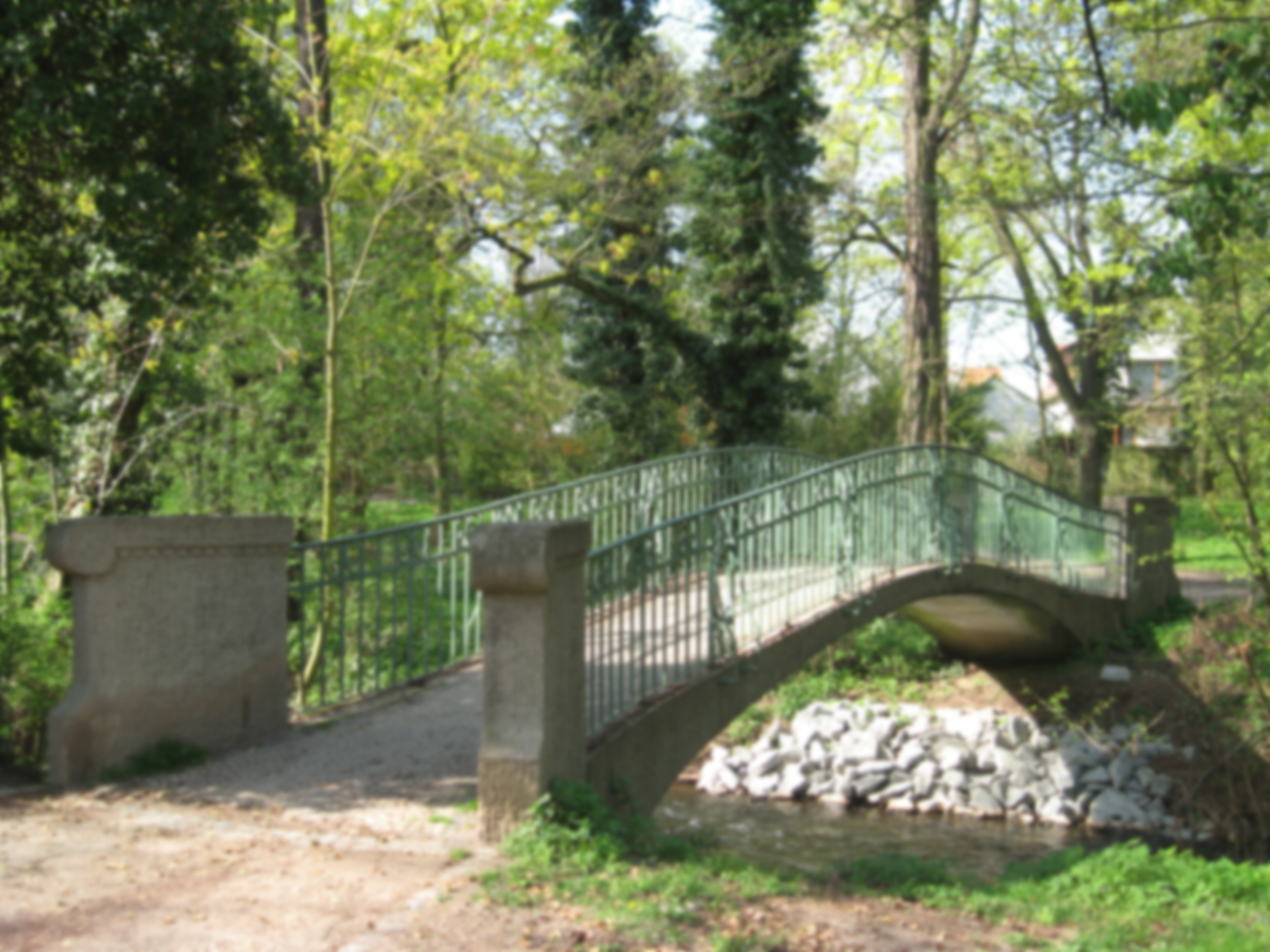 I’m the biggest!
said Wayne.
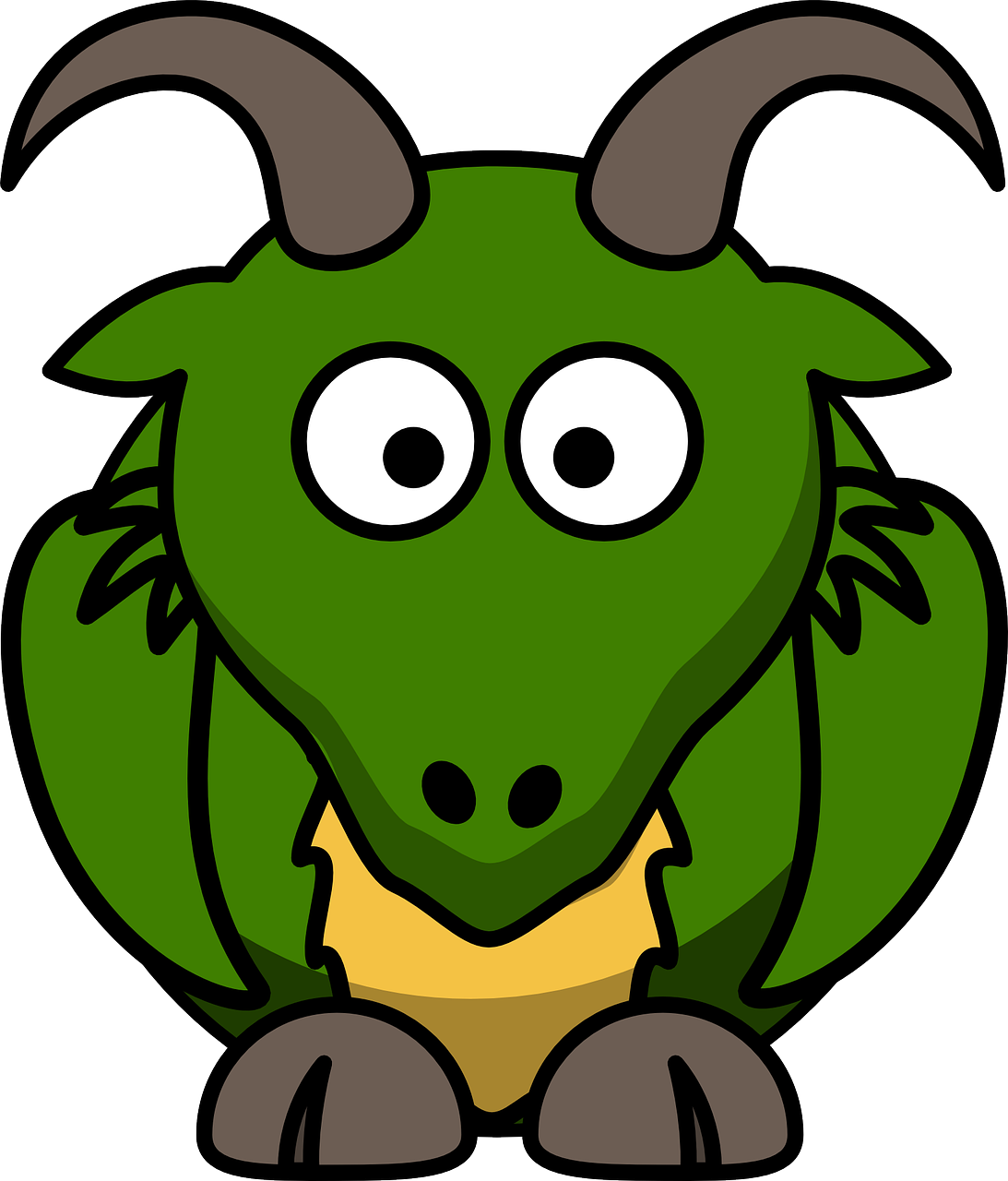 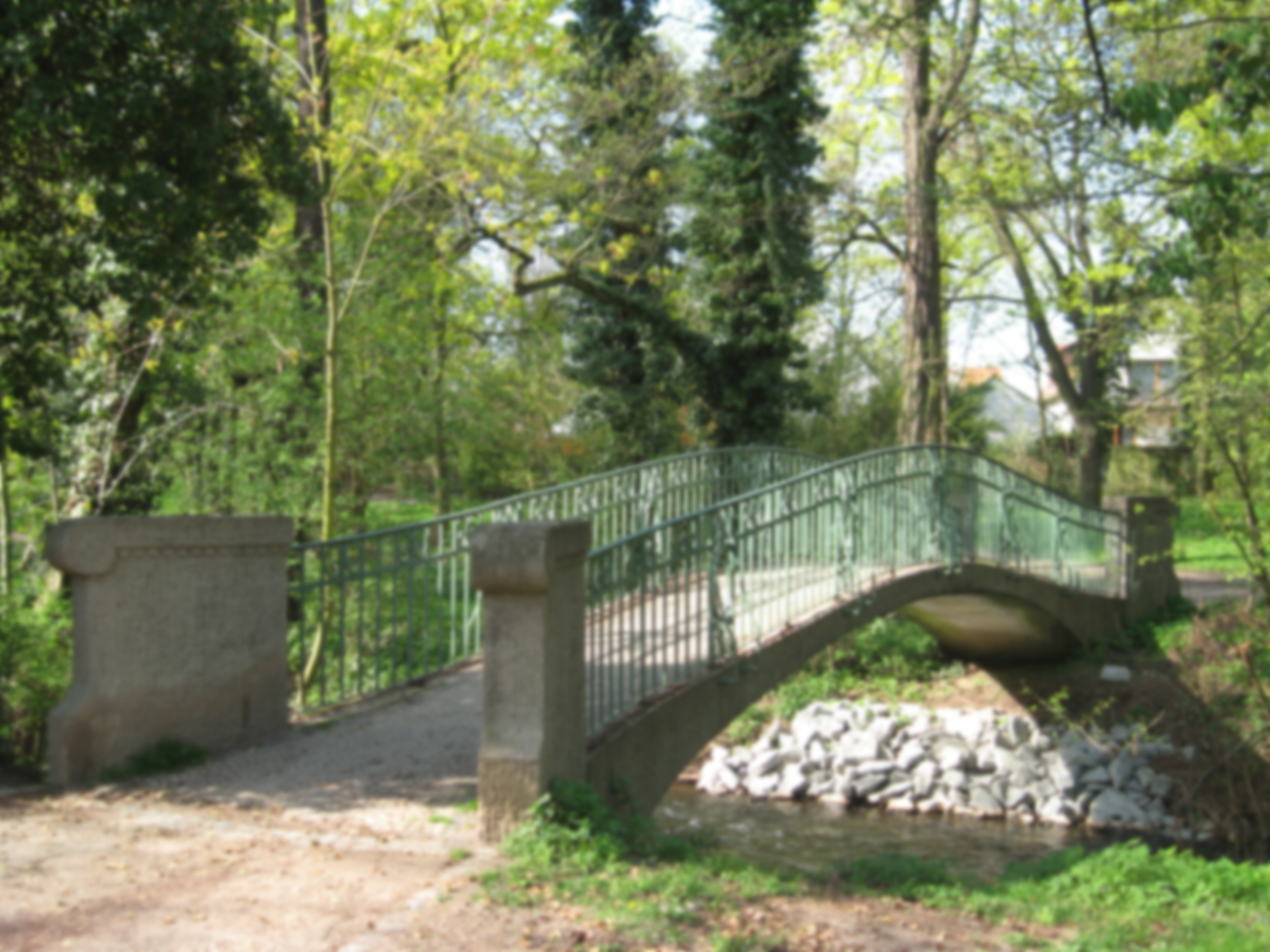 Wayne pushed the dragon into the river.
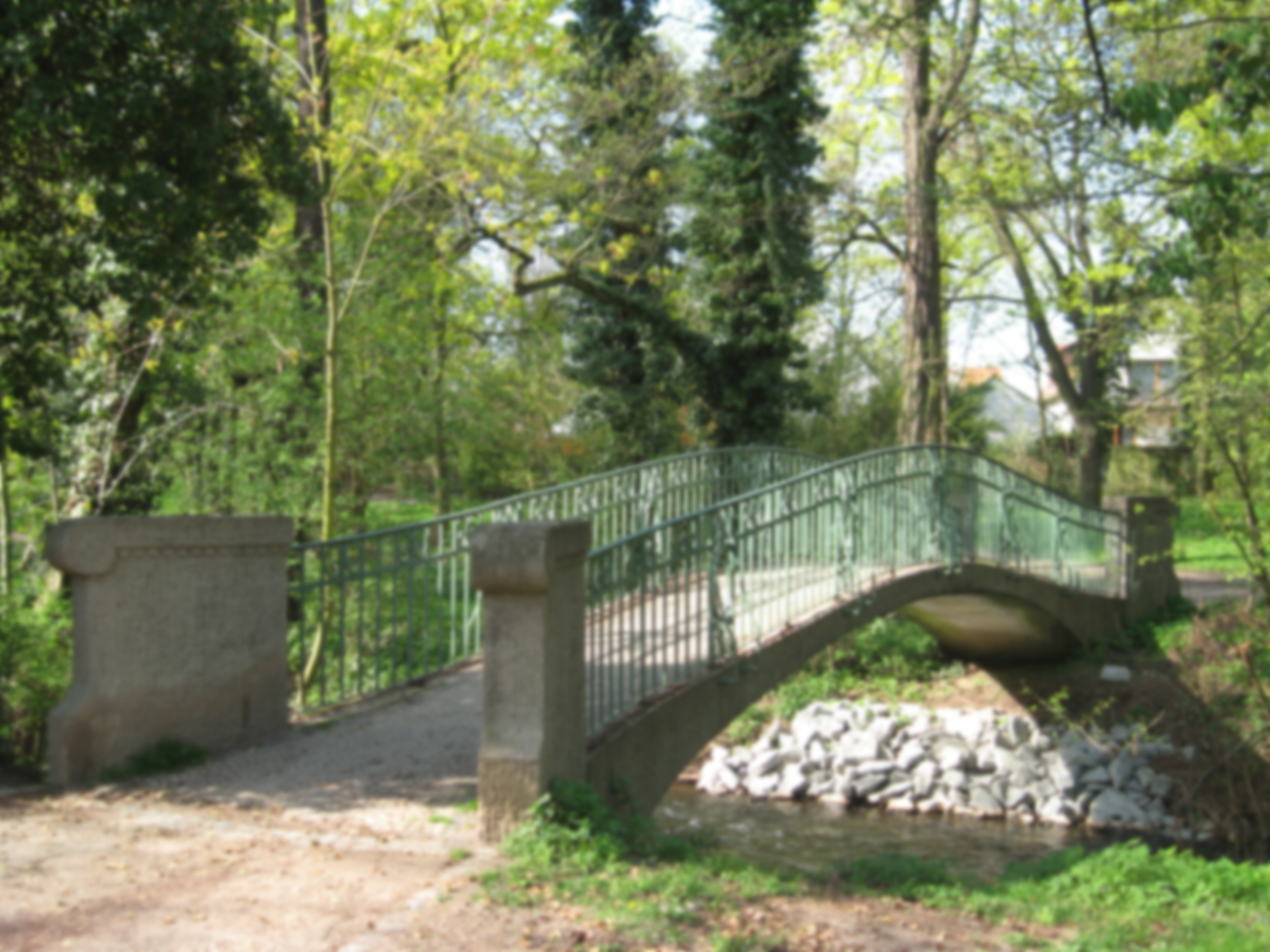 I’m the fastest!
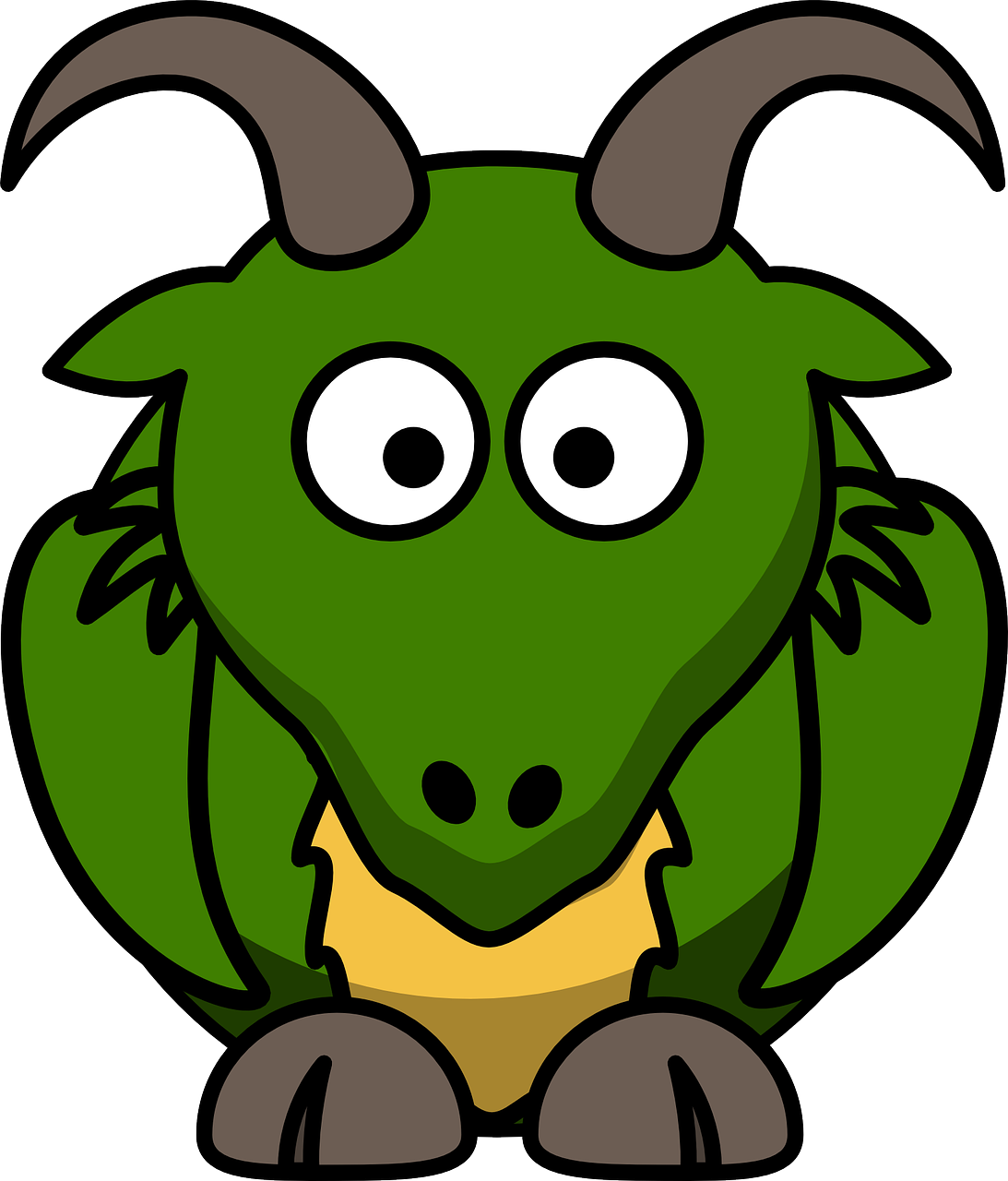 said Mike.
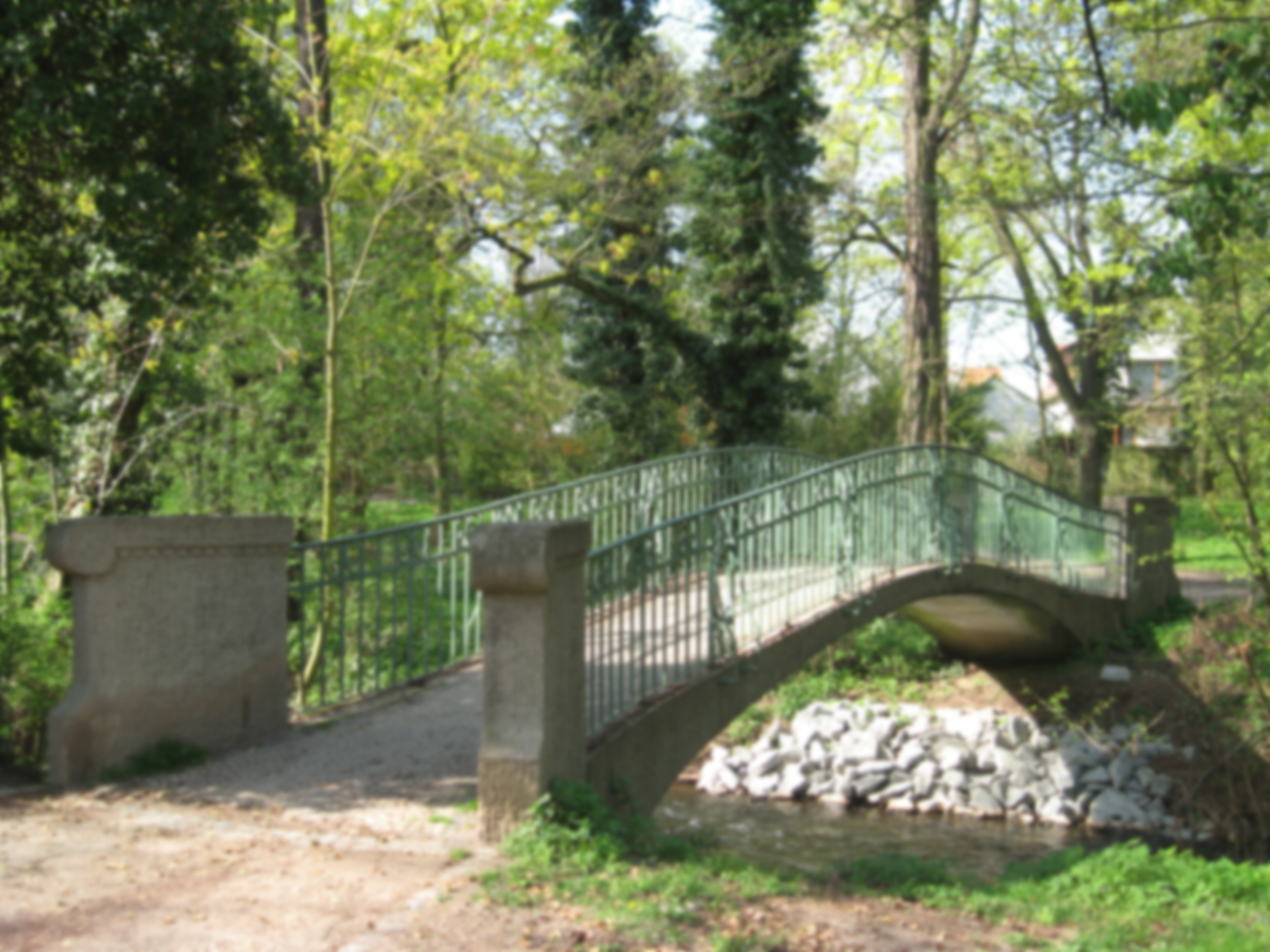 Mike ran past the dragon to the police officer.
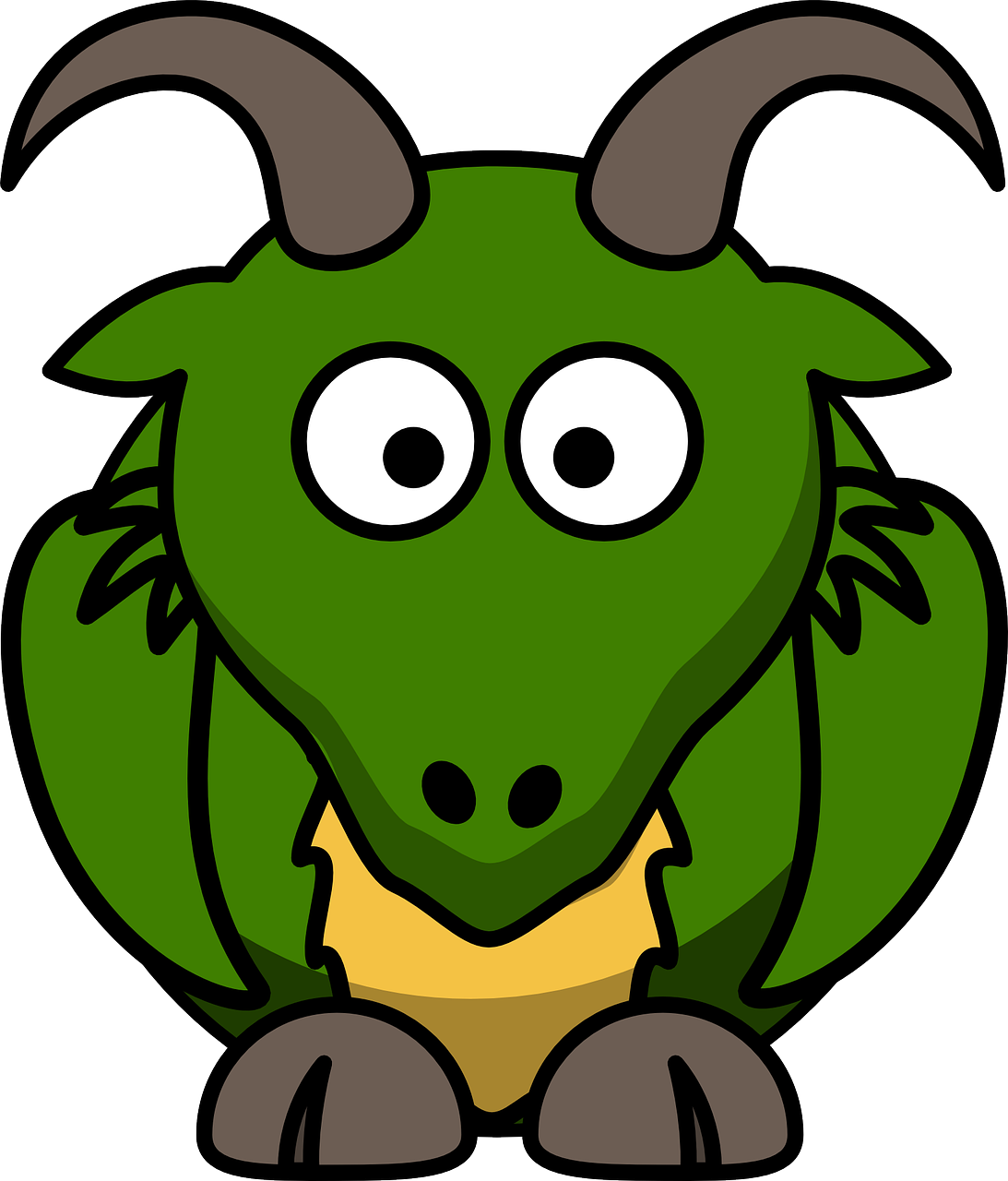 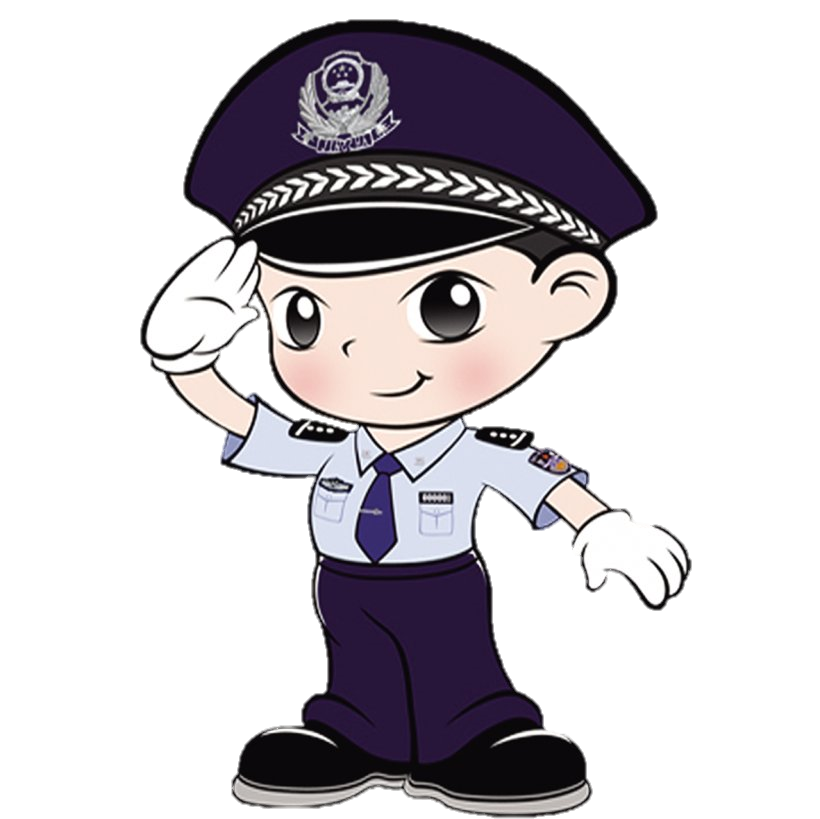 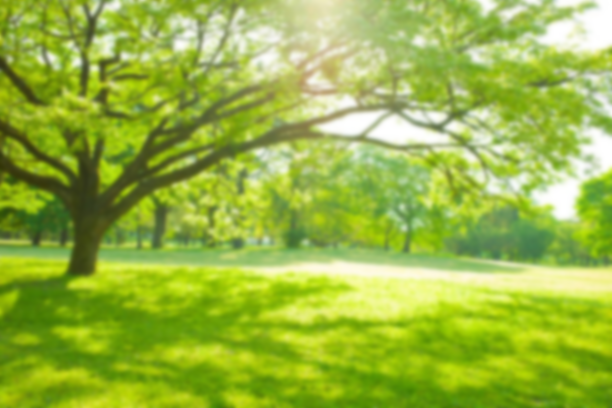 We need your help!
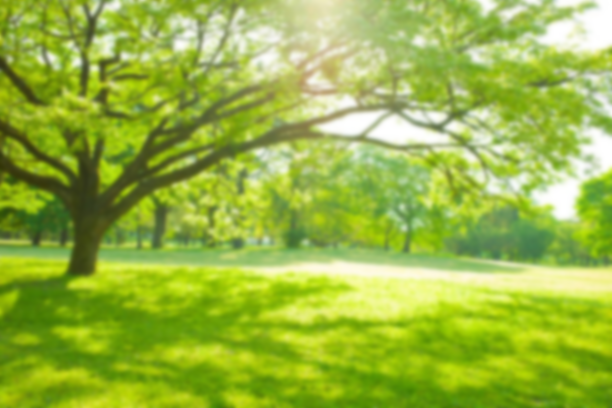 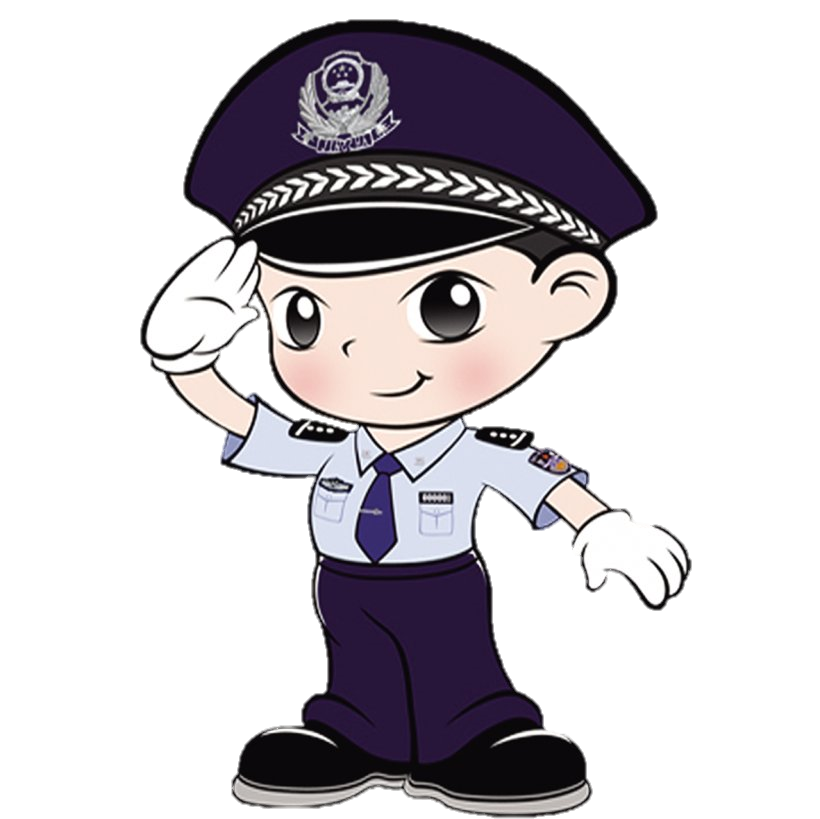 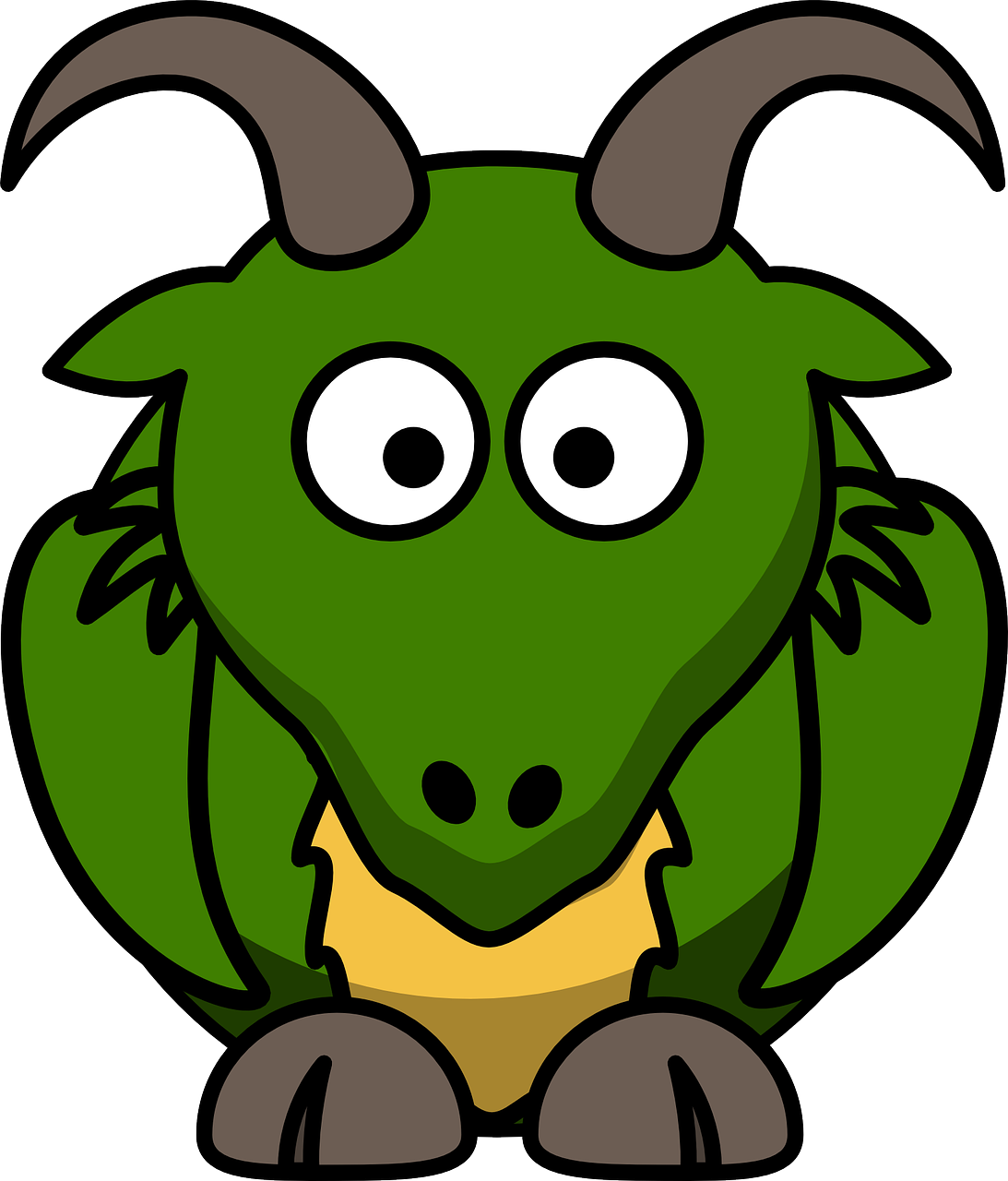 The police officer told the dragon to go home.
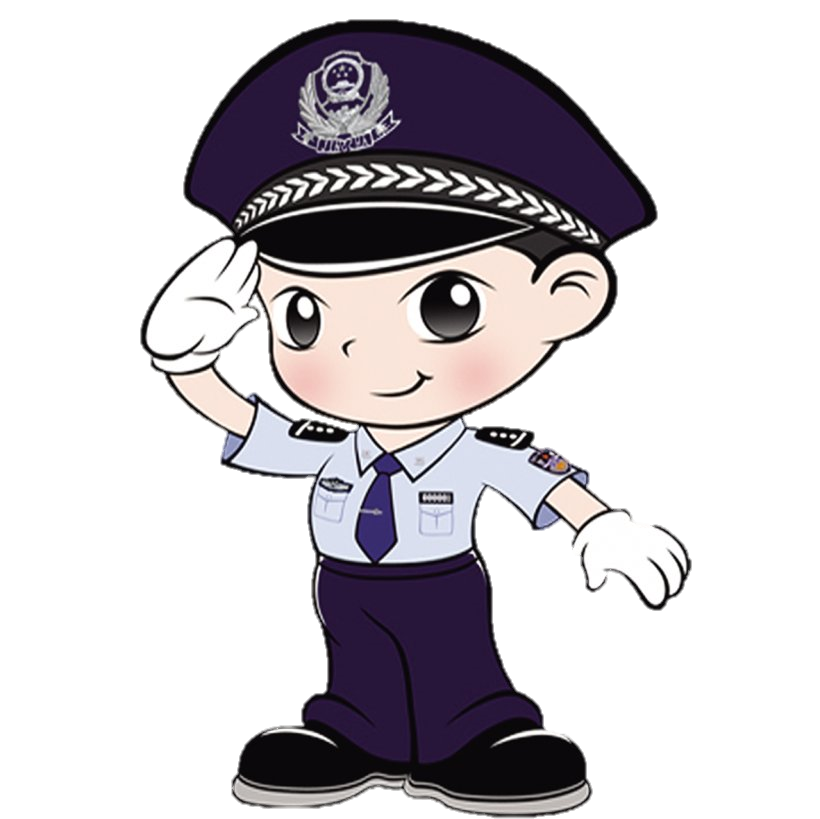 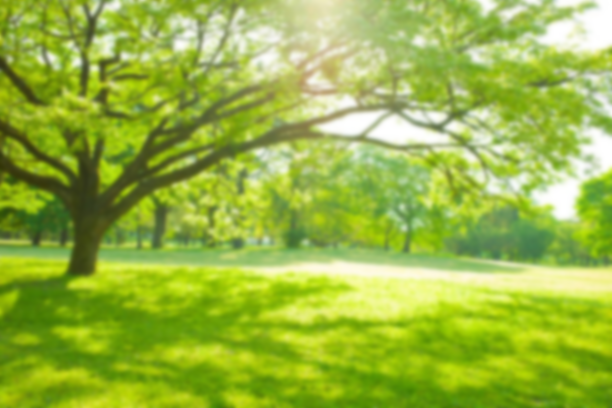 You are great.
You are the best.
You are good.
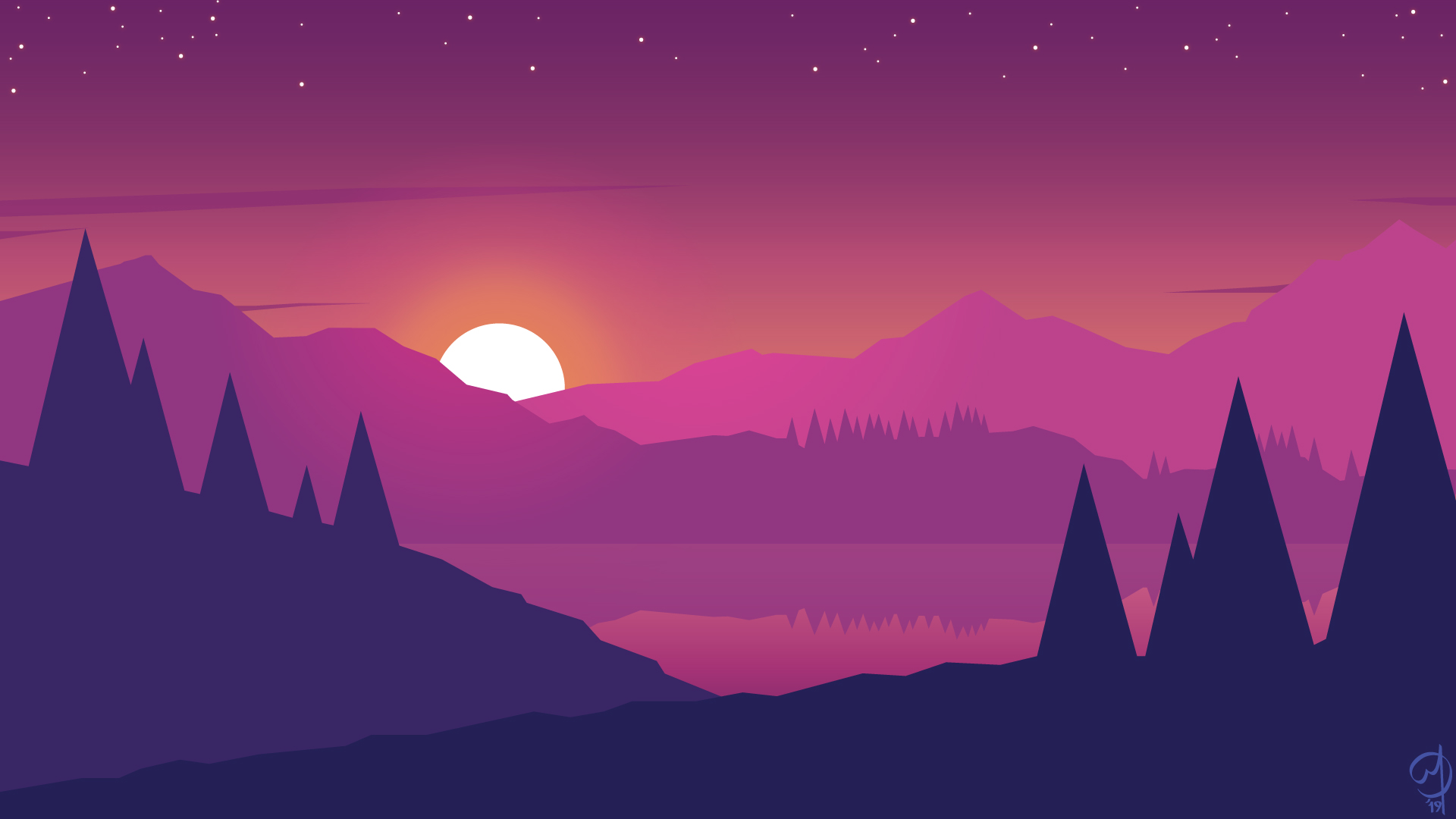 Everyone is good at something.
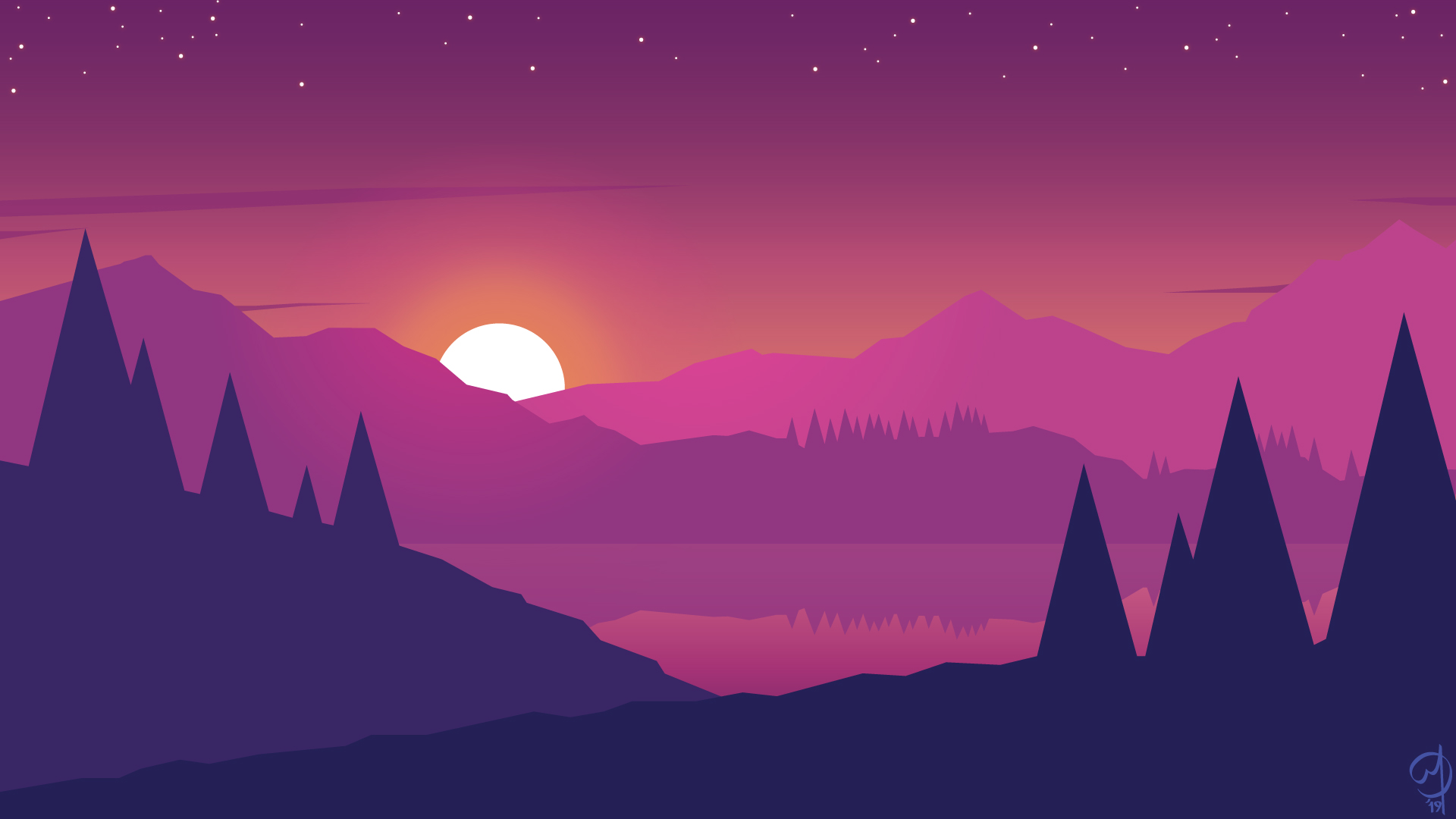 What are you good at?
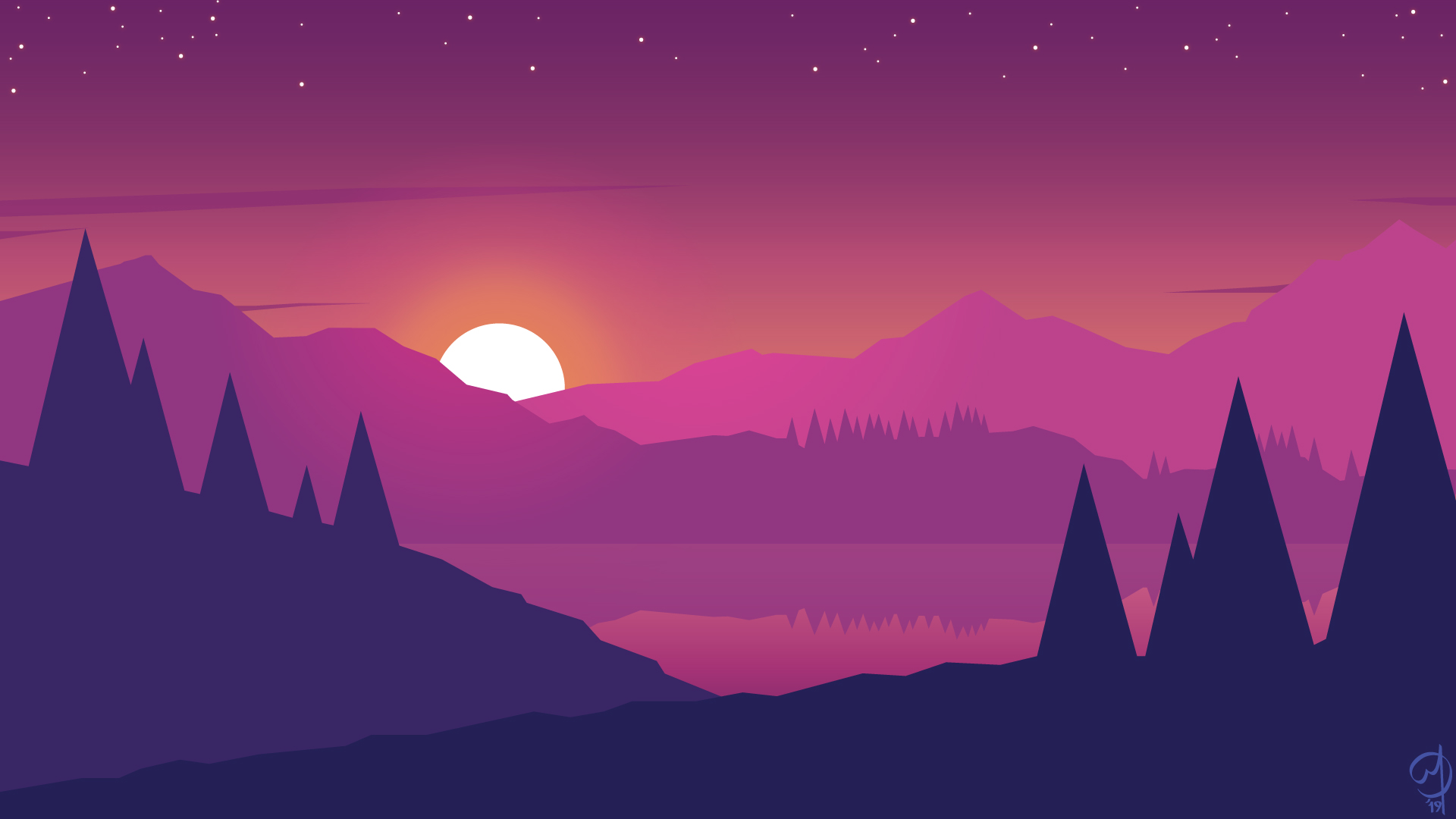 I am good at ________(ing).
good
better
best
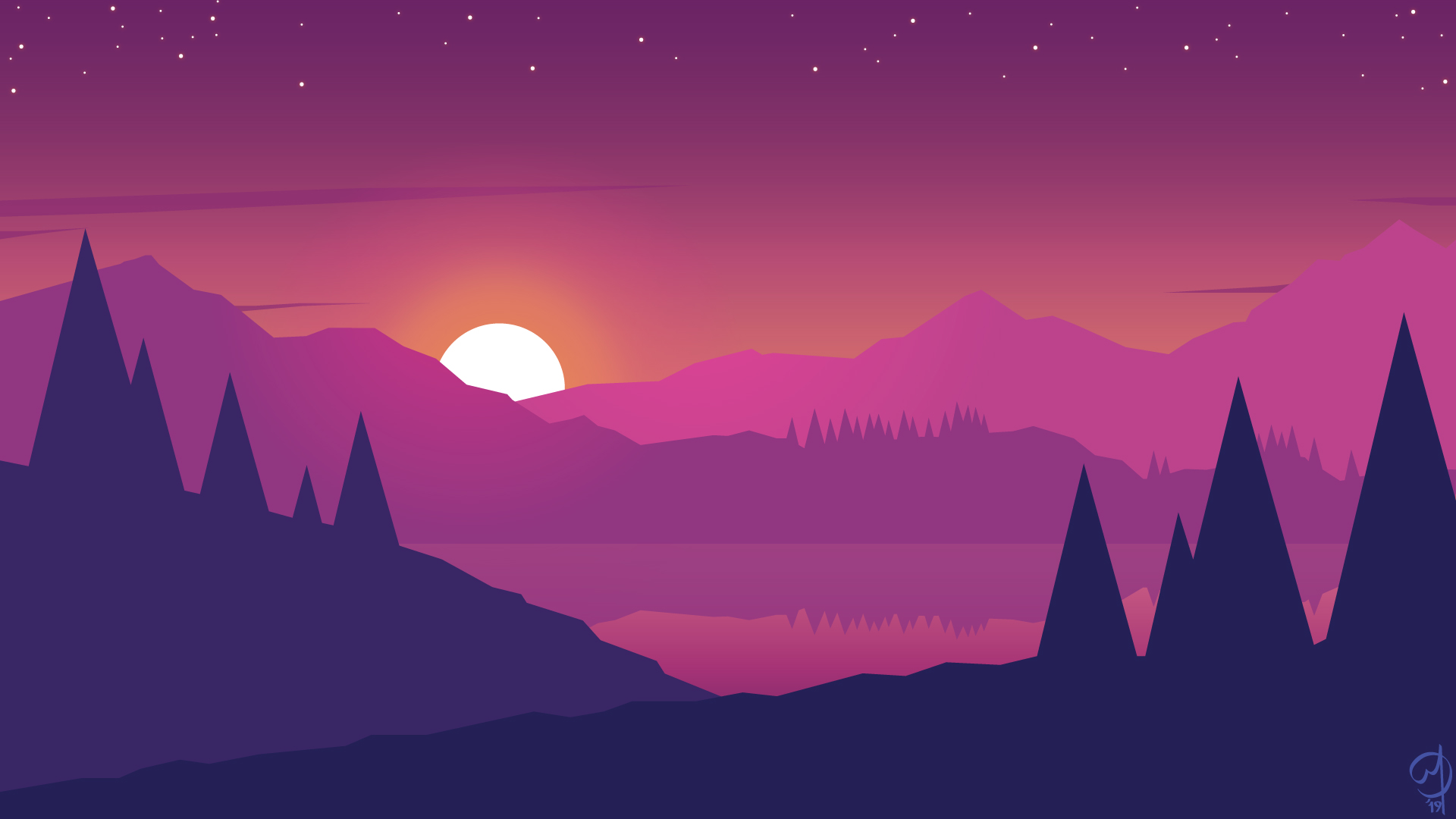 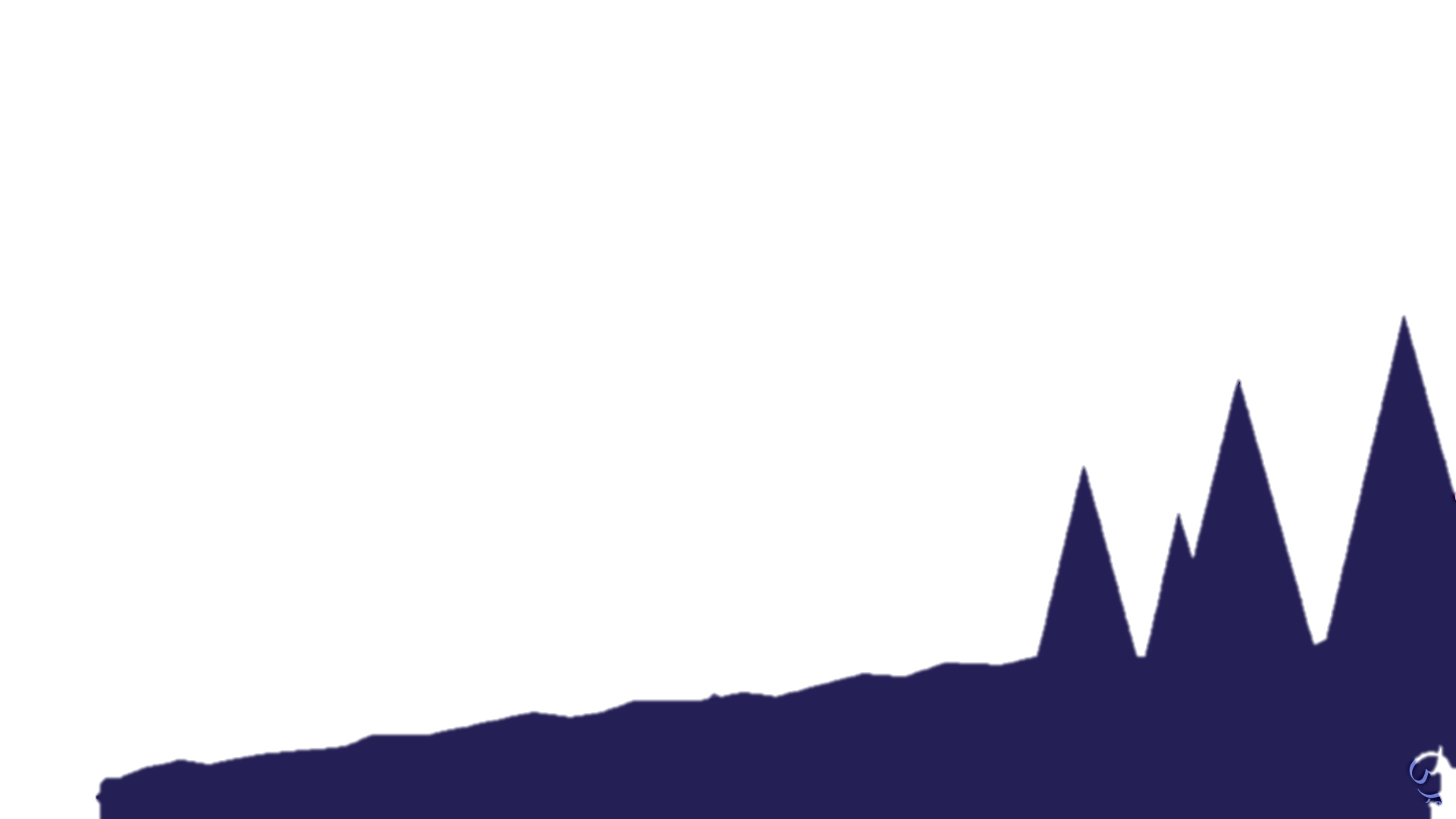 I am the best ________.
dancer